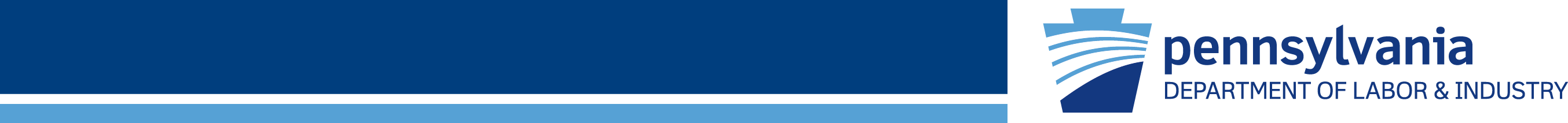 RIGHT TO KNOW
Bureau of Workers’ Comp
PA Training for Health & Safety
(PATHS)
Pennsylvania 
Worker & Community 
Right to Know
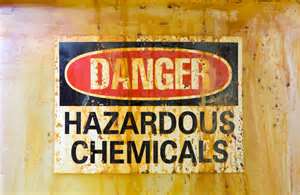 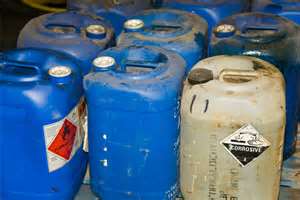 PPT-061-02
1
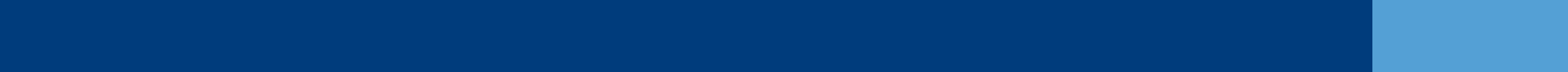 [Speaker Notes: The Right to Know program is found in PA Act 1984-159 indicates requirements for employers to inform their employees of the hazards of chemicals used in the workplace.
In 2012, the Globally Harmonized System dealing with chemical labelling was adopted from the United Nations which also has a bearing on the PA Right to Know program and the federal Hazard Communication program under 29 CFR 1910.1200. It is the method for identifying product hazards based on proper chemical labeling.
Some agencies, by their nature, may be governed by federal OSHA regulations found in OSHA’s Hazard Communication Standard (29 CFR 1910.1200 often referred to as Haz Comm) while others are governed by PA’s Right to Know.

Private agencies such as manufacturing, colleges and universities not under the state system are governed by OSHA-GHS and portions of the PA Right to Know.
Public entities; municipalities, fire, police, schools and state colleges and universities under the state system are under the PA Right to Know and not OSHA.]
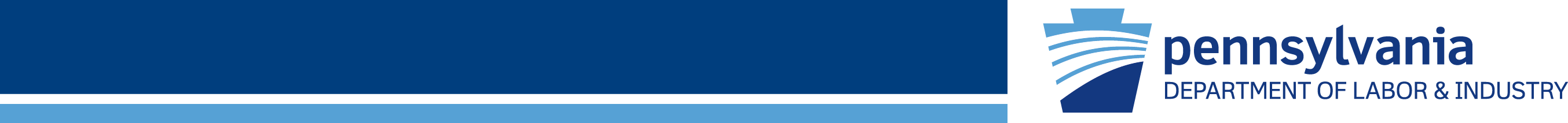 Worker & Community Right to Know
Intent - To provide employees with information    to help them make knowledgeable decisions   about chemical hazards in their workplace
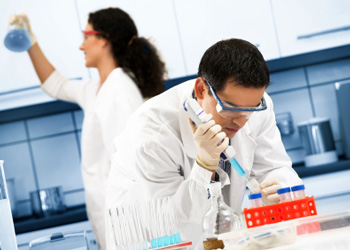 PPT-061-02
2
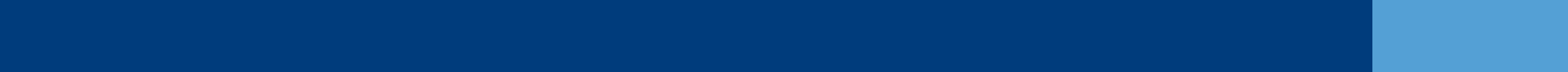 [Speaker Notes: Intent of each regulation is to provide employees with information to help them make knowledgeable decisions about chemical hazards in their workplace and take the proper precautions.

A public entity under PA Right to Know can still benefit by adopting OSHA regulations as a guideline. This serves as “Best Practices” where “Due Diligence” is enacted when implementing a program.

OSHA anticipates the revised standard (with the adoption of the GHS) will prevent 43 fatalities and 585 injuries annually, with a net annualized saving of over $500 million a year.]
Worker & Community Right to Know
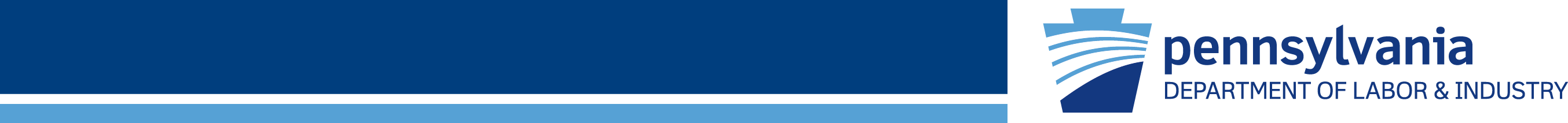 PA Code Chapter 301
COVERAGE:
PA RTK applies to non-OSHA workplaces.
	(OSHA covered facilities must comply with certain provisions of PA RTK)
EXEMPTIONS:
Articles
Foods, Drugs & Cosmetics
Consumer & Retail Products
Personal Consumption Products
R&D Facilities –Teaching & Testing
Sealed Packages (30 days)
PPT-061-02
3
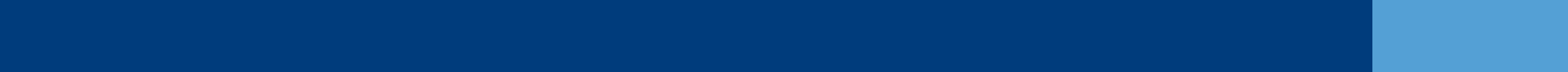 [Speaker Notes: PA Worker and Community Right to Know:

Can be found in PA Code Chapter 301
COVERAGE:
PA RTK applies to non-OSHA workplaces.
	(OSHA covered facilities must comply with certain provisions of PA RTK)
EXEMPTIONS to labeling requirements include:
Articles
Foods, Drugs & Cosmetics
Consumer & Retail Products
Personal Consumption Products brought to the workplace
R&D Facilities –Teaching & Testing
Sealed Packages (30 days)]
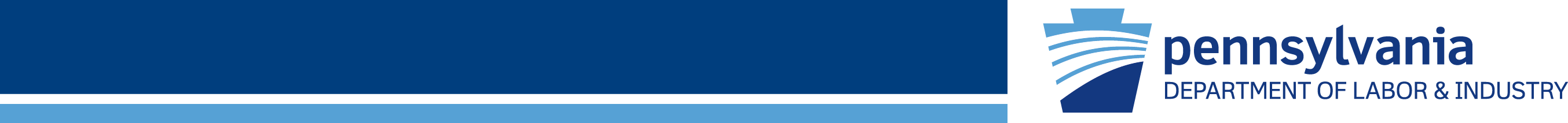 Background Information
Worker & Community Right to Know Act
Information Law – Enacted 1984
Regulations Effective 1986

List of 2,400 Regulated Substances
Hazardous, Special & Environmental Hazards
PPT-061-02
4
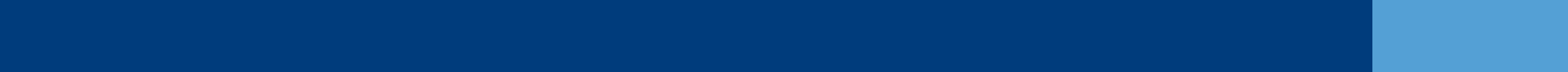 [Speaker Notes: Worker & Community Right to Know Act

Information Law – Enacted 1984
Regulations Effective 1986

List of 2,400 Regulated Substances which are classified as being
Hazardous or possessing Special & Environmental Hazards]
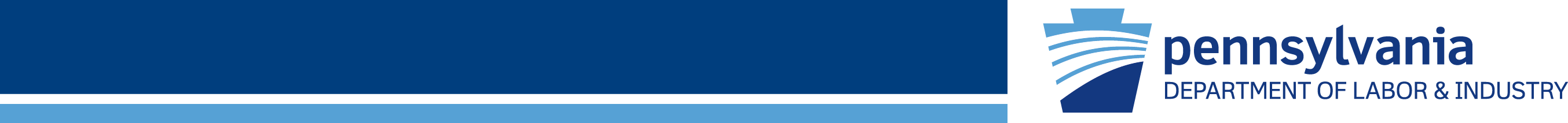 Requirements
Written program for each location to cover issues of chemical safety

Labels to identify each chemical

Material Safety Data Sheets (MSDSs) (now SDSs under the Globally Harmonized System: GHS)

Safe work procedures/practices

Employee training on SDS information and safe chemical procedures and practices
PPT-061-02
5
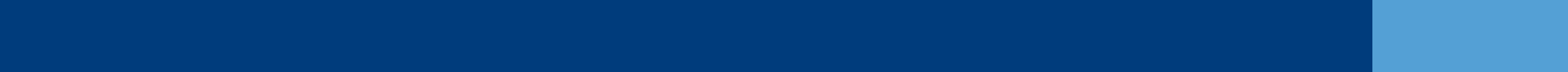 [Speaker Notes: PA Right to Know program requirements include:

Written program for each location to cover issues of chemical safety
Labels to identify each chemical
SDSs under the Globally Harmonized System: GHS (which were Material Safety Data Sheets (MSDSs)
Safe work procedures/practices
Employee training on SDS information and safe chemical procedures and practices]
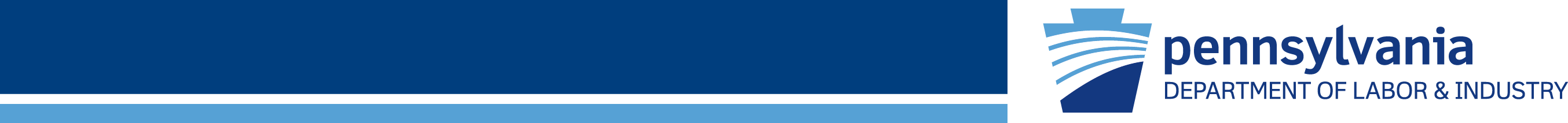 Training
Reference PA Code 313
Initial Training within 120 days of hire
Required annually
Can be written or oral
Train employees working with           hazardous chemicals and/or                    those who may be potentially               exposed to a hazardous product
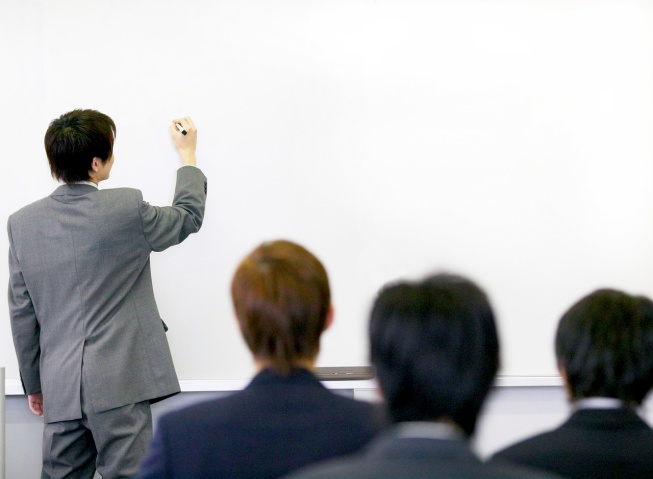 PPT-061-02
6
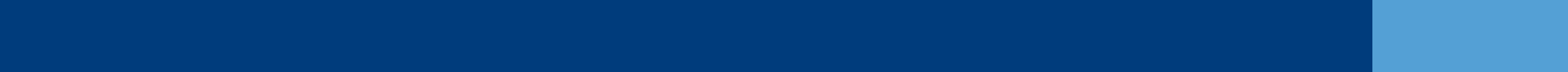 [Speaker Notes: Training requirements for the PA Right to Know:

Is referenced PA Code 313
Initial Training within 120 days of being hired
Required annual refresher training
Training can be written or oral
Train employees working with hazardous chemicals and/or those who may be potentially exposed to a hazardous product]
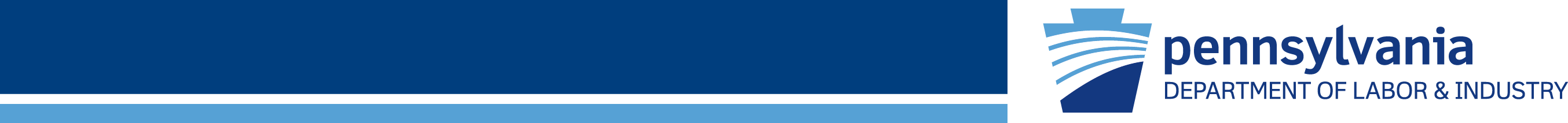 Training
Supplemental Training
Change in potential for exposure
Reassignment
Receipt of new hazard information

Written documentation of training kept 
	until next annual session is held.

Customize to meet your workplace needs.
PPT-061-02
7
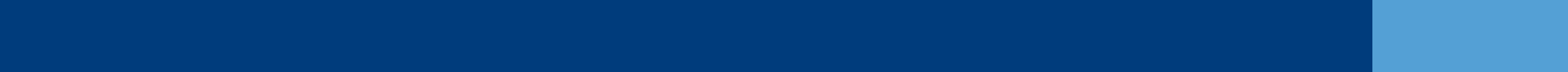 [Speaker Notes: Training requirements also include:

Supplemental Training
When there’s a change in potential for exposure
If the person is reassigned
When new hazard information is received for a chemical

Written documentation of training must be kept until next annual session is held.

Your training should also be customized to meet your workplace needs.]
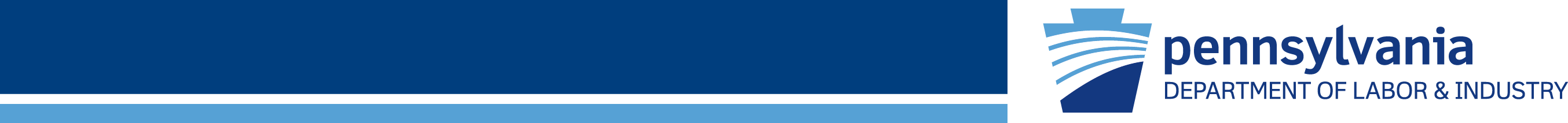 “Right to Know” Law
Ensures all employees’ right to know the hazards 
  of chemicals they work with at their job

 Mandates that employees must be provided with   
  information about chemicals they work with 
  through:

 Information on chemical labels
 Safety Data Sheets (SDSs)  
 Training on Right to Know
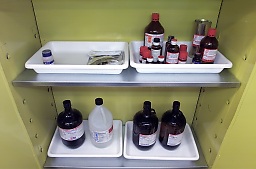 PPT-061-02
8
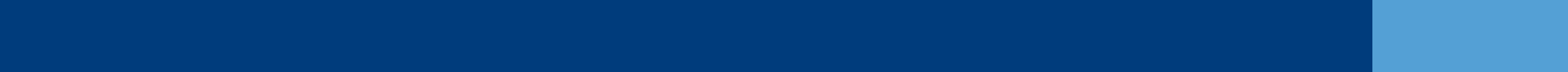 [Speaker Notes: The Right to Know law ensures all employees’ right to know the hazards of chemicals they work with.

 This law mandates employees must be provided with information about chemicals they work with through:

 Information on chemical labels
 Safety Data Sheets (SDSs)  
 Training on Right to Know]
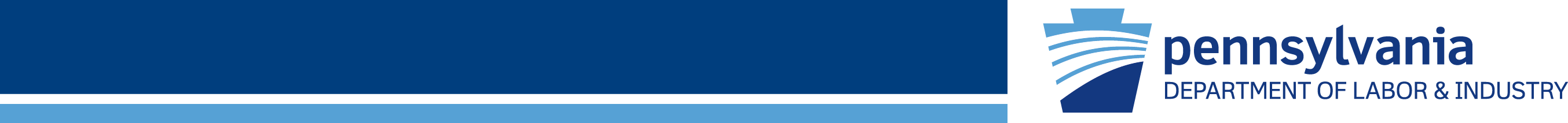 Globally Harmonized System
Labels:
 Signal words     
	 (Danger/Warning)
 Hazard statements
 Precautionary
	 statements
 Pictograms (9)
     SDS-16 categories
     Training
“Globally Harmonized System” created by the United Nations

Also known as “GHS”

A system for standardizing chemical classification and labeling for world-wide implementation
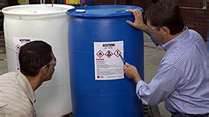 PPT-061-02
9
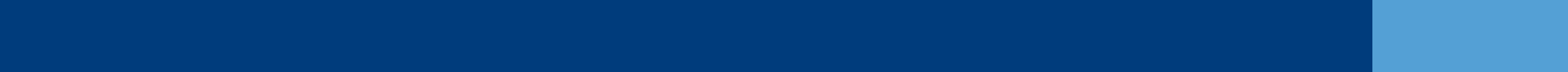 [Speaker Notes: Identification of chemical hazards utilized by both the federal Haz Comm and PA Right to Know program is found in the Globally Harmonized System. This system, also known as “GHS” created by the UN, was adopted by the federal government (OSHA) in 2012. By inference, the state Right to Know program also uses it.

The GHS is a system for standardizing chemical classification and labeling for world-wide implementation. Requirements on labels include:

 Signal words of either Danger or Warning
 Hazard statements
 Precautionary statements
 Pictograms (9 variations)
 Safety Data Sheets (SDS) with 16 categories rather than the previous MSDS with only 8 categories
 Training required for employees]
Hazard classification of chemical hazards  

 Revised labeling provisions that include 
  requirements for:
 
 Standardized signal words
 Pictograms
 Hazard statements
 Precautionary statements

 Specified format for safety data sheets in 16 
  section format and

 Revisions to definitions of terms used in the 
   standard and requirements for employee training 
   on labels and Safety Data Sheets (SDS)
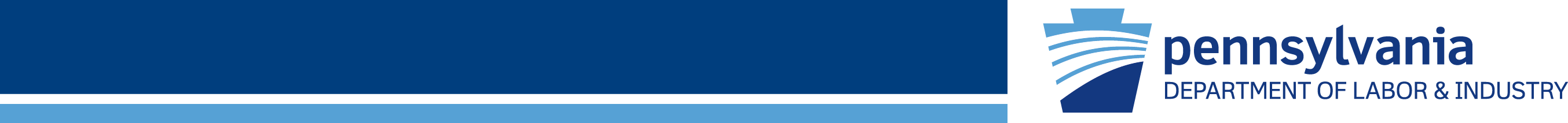 Right to Know Modifications due to GHS
PPT-061-02
10
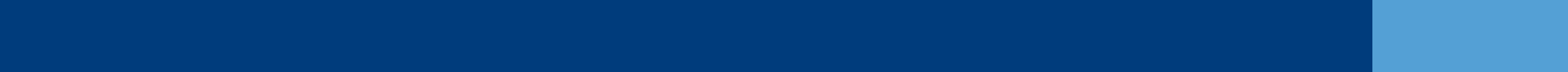 [Speaker Notes: Therefore, modifications of the Right to Know due to GHS adoption include:

Hazard classification of chemical hazards  

 Revised labeling provisions that include requirements for:
 
 Standardized signal words
 Pictograms
 Hazard statements
 Precautionary statements

 Specified format for safety data sheets in 16 section format and

 Revisions to definitions of terms used in the standard and requirements for employee training on labels and Safety Data Sheets (SDS)]
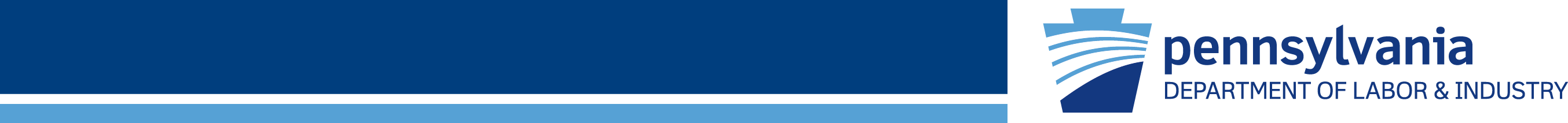 HCS Key Revisions also Include
Disclosure of PELs and voluntary threshold limit values  (TLVs)   
  established by the American Conference of Governmental Industrial 
  Hygienists (ACGIH)
 
 Disclosure of carcinogen status from nationally and internationally 
  recognized lists of carcinogens

 Inclusion of combustible dust in the definition of “hazardous 
  chemical” covered on labels and SDS

 Workers be re-trained within 2 years of the publication of the final  
  rule

 Mixtures (GHS)
 Health hazards can be based on data for mixture
 If no data, extrapolate from ingredient data or other similar mixtures      to classify
PPT-061-02
11
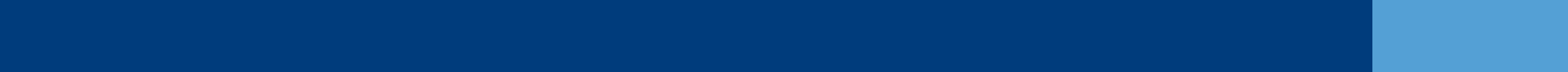 [Speaker Notes: Other Haz Comm (short title for the federal Hazardous Communication program) revisions include:

 Disclosure of PELs and voluntary threshold limit values (TLVs) established by the American Conference of Governmental Industrial Hygienists (ACGIH)
 
 Disclosure of carcinogen status from nationally and internationally recognized lists of carcinogens

 Inclusion of combustible dust in the definition of “hazardous chemical” covered on labels and SDS

 Workers be re-trained within 2 years of the publication of the final rule

 Mixtures (GHS)
 Health hazards can be based on data for mixture
 If no data, extrapolate from ingredient data or other similar mixtures      to classify]
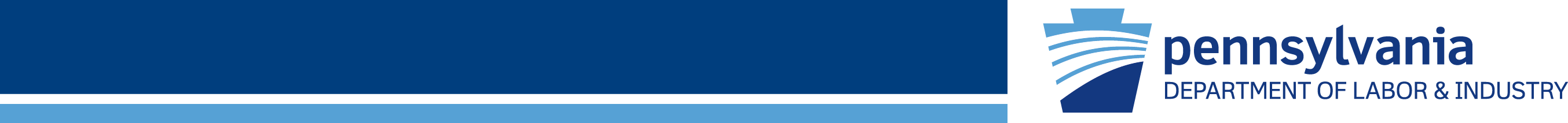 HNOC: Hazards Not Otherwise Classified
Creation of a new category of hazards – “Hazards Not Otherwise 
  Classified” (HNOC)

 OSHA originally classified this category

 HNOC (HCS) disclosed on SDS in section 2, not label

 Under new GHS standard, the following are not classified under 
  HNOC but addressed individually:

 Pyrophoric gases
 Simple asphyxiants
 Combustible dusts
PPT-061-02
12
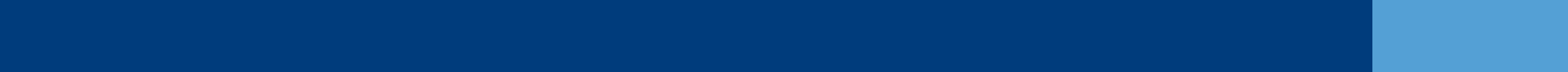 [Speaker Notes: The GHS also created a new category of hazards- “Hazards Not Otherwise Classified” (HNO)

 OSHA originally classified this category

 HNOC (HCS) is disclosed on the SDS in section 2, but not on the product/chemical label

 Under new GHS standard, the following are not classified under HNOC but addressed individually:

 Pyrophoric gases
 Simple asphyxiants
 Combustible dusts]
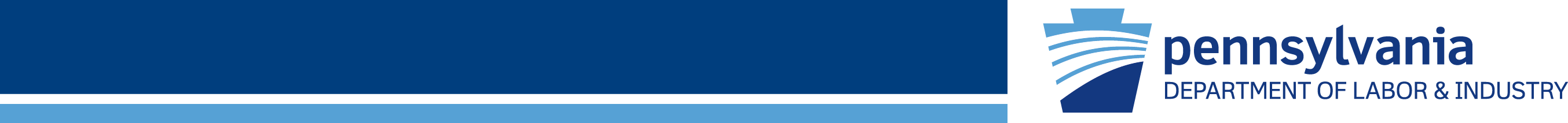 Other Label Elements
OSHA label elements for:

Pyrophoric Gases:
	-Signal Word: Danger
	-Hazard Statement: “Catches fire spontaneously if  				exposed to air”
Simple Asphyxiants:
	-Signal Word: Warning
	-Hazard Statement: “May displace oxygen and cause 				rapid suffocation”
Combustible Dusts:
	-Signal Word: Warning
	-Hazard Statement: “May form combustible dust 					concentrations in the air”
PPT-061-02
13
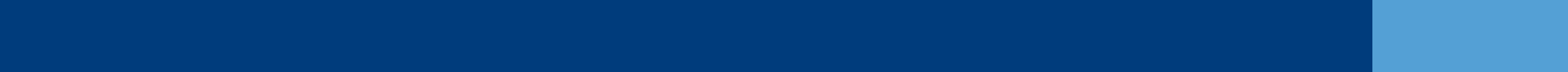 [Speaker Notes: Other OSHA label elements you’ll find deal with a “Signal Word” and “Hazard Statement”
For example:
Pyrophoric Gases:
	-Signal Word: Danger (which is more severe than Warning)
	-Hazard Statement: “Catches fire spontaneously if exposed to air”]
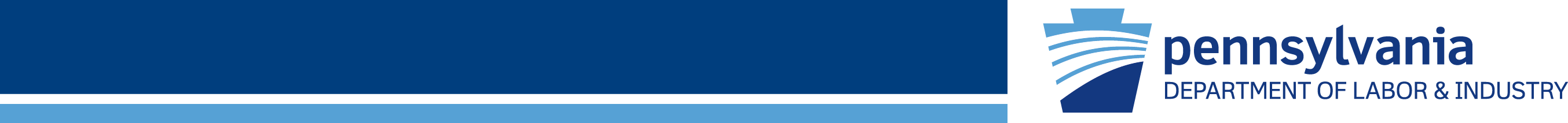 Effective Dates for GHS
Effective
Completion Date		        Requirements	                    Who

Dec. 1, 2013		Train employees on the new label	   Employers
			elements and Safety Data Sheet 
			(SDS) format

June 1, 2015		Compliance with all modified	   Chemical 				provisions of this final rule, except:	    manufacturers,
							   importers,
Dec. 1, 2015		The distributor may ship products	   distributors and
			labeled by manufacturers under	   employers
			the old system until December 1,
			2015
PPT-061-02
14
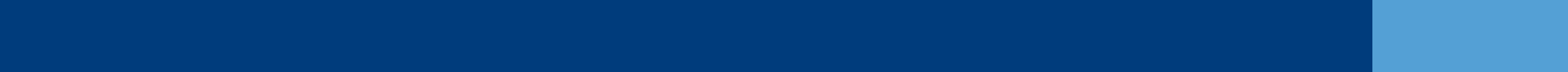 [Speaker Notes: Dates for implementation of the requirements for the GHS are also provided.
By checking the slide, it will be found that a transition period has been provided before full implementation is required.]
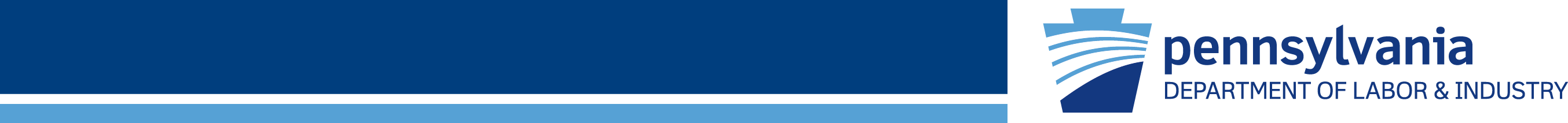 Effective Dates
Effective
Completion Date		   Requirements				Who

June 1, 2016	    Update alternative workplace labeling             Employers
		    and hazard communication program as 
		    necessary, and provide additional employee
		    training for newly-identified physical or health
		    hazards

Transition period	    May comply with either 29 CFR 1910.1200    Chemical
to the effective	    Hazard Communication (final standard), 	     manufacturers,
completion dates	    current standard, or both		     distributors, 
noted above						     and employers
PPT-061-02
15
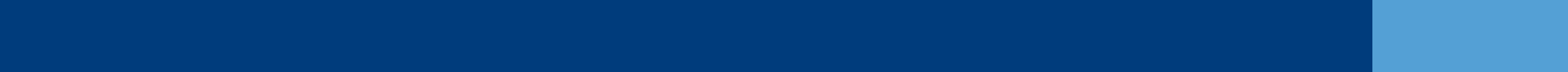 [Speaker Notes: By June 1, 2016, an updating of alternative workplace labeling and the in-house Haz Comm program must be accomplished. Additional employee training is also required for newly-identified physical or health hazards.

As shown during this transition period, employers may comply with either the federal Haz Comm (29 CR 1910.1200) final standard, current standard, or both.

It has been found that even in 2012, employers were receiving the new 16 part SDS from various vendors. This is to be understood since this program had already been adopted overseas by chemical manufacturers, distributors and importers.]
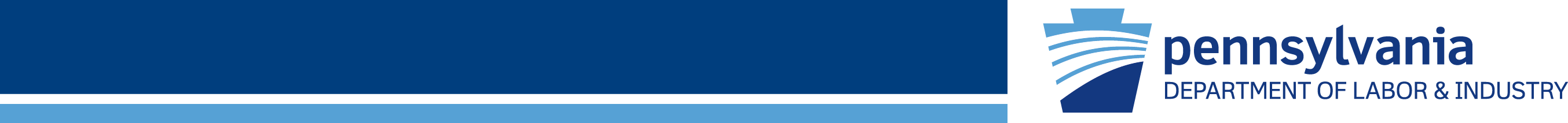 OSHA
OSHA proposed all revisions of the Hazard Communication Standard (HCS) become effective by June 1, 2016
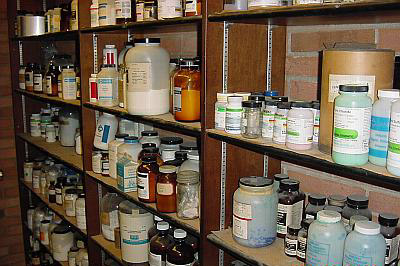 PPT-061-02
16
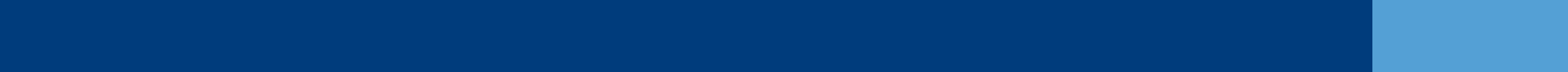 [Speaker Notes: Therefore, OSHA proposed all revisions of the Hazard Communication Standard (HCS) become effective by June 1, 2016.
Many employers have already instituted a finalized program in conformance with these requirements rather than waiting for the deadline.]
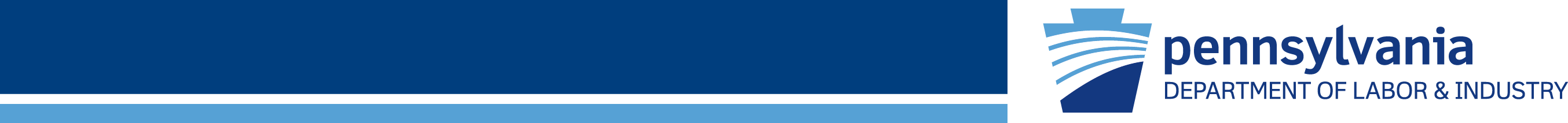 Hazard Communication & Chemical Safety
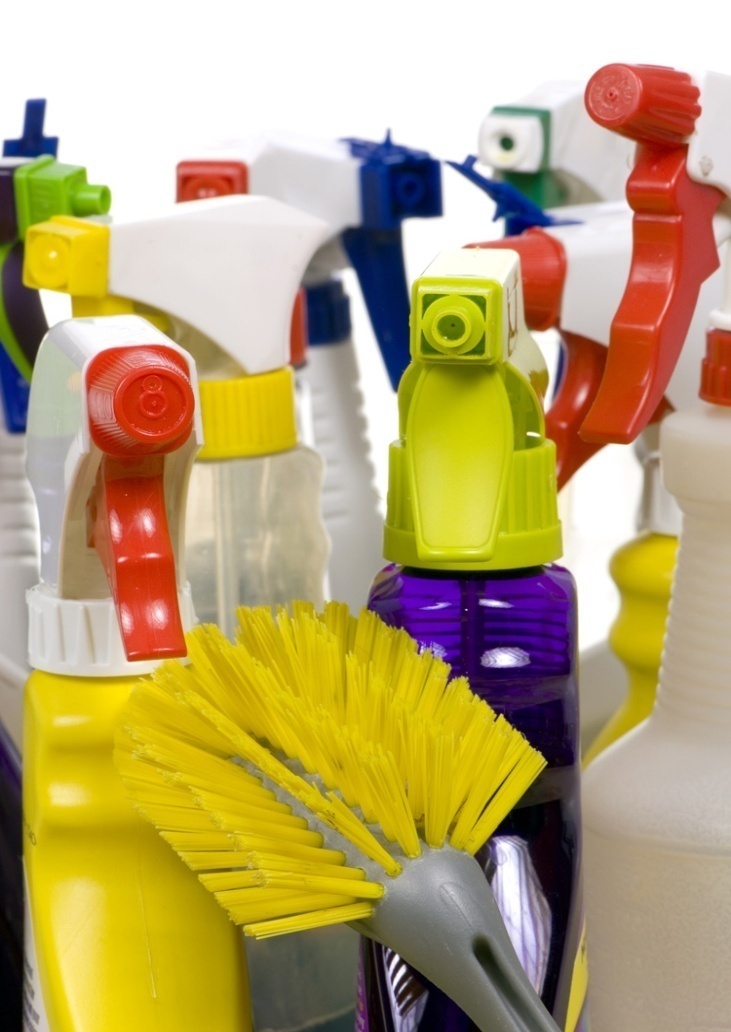 Chemicals are all                                 around us every day

Chemicals can be:

 Corrosive

 Reactive

 Flammable
  
 Explosive

 Oxidizing

 Inert
PPT-061-02
17
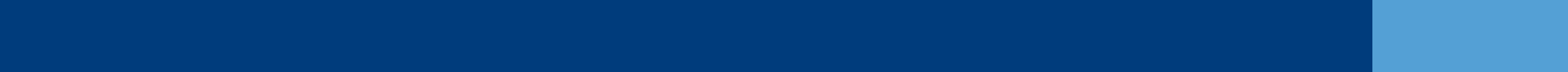 [Speaker Notes: Chemicals are all around us every day.

Characteristics of chemicals can be:

 Corrosive

 Reactive

 Flammable
  
 Explosive

 Oxidizing

 Inert]
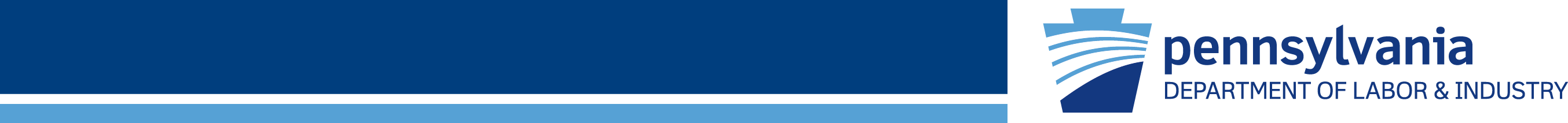 Chemical Safety
In many cases, the chemicals you may deal with at work are no more dangerous than those you use at home

But in the workplace exposure may be greater, concentrations higher, exposure time longer: potential danger could be greater on the job
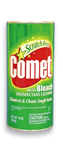 PPT-061-02
18
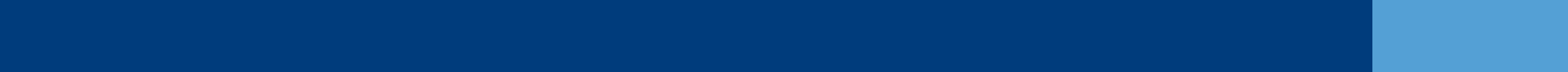 [Speaker Notes: Chemical safety is the main intent of either regulation, OSHA’s or the PA Right to Know.
In many cases, the chemicals you may deal with at work are no more dangerous than those you use at home.
However, in the workplace exposure may be greater, concentrations higher, exposure time longer: potential danger could be greater on the job.]
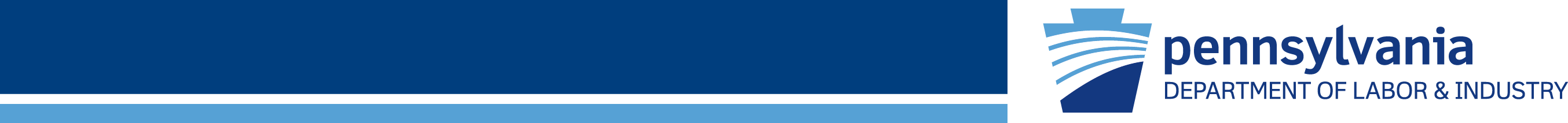 Routes of Occupational Exposure
Inhalation - nearly all materials that are airborne can be inhaled

Skin Absorption - skin contact with a substance can result in a possible reaction

Ingestion - most workers do not deliberately swallow materials they handle

Injection – normally associated with bloodborne pathogens

Ocular - absorbed through the eyes
PPT-061-02
19
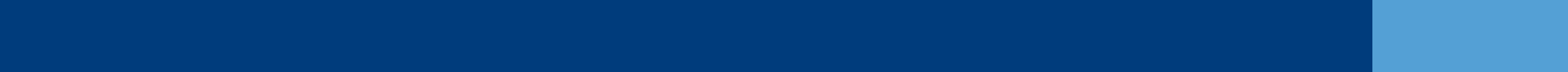 [Speaker Notes: Before using chemicals at work (or at home), determine the routes of potential exposure. Then determine and use the proper Personal Protective Clothing to limit exposure.

Various exposure routes include:

Inhalation - nearly all materials that are airborne can be inhaled

Skin Absorption - skin contact with a substance can result in a possible reaction

Ingestion - most workers do not deliberately swallow materials they handle

Injection – normally associated with bloodborne pathogens

Ocular - absorbed through the eyes (around the eyeball and down the optic nerve to the brain)]
Hazards
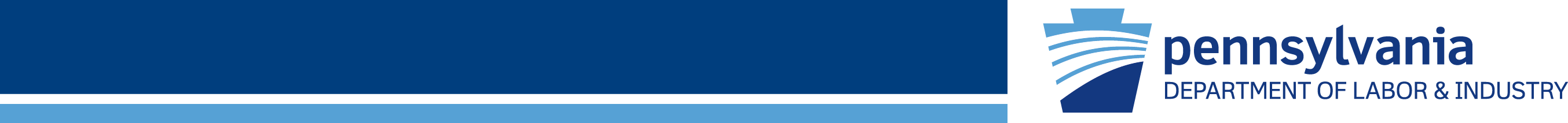 A chemical can pose a “physical hazard” or a “health hazard”

The hazard communication standard applies to both types of hazards

GHS looks at:

 Class-nature of hazard
 Category-degree of 
   severity
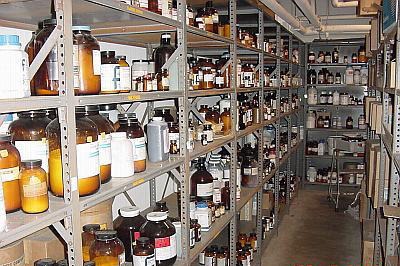 PPT-061-02
20
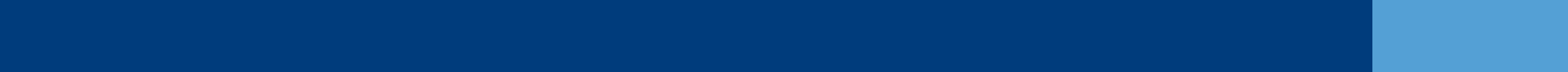 [Speaker Notes: Chemical hazards may be either 1) physical, or 2) health.

The hazard communication standard applies to both types of hazards

GHS looks at:

 Class being the nature of hazard
 Category which is the degree of severity]
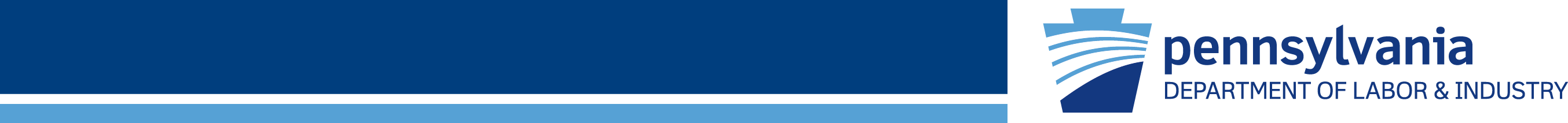 Physical Hazards
Physical hazards are exhibited by certain chemicals because of their physical properties (e.g. flammability, reactivity, etc.)

These chemicals fall into the following classes:
Flammable Liquids or Solids
Compressed Gases
Flammable Gases
Oxidizing Gases
Liquefied Gases
Explosives
Pressurized Gases
Refrigerated Liquefied Gases
Dissolved Gases
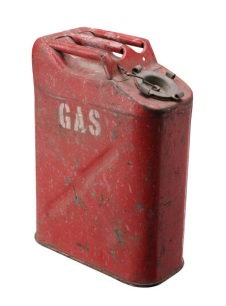 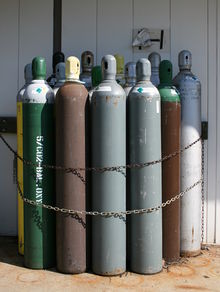 PPT-061-02
21
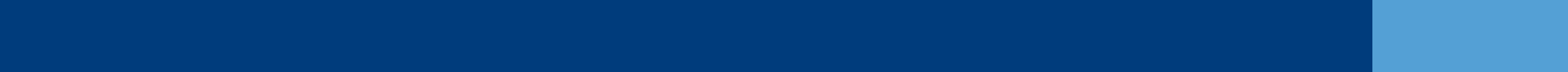 [Speaker Notes: Physical hazards are exhibited by certain chemicals because of their physical properties (e.g. flammability, reactivity, etc.)

These chemicals fall into the following classes:

  Flammable liquids or solids

  Combustible liquids

  Compressed gases

  Explosives]
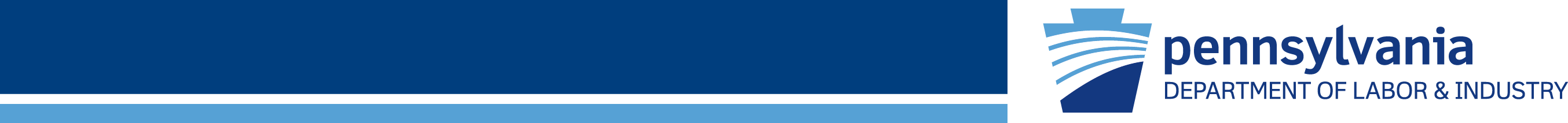 Physical Hazards
Organic peroxide: May react explosively to 
   temperature/pressure changes

 Oxidizers: Chemicals that initiate or promote 
   combustion in other materials

 Pyrophoric materials: May ignite spontaneously    in air temperatures of 130ºF or below

 Unstable materials

 Water reactive materials
PPT-061-02
22
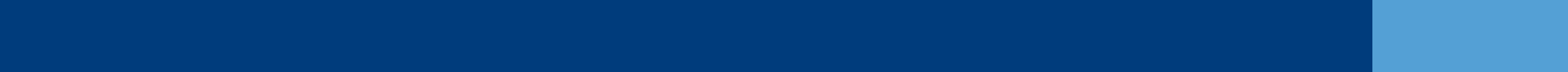 [Speaker Notes: Physical hazards also include:

 Organic peroxide: May react explosively to temperature/pressure changes

 Oxidizers: Chemicals that initiate or promote combustion in other materials

 Pyrophoric materials: May ignite spontaneously in air temperatures of 130ºF or below

 Unstable materials

 Water reactive materials]
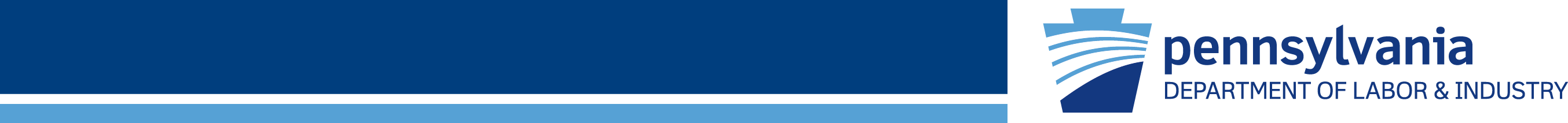 Health Hazard
Health hazard - Occurs when a chemical produces an acute or chronic health effect on exposed employees
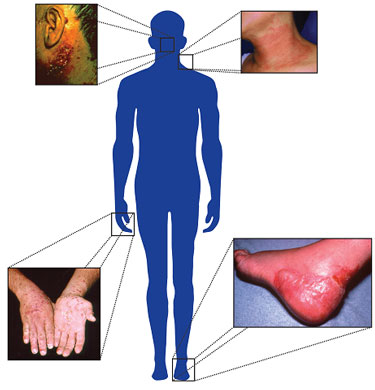 PPT-061-02
23
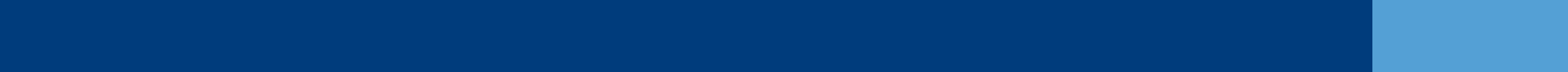 [Speaker Notes: Health hazards are those where a chemical produces an acute or chronic health effect on exposed employees.]
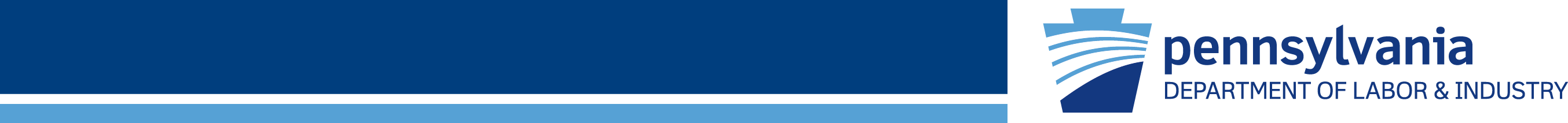 Acute Health Effects
Happen quickly

 High, brief exposure

 Examples:

 Carbon monoxide 
   poisoning

 Cyanide inhalation

 Hydrogen sulfide 
   inhalation
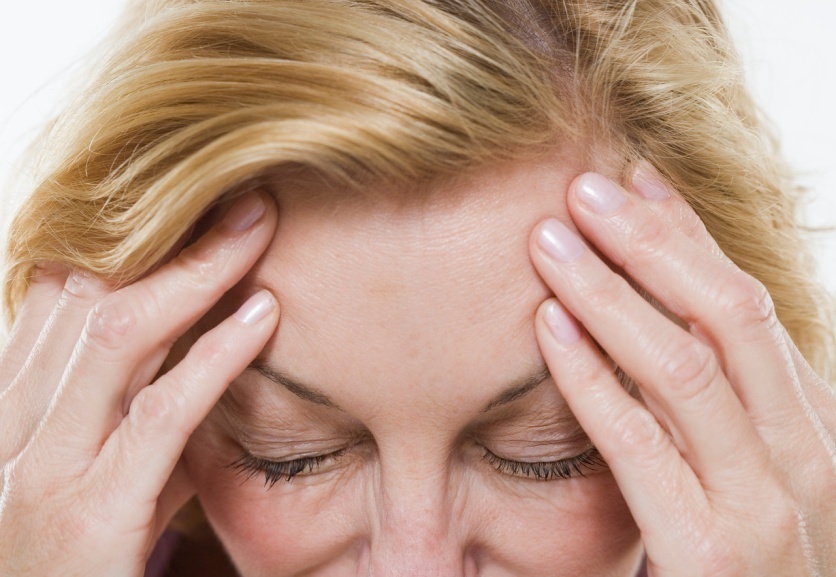 PPT-061-02
24
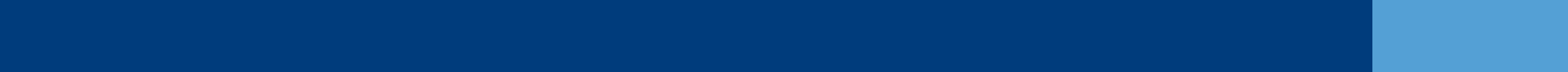 [Speaker Notes: Acute health hazards are ones which,

 Happen quickly
 Where there is a high, brief exposure
 Examples:

 Carbon monoxide poisoning
 Cyanide inhalation
 Hydrogen sulfide inhalation]
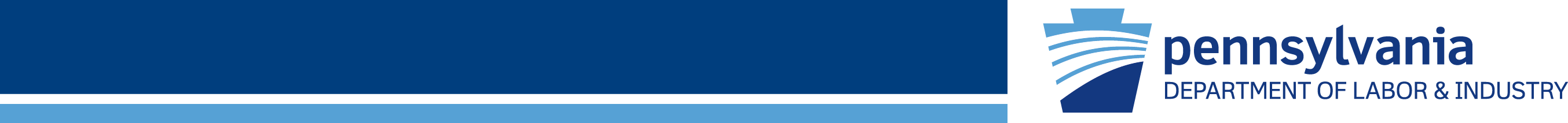 Chronic Health Effects
May be caused by chemical exposures that do   not cause immediate, obvious harm or make   you feel sick right away

 May not see, feel, or smell the danger

 Effects are long, continuous and follow   repeated long-term exposure; e.g.:

 Lung cancer from cigarette smoking
 Black lung from coal mine dust
PPT-061-02
25
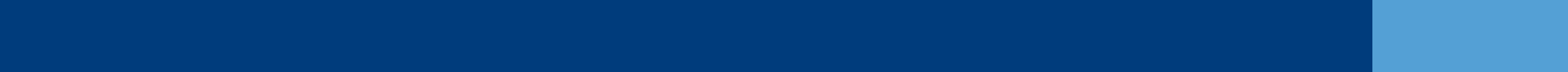 [Speaker Notes: Chronic health effects, however, may be caused by chemical exposures that do not cause immediate, obvious harm or make you feel sick right away.

 You may not see, feel, or smell the danger

 The exposure effects are long, continuous and follow repeated long-term exposure, such as;

 Lung cancer from cigarette smoking
 Black lung from coal mine dust]
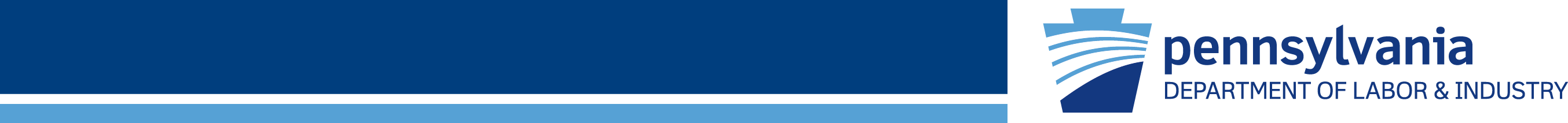 Keeping It Safe
Corrosives, solvents and other chemical   substances can be potentially dangerous

 Safe handling procedures

  Read container labels
  Check SDS(s)

 Never sniff a chemical for identification

 Use appropriate personal protective equipment
PPT-061-02
26
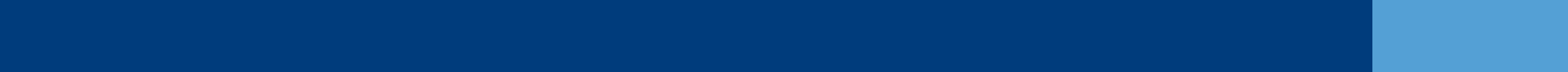 [Speaker Notes: Corrosives, solvents and other chemical substances can be potentially dangerous. Such materials can corrode metals and destroy human tissue.

 To safely handle such materials:

  Read container labels
  Check SDS(s)

 Never sniff a chemical for identification

 Use appropriate personal protective equipment]
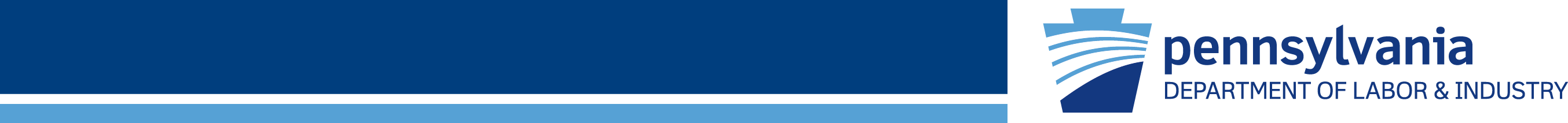 Hazardous Products
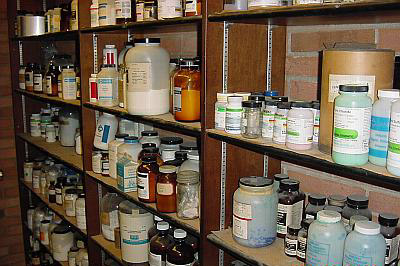 Hazardous Chemical List:

PA Code Chapter 323

Special & Environmental Hazards
PPT-061-02
27
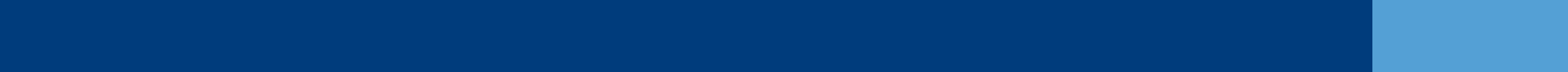 [Speaker Notes: The PA Right to Know program requires an employer identify chemicals which are categorized as either a “Special” and/or “Environmental” hazard.
This Hazardous Chemical List can be found in PA Code Chapter 323. This aids in completing  the Hazardous Substance Survey Form for your facility which must be displayed in a prominent place.]
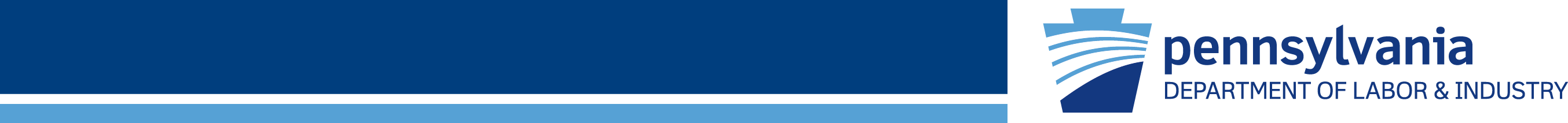 Posting Requirements
PA Code Chapter 311

Employer shall post the following in locations where notices to employees are normally posted:

Lists of hazardous substances 
   found in the workplace
Lists of special & environmental 
	hazardous substances found in 
    the workplace
Notification to employees & their representatives of their rights under the act
PPT-061-02
28
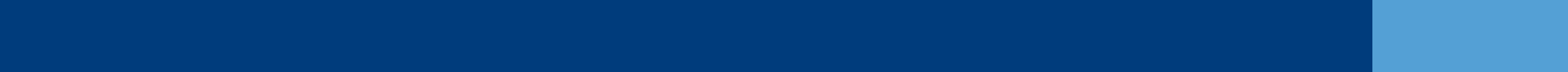 [Speaker Notes: Posting requirements for employers can be found in PA Code Chapter 311 dealing with the PA Right to Know.

The employer shall post the following in locations where notices to employees are normally posted:

Lists of hazardous substances found in the workplace
Lists of special & environmental hazardous substances found in the workplace
Notification to employees & their representatives of their rights under the act]
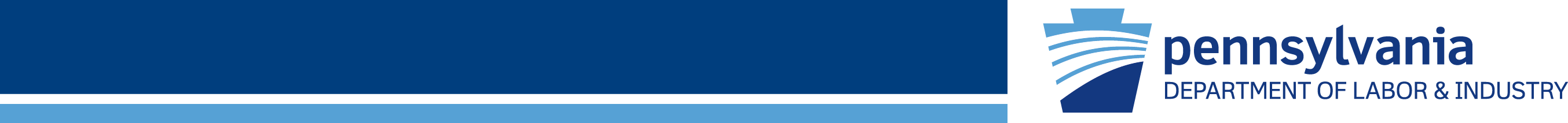 Employer Responsibilities
Conduct and document training
Maintain Health and Exposure Records
Complete Hazardous Substance Survey Form annually
Complete Environmental Hazard Survey Form (upon request of L&I)
Maintain SDS file and chemical inventory
Post Workplace Notice
PPT-061-02
29
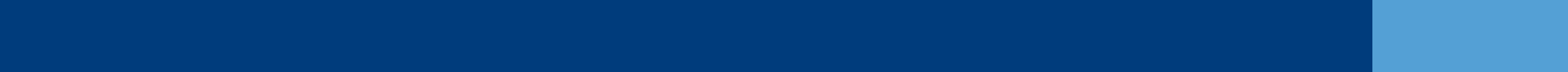 [Speaker Notes: Other employer responsibilities for PA Right to Know:

Conduct and document training
Maintain Health and Exposure Records
Complete Hazardous Substance Survey Form annually
Complete Environmental Hazard Survey Form (upon request of L&I)
Maintain SDS file and chemical inventory
Post Workplace Notice]
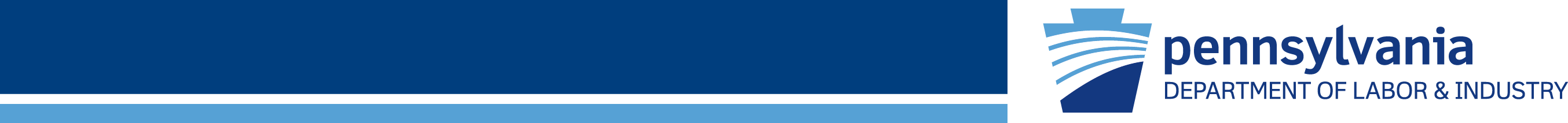 Employee Responsibilities
Employees cannot be discharged, disciplined or discriminated against for exercising certain rights, including filing a complaint

Burden of proof lies with the employer if it is demonstrated that rights under the Act were exercised within six months of discipline.
PPT-061-02
30
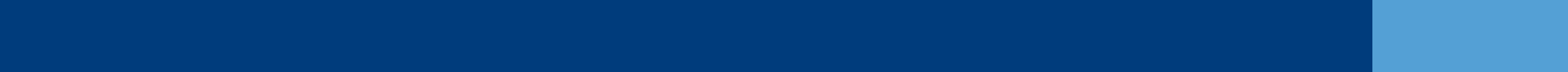 [Speaker Notes: Related to the protections of employees, 
Employees cannot be discharged, disciplined or discriminated against for exercising certain rights, including filing a complaint.

The burden of proof lies with the employer if it is demonstrated that rights under the Act were exercised within six months of discipline.]
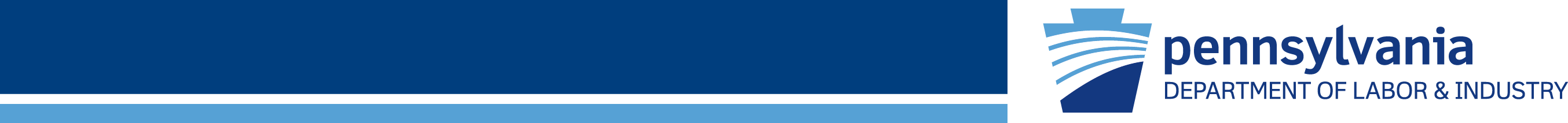 Health & Exposure Records
Reference PA Code Chapter 315
Maintain all accident reports, exposure records, air quality monitoring, etc..
Accessible to all employees
Must be maintained for length of 
	employment plus 30 years
Access provided in reasonable time 
	frame and manner (within 15 days)
Access to records for exposure of others with similar job function/duties
PPT-061-02
31
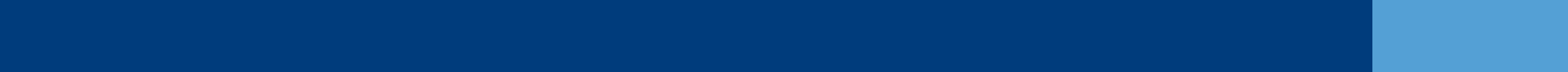 [Speaker Notes: Health and exposure records for employees can be referenced in PA Code Chapter 315. Requirements for these records include:

Maintain all accident reports, exposure records, air quality monitoring, etc..
Accessible to all employees
Must be maintained for length of employment plus 30 years
Access provided in reasonable time frame and manner (within 15 days)
Access to records for exposure of others with similar job function/duties]
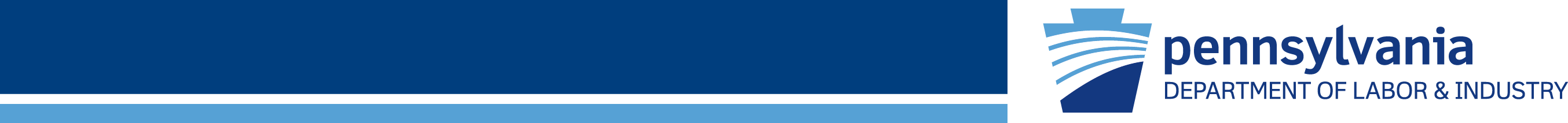 Hazardous Substance Survey Form
PA Code Chapters 303 & 305

Includes substances on Hazardous Substance List

Must be updated at least annually by 
	April 1st.

Use of Dept. of L&I form or alternative means that provide at least the minimum required information.
PPT-061-02
32
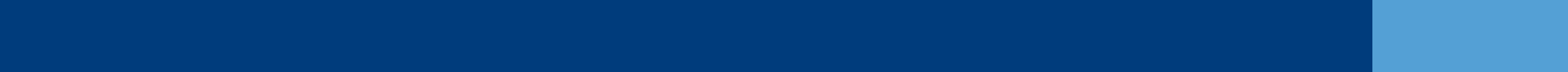 [Speaker Notes: The Hazardous Substance Survey Form in the PA program is delineated in PA Code Chapters 303 and 305. Here you’ll find a list of those substances listed as hazardous.

Your compiled in-house list must be updated at least annually by April 1 of each year, looking back over the preceding year of those substances on the premises.
The employer can use the Department of Labor and Industry form or alternative means that provides at least the minimum required information.]
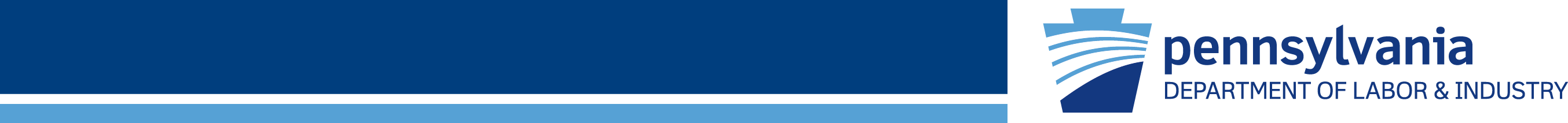 Hazardous Substance Survey Form
HSSF Includes:
Employer/workplace information
Chemical identity
Product name
CAS number
Physical & Health Hazards
Fire
Sudden release of pressure
Reactivity
Immediate or delayed health effects
PPT-061-02
33
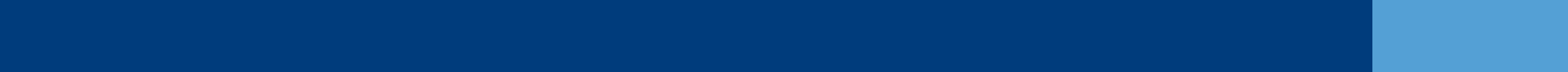 [Speaker Notes: The Hazardous Substance Survey Form (HSSF) is posted prominently.
The HSSF Includes:
Employer/workplace information
Chemical identity
Product name
CAS number
Physical & Health Hazards
Fire
Sudden release of pressure
Reactivity
Immediate or delayed health effects]
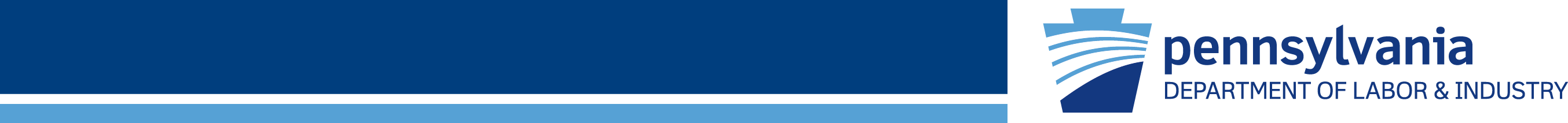 Hazardous Substance Survey Form
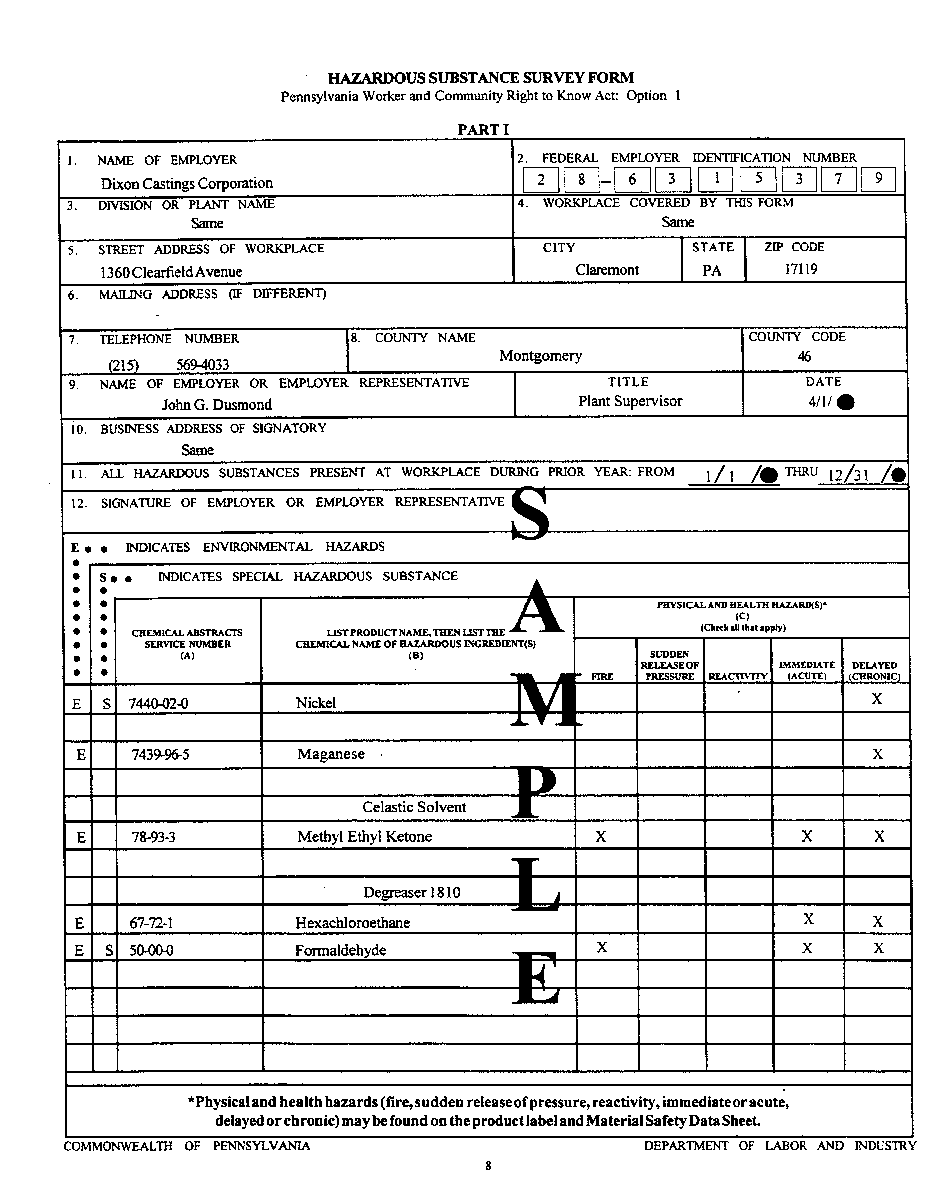 PPT-061-02
34
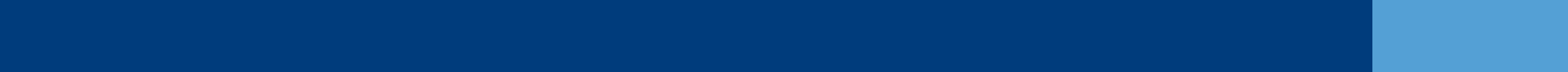 [Speaker Notes: Here is a sample of the form.]
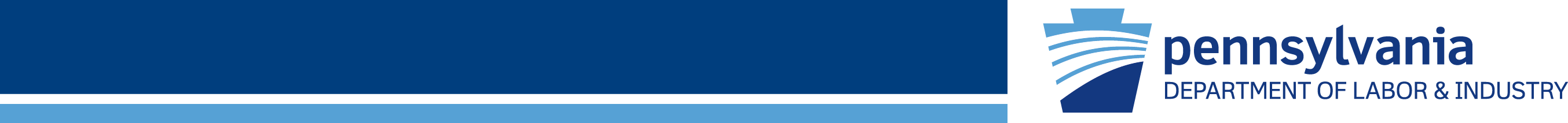 Hazardous Substance Survey Form
HAZARDOUS SUBSTANCE SURVEY FORM
Pennsylvania Worker & Community Right to Know Act:  Option 2
1.   NAME OF EMPLOYER
2.   FEDERAL EMPLOYER IDENTIFICATION NUMBER
3. DIVISIONS OR PLANT NAME
4.   WORKPLACE COVERED BY THIS FORM
5.   STREET ADDRESS OF WORKPLACE
CITY
STATE
ZIP CODE
6.   MAILING ADDRESS (IF DIFFERENT)
7.  TELEPHONE NUMBER
8.  COUNTY NAME
COUNTY CODE
9.   NAME OF EMPLOYER OR EMPLOYEE REPRESENTATIVE
TITLE
DATE
10.   BUSINESS ADDRESS OF SIGNATORY
11.   ALL HAZARDOUS SUBSTANCES PRESENT AT WORKPLACE DURING PRIOR YEAR:  FROM                 THRU
12.   SIGNATURE OF EMPLOYER OR EMPLOYEE REPRESENTATIVE
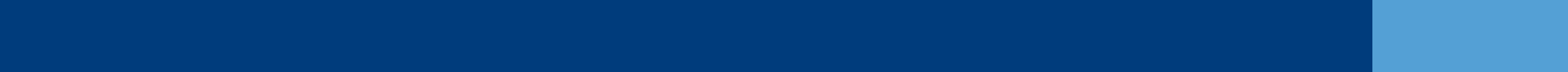 PPT-016-03
PPT-061-02
29
35
[Speaker Notes: The top of the first page provides for listing information specific to your facility. There’s also a signature block for the employer and representative to attest to the presence of the materials stated.
If you elect to use a different method, this information block should be used for your system since it contains the required information of your facility.]
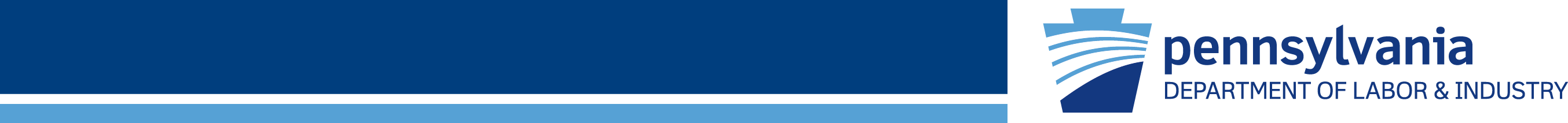 Hazardous Substance Survey Form
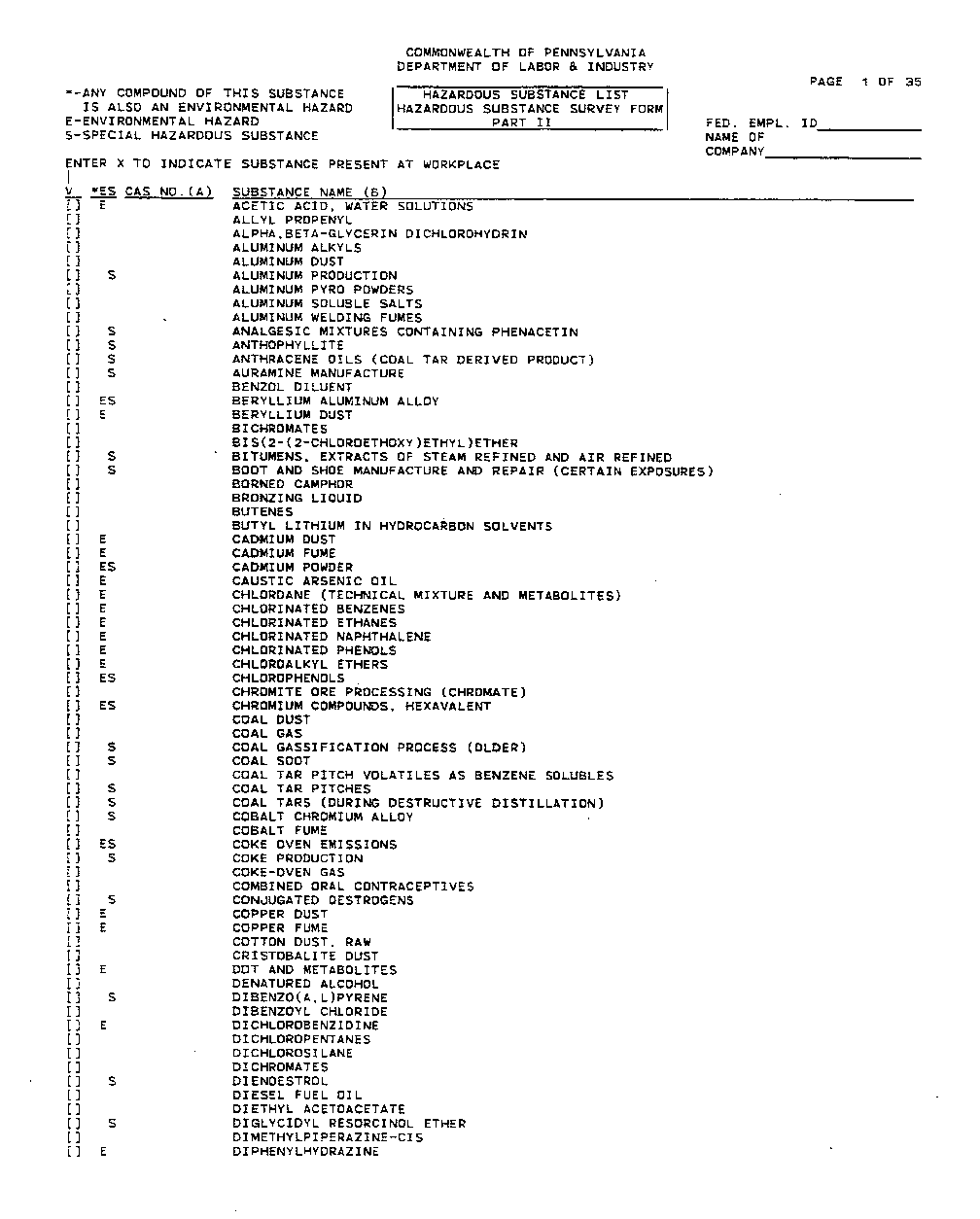 PPT-061-02
36
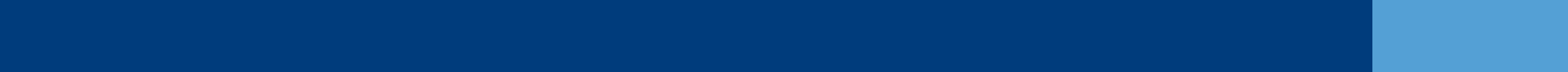 [Speaker Notes: This Hazardous Substance Survey Form can be used by putting a checkmark in the left column for each chemical you have on the facility. If you use this form, you still must post all other pages whether they have a check mark or not.
Or, you may devise your own list and post it.]
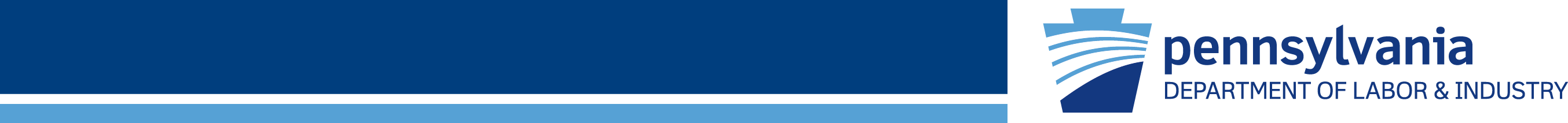 Chemical Labels
PA Code Chapter 309 

 Each container must be   labeled, tagged or marked

 Warning can be a message,   words, pictures or symbols

 Labels must be written in   English and prominently    displayed
PPT-061-02
37
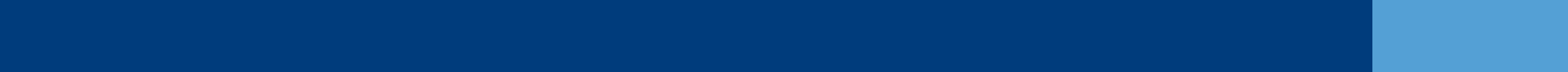 [Speaker Notes: Chemical labeling is addressed in the federal Haz Comm program (GHS applies, adopted by OSHA) and the PA Right to Know.
Products you receive must be properly labelled by the manufacturer of the chemical, distributor or importer of the chemical. There is no requirement to relabel a product or container unless the label is damaged not allowing proper identification.

Therefore, per PA Code Chapter 309 
 Each container must be labeled, tagged or marked
 Warning can be a message, words, pictures or symbols
 Labels must be written in English and prominently displayed. If you wish to label for another ethic group for better understanding, you can do this.]
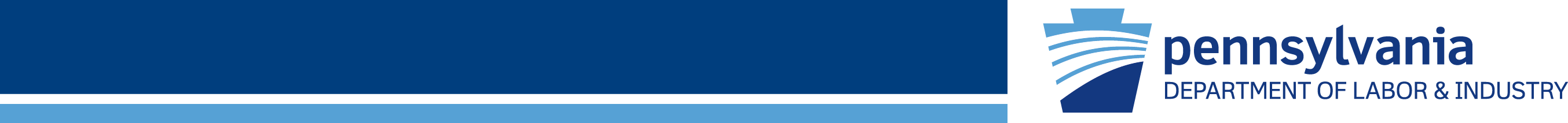 Labeling
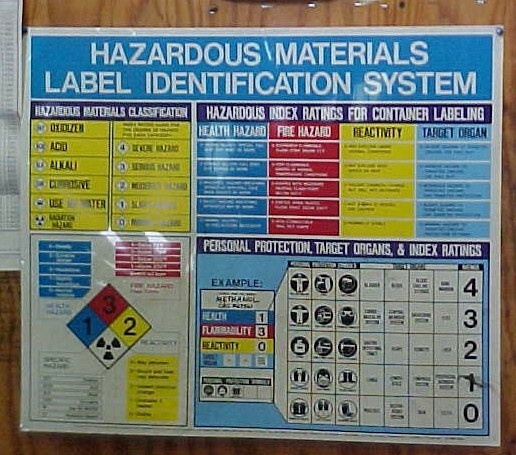 Example of one type of labeling system used
PPT-061-02
38
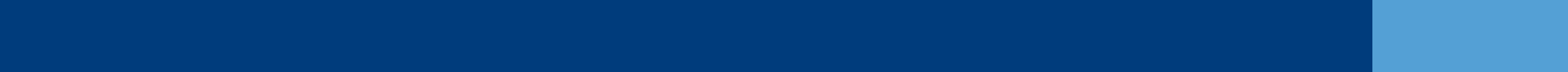 [Speaker Notes: This is one means of labeling which is posted for better employee understanding.]
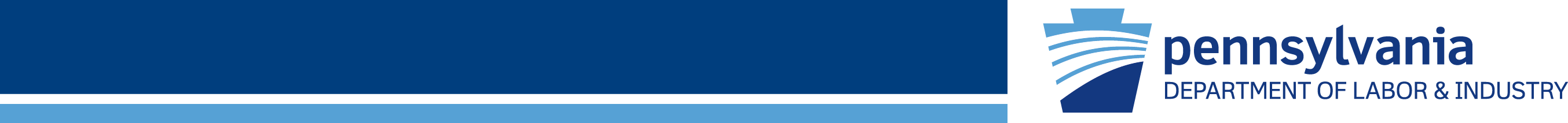 Chemical Labels
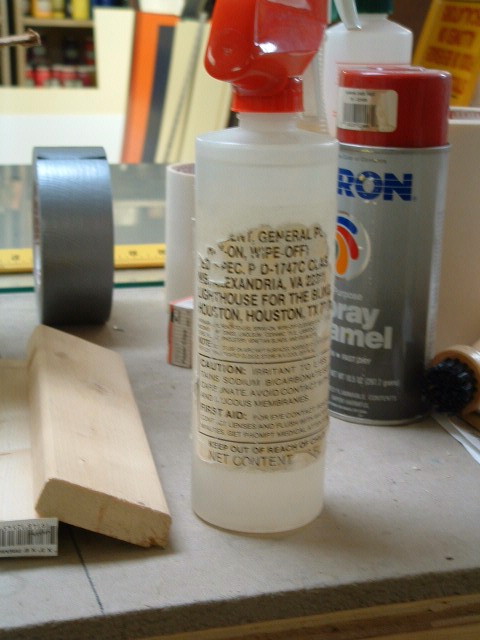 Labels –

 Must be able to read
 the entire label
or it is NOT labeled 
properly!
PPT-061-02
39
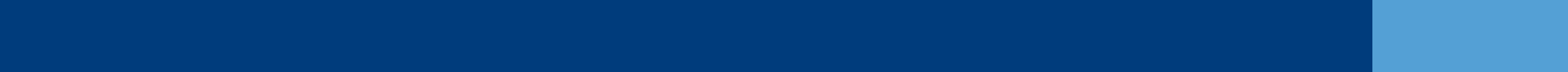 [Speaker Notes: As indicated, you must be able to read the entire label or its purpose is not served.]
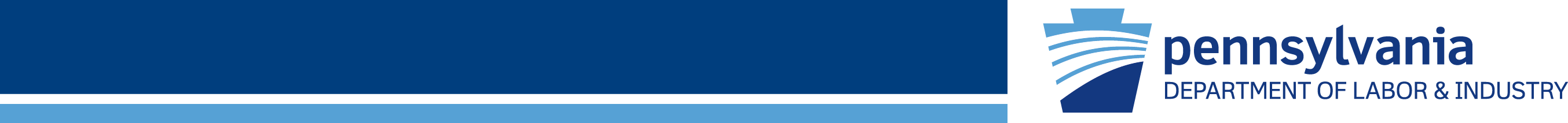 Chemical Labels
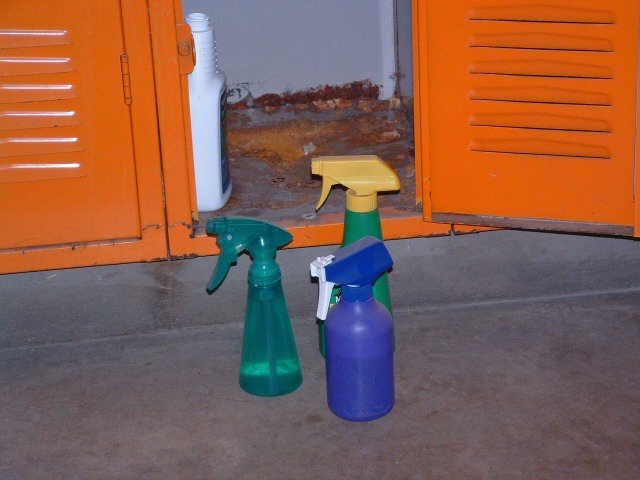 Labels?
PPT-061-02
40
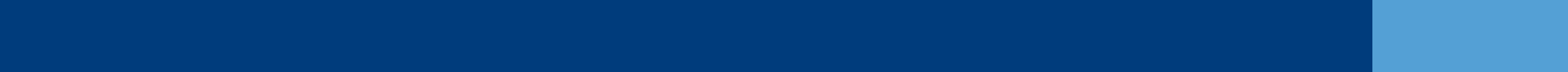 [Speaker Notes: Labeling of transport containers is not required if the material will be used by one person on a single shift.  Some places, however, label these containers to guard against cross-contamination.]
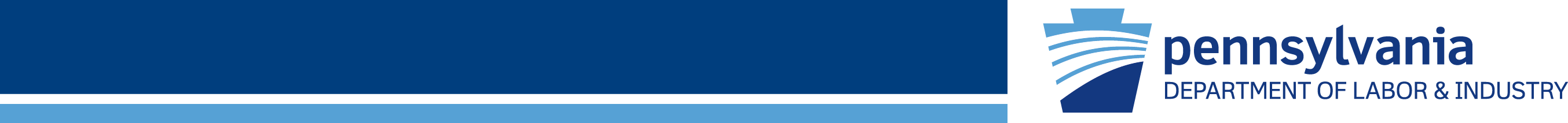 Label Information
Chemical manufacturers and importers must provide a label that includes:

 Harmonized signal word

 Pictogram

 Hazard statement for each hazard class 
  and category

 Precautionary statements must also be 
  provided as well as product identifier and 
  supplier information
PPT-061-02
41
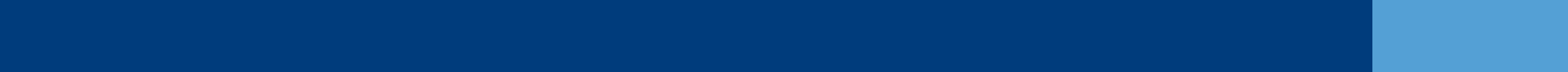 [Speaker Notes: Chemical manufacturers and importers must provide a label that includes:

 Harmonized signal word

 Pictogram

 Hazard statement for each hazard class and category

 Precautionary statements must also be provided as well as product identifier and supplier information]
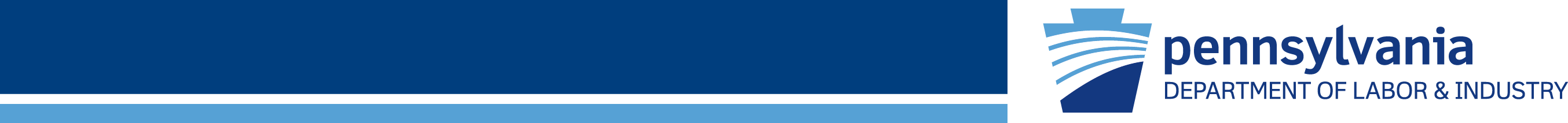 Sample Label
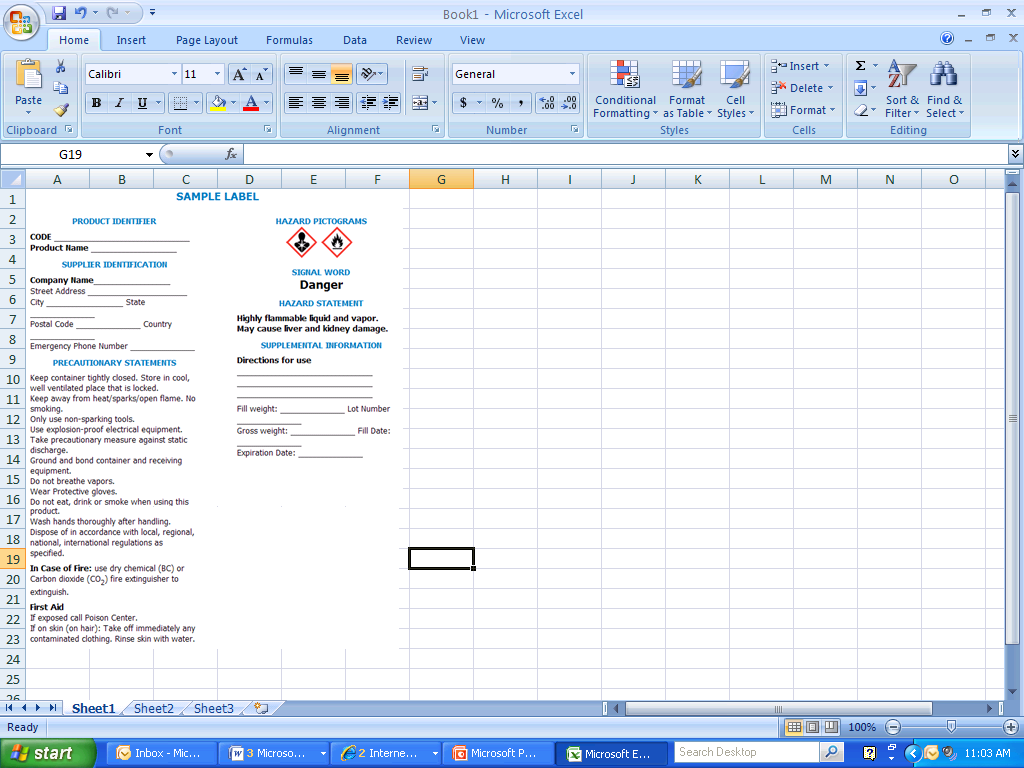 PPT-061-02
42
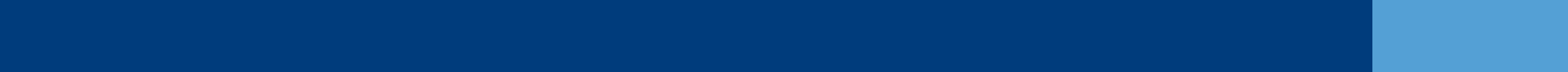 [Speaker Notes: Here is a new GHS sample label. A close examination will show all pertinent information is in-place.]
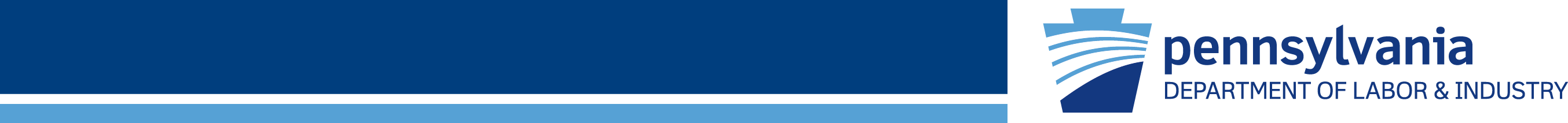 Reading Chemical Labels
Warning labels provide important information about  the chemical:

  DANGER
  WARNING

Always read the label before  you begin a job using a potentially hazardous chemical
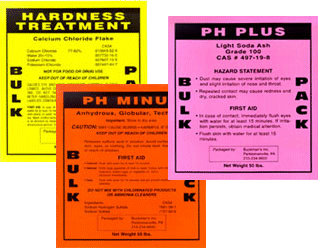 PPT-061-02
43
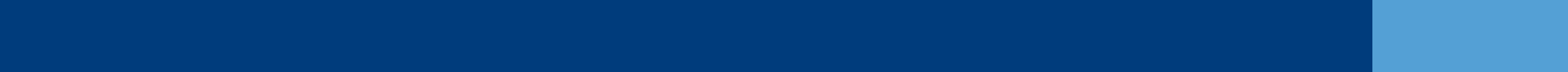 [Speaker Notes: Warning labels provide important information about  the chemical.
Two terms which will be used are:

  DANGER (which means this will be hazardous) or
  WARNING (which means it may be hazardous under certain circumstances)

Always read the label before you begin a job using a potentially hazardous chemical.]
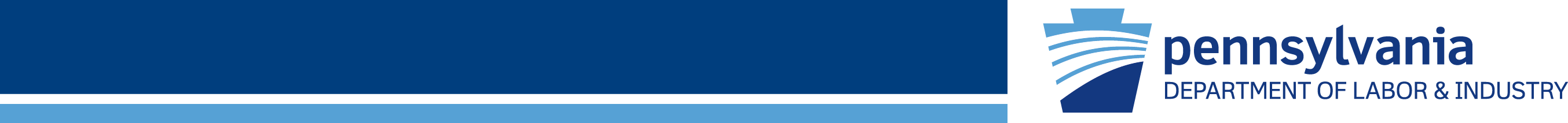 Labels/Other Warnings
Mandatory Appendix C: What specific information 
  is to be provided for each hazard class and 
  category once a chemical is classified 

 Requirements are significantly different from 
  existing HCS

 GHS uses nine pictograms to convey health, 
  physical and environmental hazards

 Proposed HCS requires eight of these pictograms 
  (no environmental hazard since environmental is  
  not within OSHA’s jurisdiction)
PPT-061-02
44
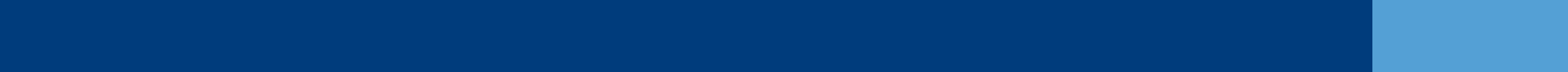 [Speaker Notes: The GHS regulations have other elements which are provided as guidance or are mandatory to implement the program.

Mandatory Appendix C: What specific information is to be provided for each hazard class and category once a chemical is classified 

 Requirements are significantly different from existing HCS

 GHS uses nine pictograms to convey health, physical and environmental hazards

 Proposed Haz Comm requires eight of these pictograms. (No environmental hazard since environmental is  
  not within OSHA’s jurisdiction. However, to be GHS compliant, the environmental information will be there.)]
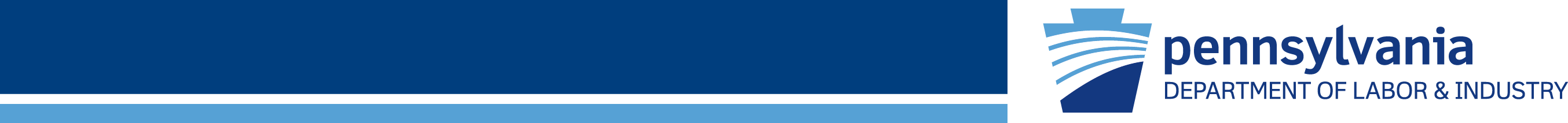 Labeling
Employers who only store chemicals may either use OSHA’s new labeling system or continue using the NFPA 704 rating system or HMIS system

(OSHA plans to change the labeling system June 1, 2016)
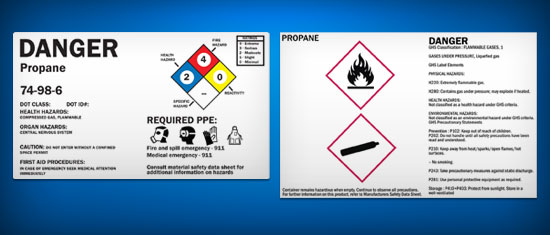 PPT-061-02
45
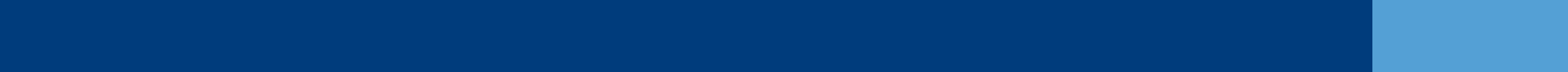 [Speaker Notes: Employers who only store chemicals may either use OSHA’s new labeling system or continue using the NFPA 704 rating system or HMIS rating system.

(OSHA plans to change the labeling system June 1, 2016)

The NFPA 704 system rates Health, Flammability and Reactivity on a number scale of severity;
The HMIS (Hazardous Materials Information System) has a similar numerical hazard rating.]
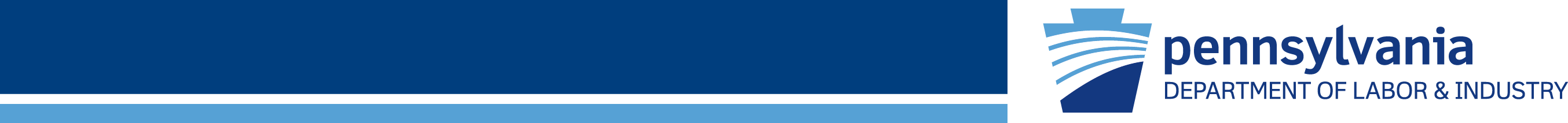 GHS Comparison
GHS classification ratings order of severity differ from NFPA and HMIS:

    HMIS/NFPA 
    0 = Least Hazardous
        		      4 = Most Hazardous

GHS
    5 = Least Hazardous
        		      1 = Most Hazardous
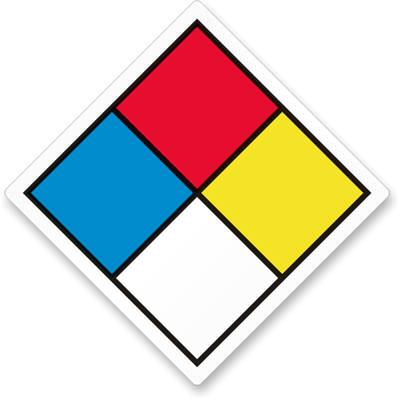 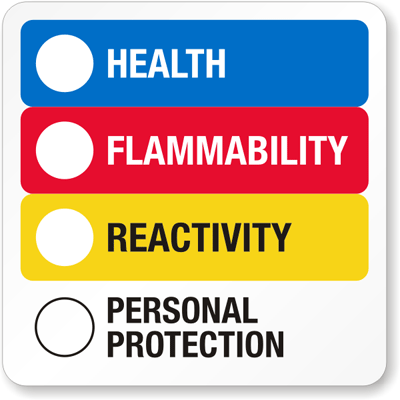 PPT-061-02
46
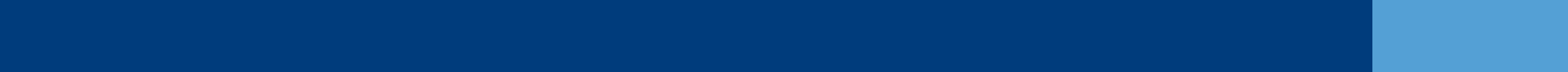 [Speaker Notes: On the left is the HMIS system; on the right is the NFPA 704 system. Both of these systems rate each category from 0 to 4 (0,1,2,3,4) with 4 being the most severe rating for a category.

The GHS system reverses this rating. GHS rates each category from 5,4,3,2,1 with 1 being the most hazardous. Make sure your employees understand which rating system you are using.]
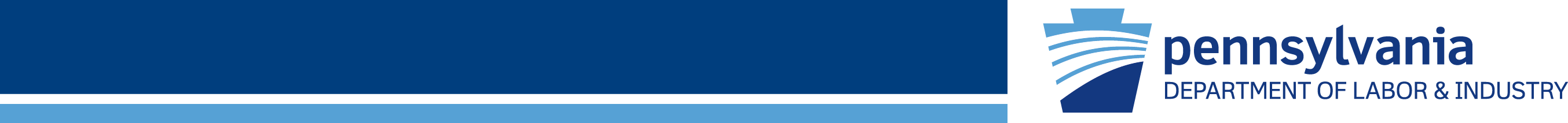 Pictograms
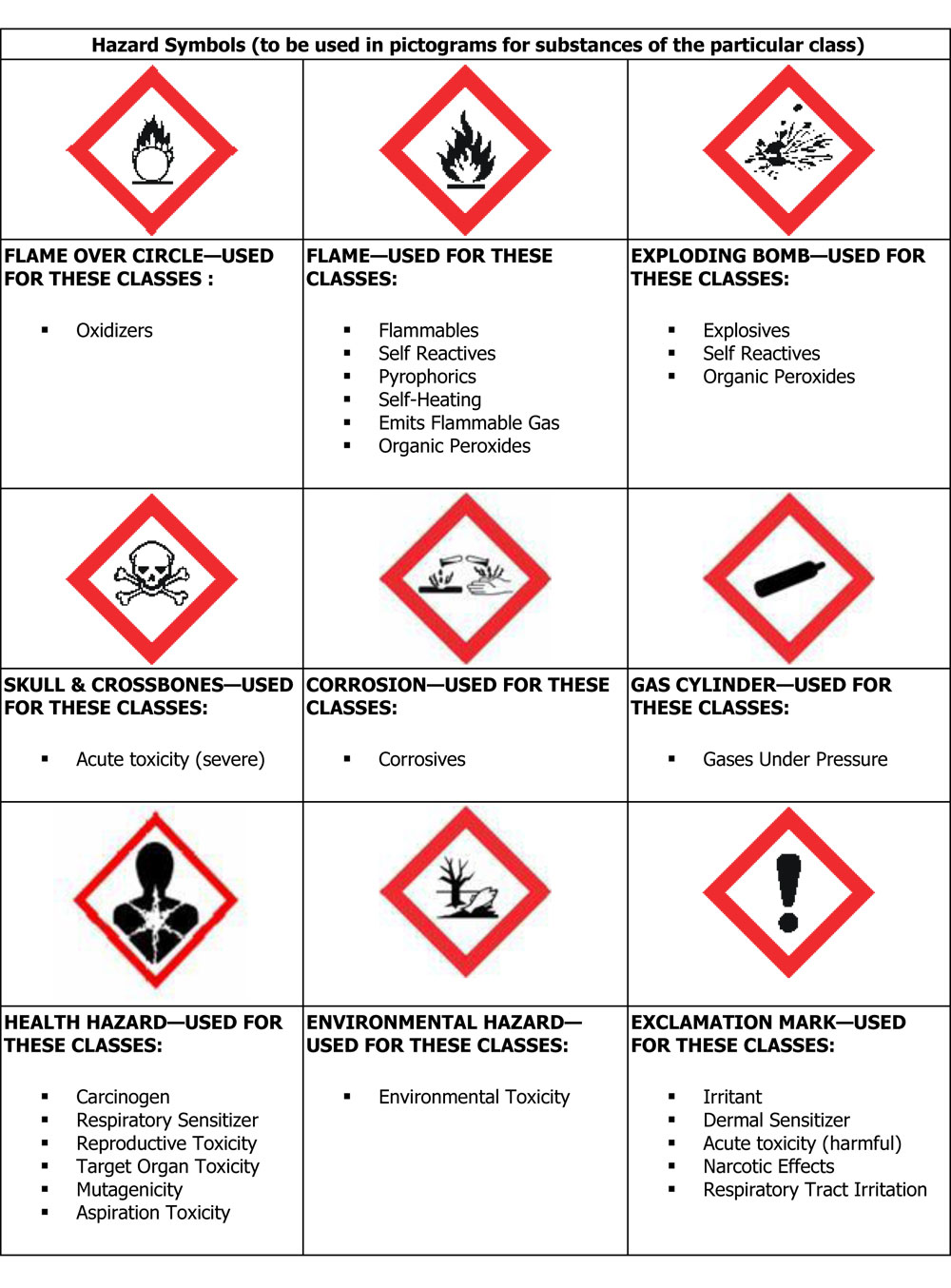 Different symbol on white background with red square frame set on point

Eight pictograms are required by OSHA

The ninth one dealing with the environment    is not within OSHA’s 
jurisdiction
PPT-061-02
47
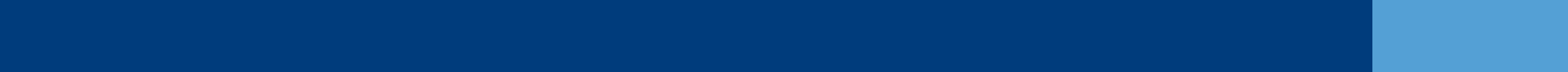 [Speaker Notes: Pictograms must also be used in the GHS system. Different symbol on white background with red square frame set on point

Eight pictograms are required by OSHA which adopted the GHS program.

The ninth pictogram (environmental hazard), the one dealing with the environment is not within OSHA’s jurisdiction.]
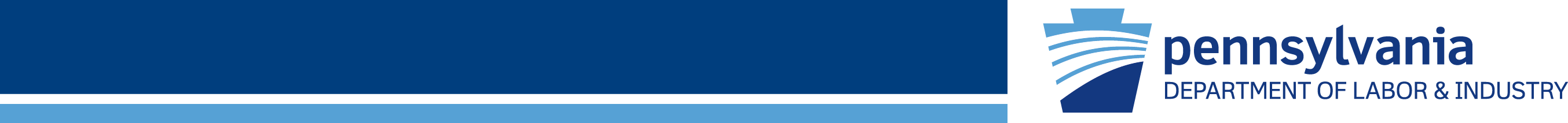 Health Hazard
Used to describe:

 Carcinogen

 Mutagenicity

 Reproductive toxicity

 Respiratory sensitizer

 Target organ toxicity

 Aspiration toxicity

 Germ cell mutagens
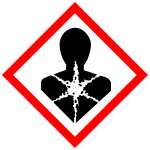 PPT-061-02
48
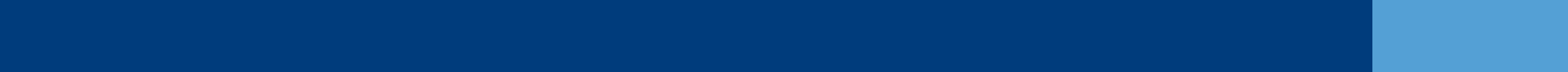 [Speaker Notes: The label pictogram will be used to denote health hazards. View the various health hazard categories targeted by the label and understand PPE may be required to safely deal with the hazard.]
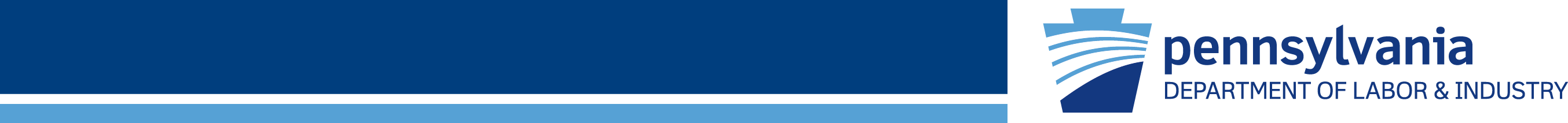 Flame
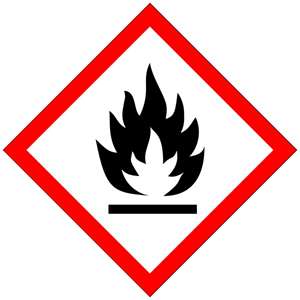 Describes:

 Flammables

 Pyrophorics

 Self-heating

 Emits flammable gas

 Self-reactives

 Organic peroxides
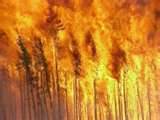 PPT-061-02
49
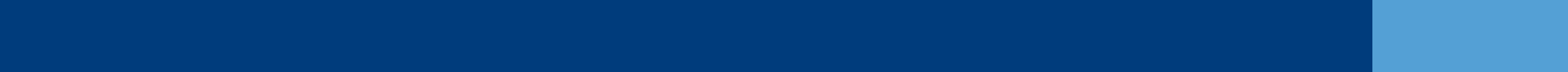 [Speaker Notes: Flammability characteristics (ease of vapor production and ignition) are addressed here. The label approximates the labels/placards used by the DOT for shipping flammable materials.]
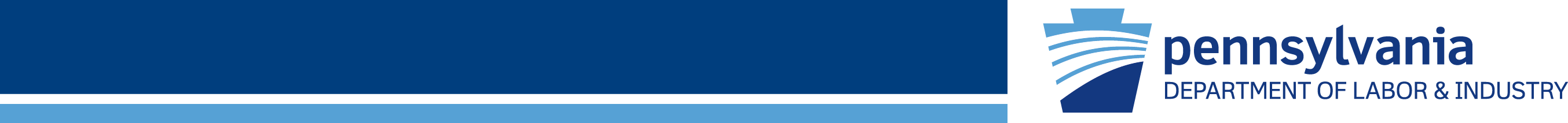 Exclamation Mark
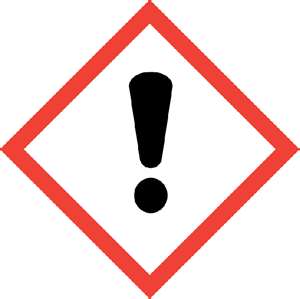 Describes:

 Irritant (skin and eye)

 Skin sensitizer

 Acute toxicity (harmful)

 Narcotic effects

 Respiratory tract irritant

 Hazardous to ozone layer 
  (non-mandatory)
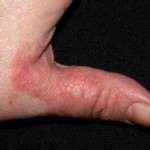 PPT-061-02
50
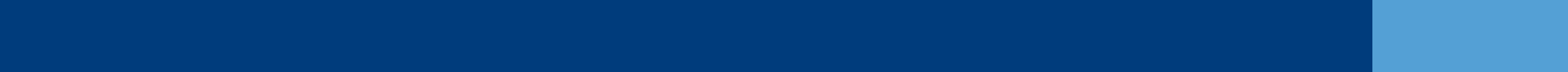 [Speaker Notes: The Exclamation Mark describes:

 Irritant (skin and eye)

 Skin sensitizer

 Acute toxicity (harmful)

 Narcotic effects

 Respiratory tract irritant

 Hazardous to ozone layer (non-mandatory)]
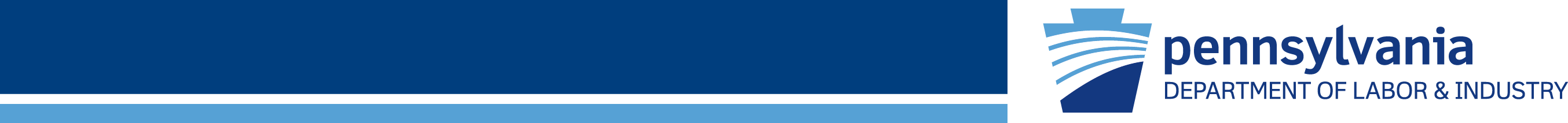 Gas Cylinder
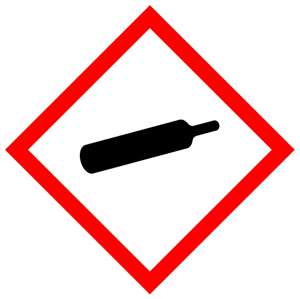 Describes:

 Gases under pressure
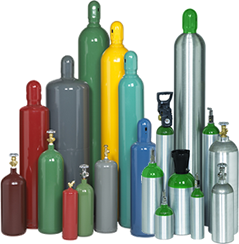 PPT-061-02
51
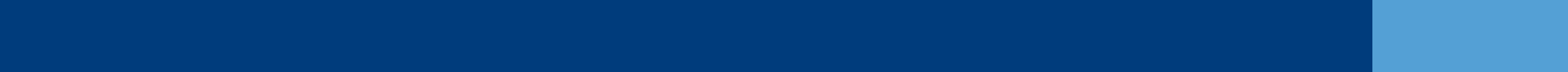 [Speaker Notes: Gas cylinders possess hazards intrinsic to the materials carried as well as a possibility of a pressure vessel rupture.]
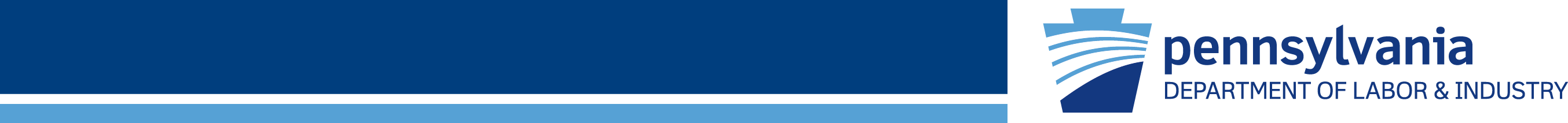 Corrosion
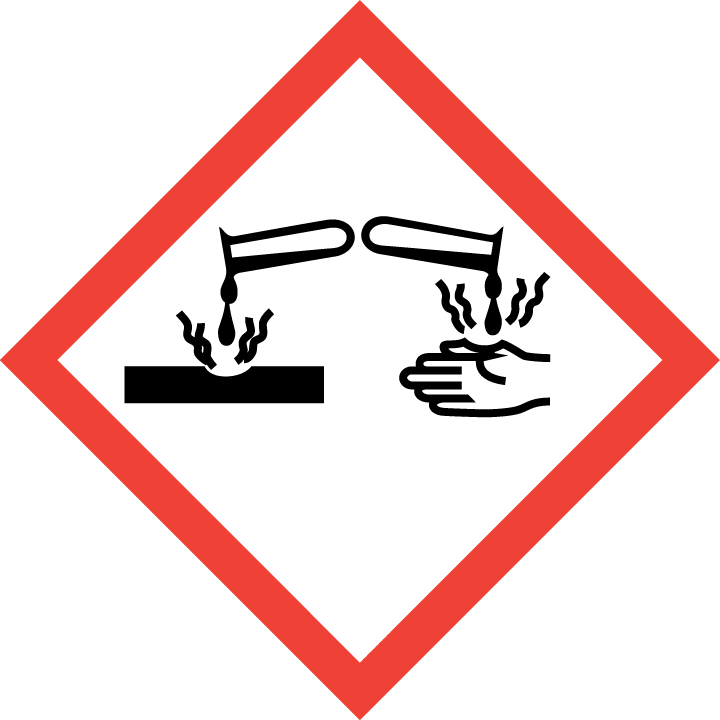 Describes:

 Skin corrosion/burns

 Eye damage

 Corrosive to metals
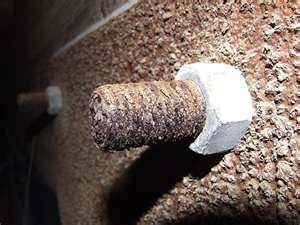 PPT-061-02
52
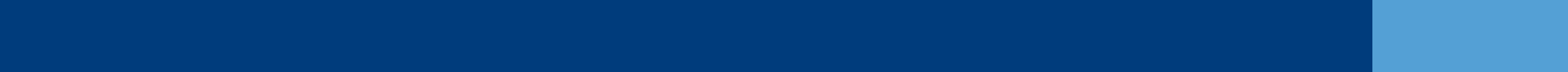 [Speaker Notes: Corrosive materials can cause skin burns, corrode metals as well as cause eye damage if a person is splashed. Remember, however, not all corrosives are in liquid form.]
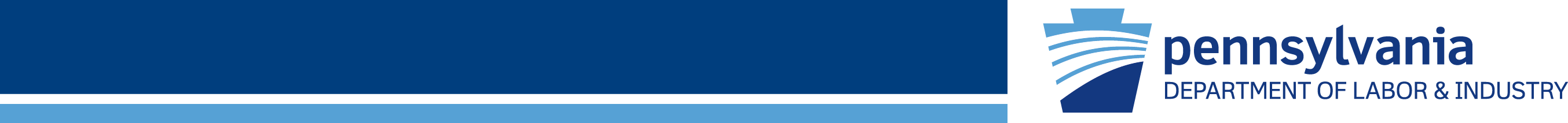 Exploding Bomb
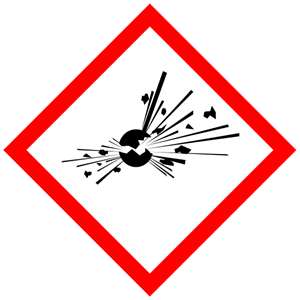 Describes:

 Explosives

 Self-reactives

 Organic peroxide
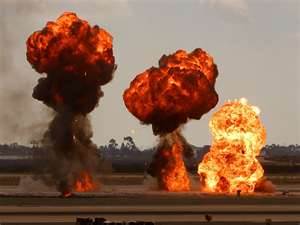 PPT-061-02
53
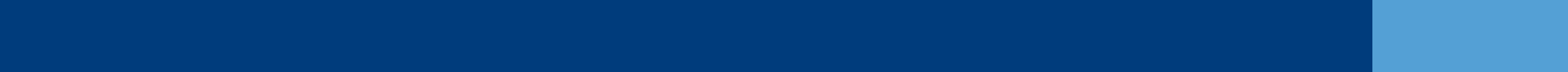 [Speaker Notes: Explosive hazards include blast over-pressure as well as shrapnel effects.
Some materials not ordinarily thought to be explosive may react under certain conditions such as self-reactives and organic peroxide.]
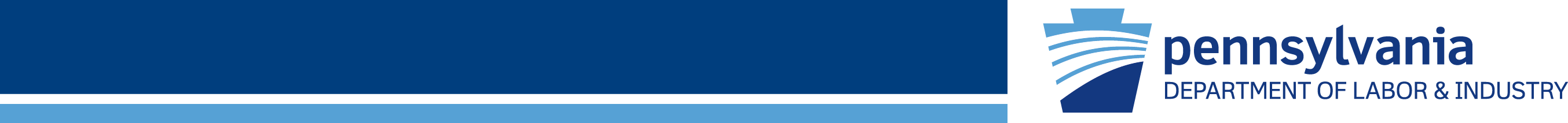 Flame Over Circle
Describes:

 Oxidizers
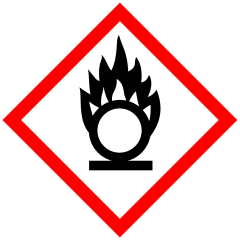 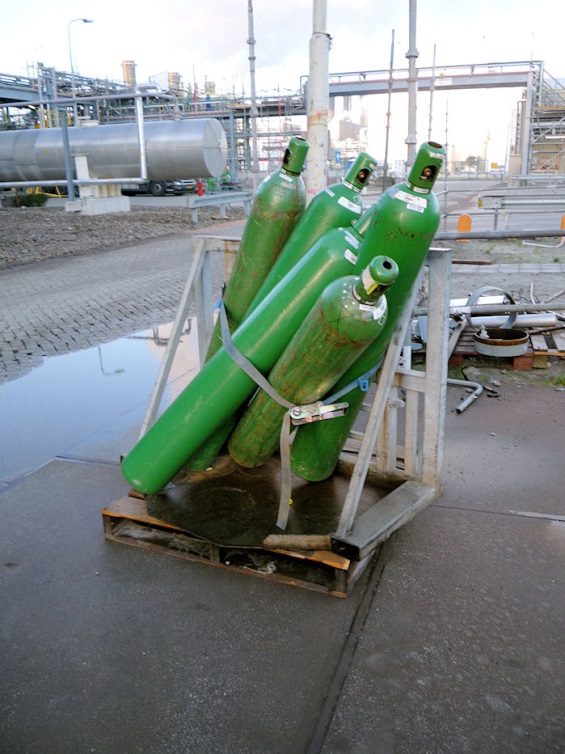 Anything wrong with this picture?
Yes!
Unsafe storage –      cylinders falling over!
PPT-061-02
54
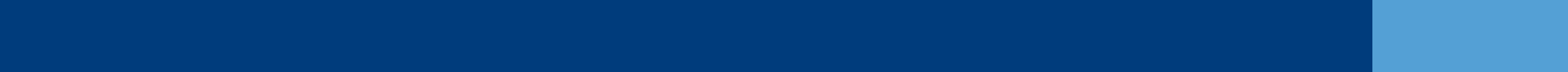 [Speaker Notes: Oxidizers contain oxygen in their make-up which can fuel a combustion reaction highly accelerating a fire.]
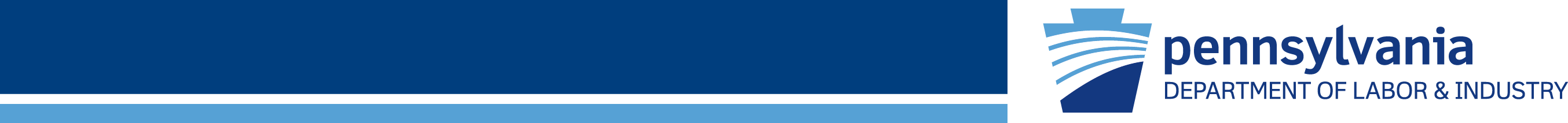 Skull and Crossbones
Describes:

 Acute toxicity (fatal or toxic)
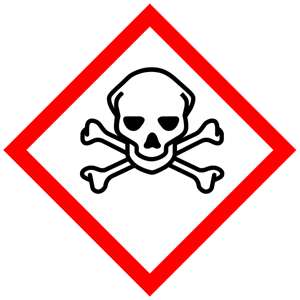 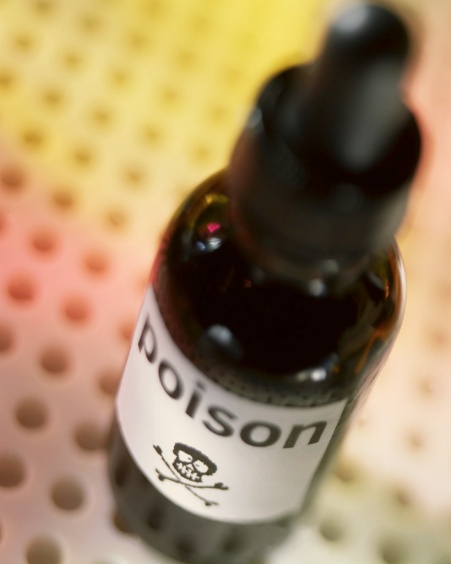 PPT-061-02
55
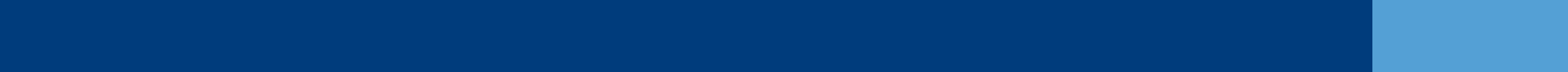 [Speaker Notes: Acutely toxic materials may be fatal in a variety of ways; skin contact, ingestion or inhalation. Little time after exposure is required before the end result is realized.]
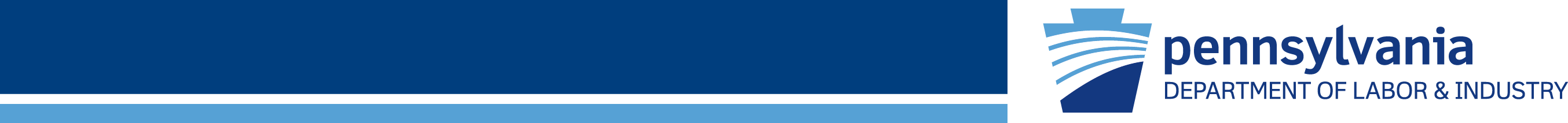 Signal Word
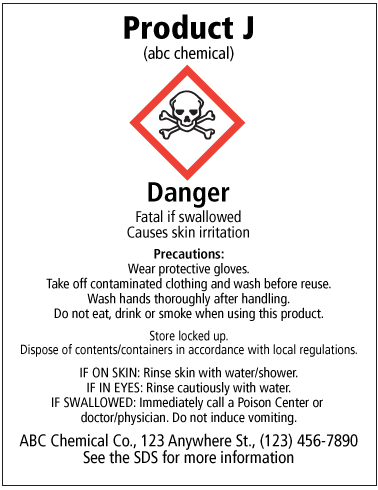 A single word  indicating relative hazard severity

“Danger” for more severe hazards,

“Warning” for less severe hazards
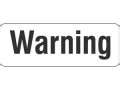 PPT-061-02
56
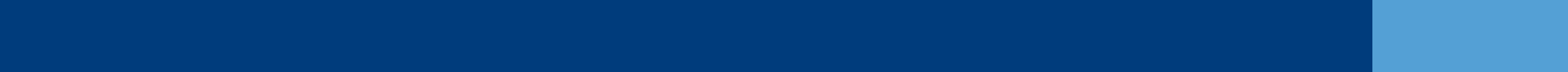 [Speaker Notes: Labels must contain a “Signal Word” of either 1) “Danger” for more severe hazards, or 2) “Warning” for less severe hazards. There will also be a written description indicating to what degree and why such as designator has been assigned.]
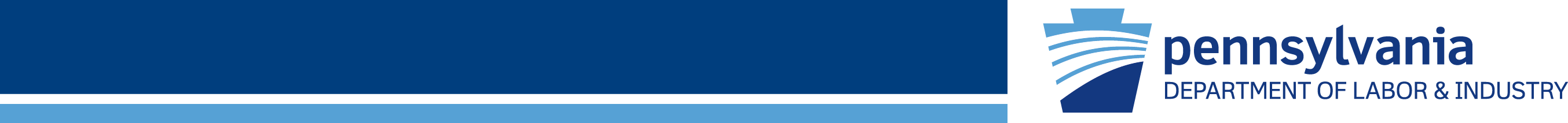 Hazard Statement
Assigned to hazard class and category,

 Nature of hazard of a chemical, and

 Degree of hazard

 “Statements” are alphanumeric codes

Example:  H221 (means flammable gas)
H= That this is a hazard statement
2=physical hazard
3=health hazard
4=environmental hazard
“21” in this code is specific to the hazard
PPT-061-02
57
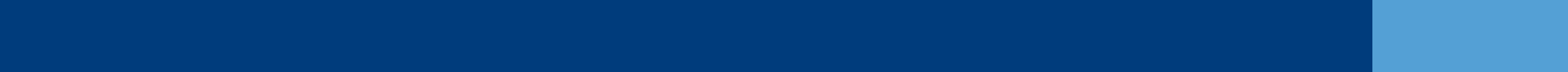 [Speaker Notes: The required Hazard Statement is assigned to a hazard class or category for the material.
It will indicate the chemical’s nature of hazard, the degree of hazard (severity)

Then an alphanumeric code is assigned. As an example:

H221 (means flammable gas)
H= That this is a hazard statement
2=physical hazard
3=health hazard
4=environmental hazard
“21” in this code is specific to the hazard]
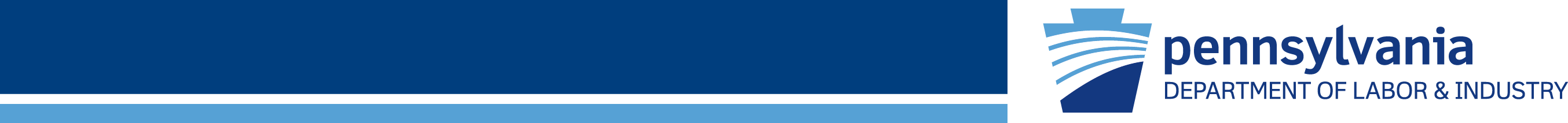 Precautionary Statement
Measures to minimize/prevent adverse effects
  from exposure, improper storage, or handling

 Also an alphanumeric code

Example: P373
P=that this is a precautionary statement
1=general precaution
2=prevention precaution
3=response precaution 
4=storage precaution
5=disposal precaution
P373=“Don’t fight fire when fire reaches explosives”
PPT-061-02
58
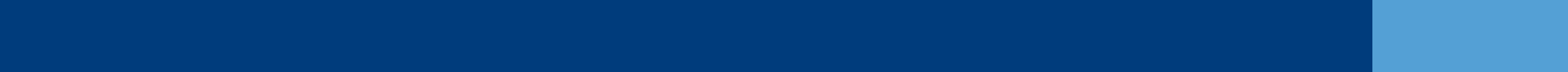 [Speaker Notes: A Precautionary Statement is provided indicating measures to minimize or prevent adverse effects due to exposure, improper storage, or handling.

This statement is displayed as an alphanumeric code.

Example: P373
P=that this is a precautionary statement
1=general precaution
2=prevention precaution
3=response precaution 
4=storage precaution
5=disposal precaution
P373=“Don’t fight fire when fire reaches explosives”]
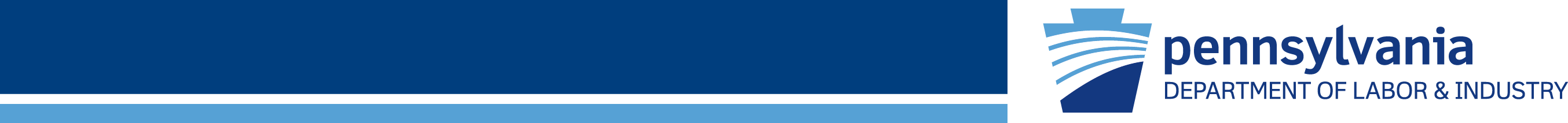 Labels
Information required on     a GHS label:

1-Product identifier
2-Pictograms
3-Signal word
4-Hazard statement
5-Precautionary statement
6-Supplier information
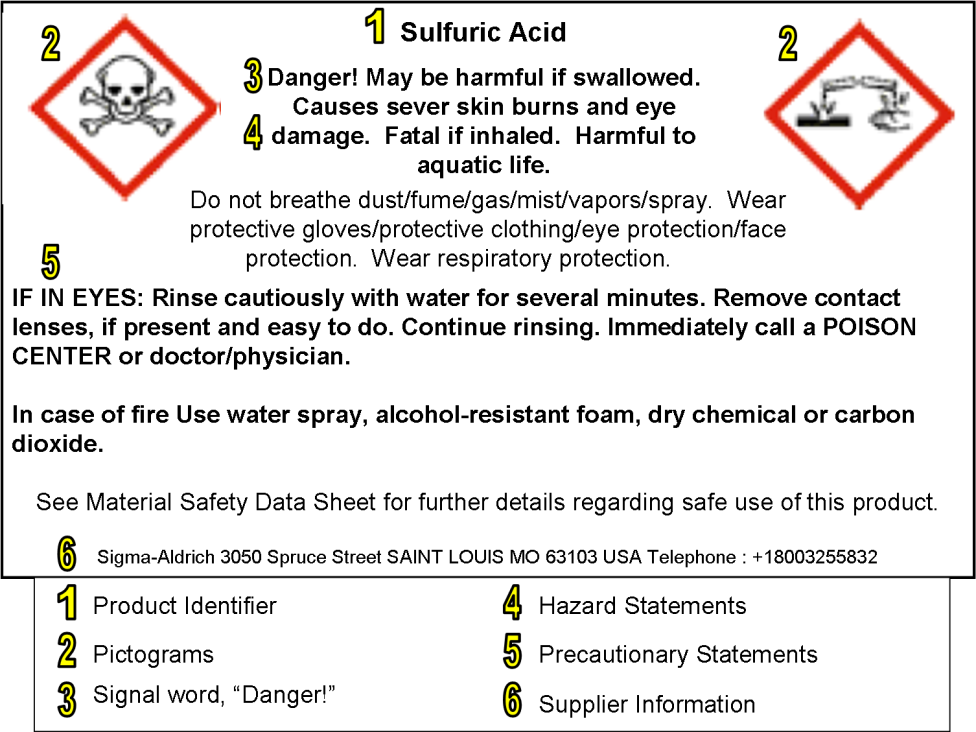 PPT-061-02
59
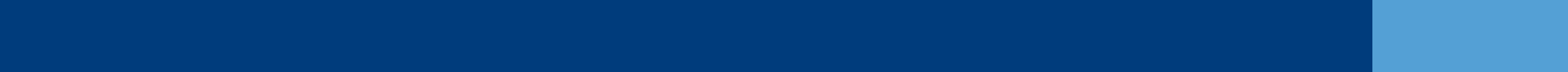 [Speaker Notes: Therefore, complete label information required under the new GHS would be:

1-Product identifier
2-Pictograms
3-Signal word
4-Hazard statement
5-Precautionary statement
6-Supplier information]
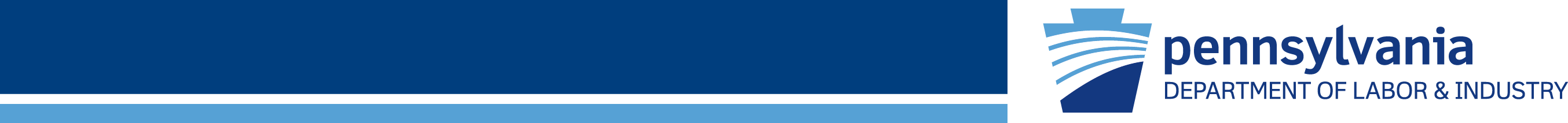 GHS: Annex 2
Classification and Labeling Summary Tables
A2.1 Explosives
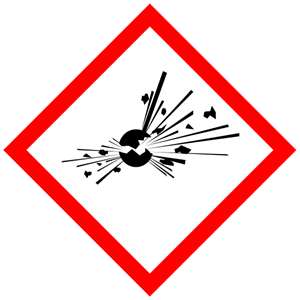 Symbol
Signal Word
Danger
Hazard Statement
Unstable Explosives
PPT-061-02
60
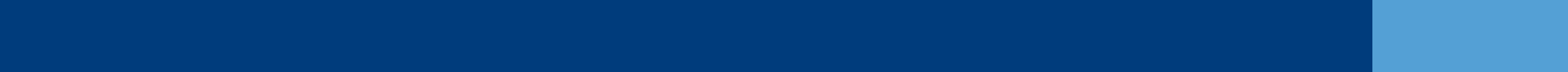 [Speaker Notes: Annex 2 of the GHS contains the Classification and Labeling Summary Tables used to determine the type and extent of hazard. This, then will determine the label, signal word and hazard statement to be applied.  This is used by chemical manufacturers, distributors and/or importers to determine the label contents.]
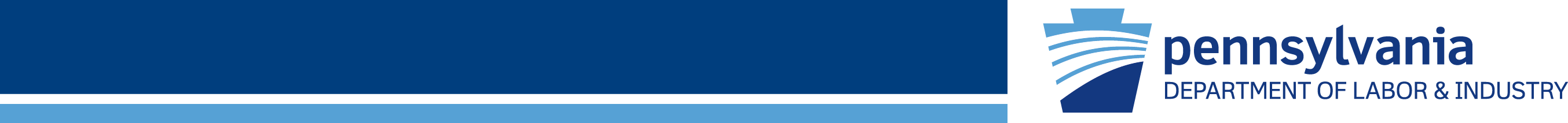 GHS: Annex 2
Classification and Labeling Summary Tables
A2.6 Flammable Liquids
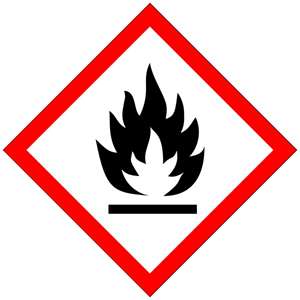 Symbol
Signal Word
Danger
Hazard Statement
Extremely Flammable Liquid & Vapor
PPT-061-02
61
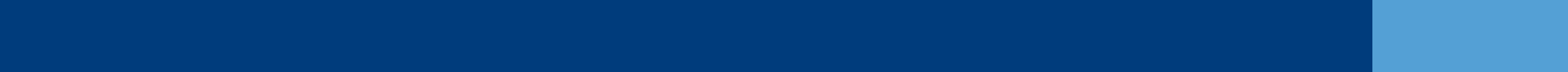 [Speaker Notes: This is an example of labeling requirements for a Flammable Liquid with a Flash Point within the given ranges and what would then be put on the label.]
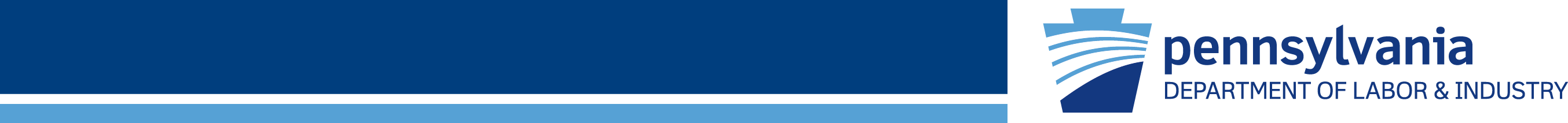 Table A3.1.2 Hazard Statement Codes
Hazard Statement Codes for Health Hazards (Examples)

  Code	    Health Hazard	     Hazard Class	   Hazard Cat.

  H301    Toxic if swallowed   Acute Toxicity, oral	   3
  H331    Toxic if inhaled       Acute Toxicity, inhalation   3
  H311    Toxic in contact
	    with skin	             Acute Toxicity, dermal	   3
PPT-061-02
62
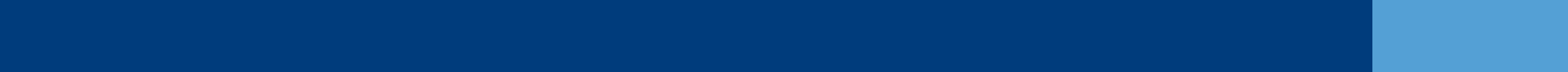 [Speaker Notes: The slide shows the code for specific health hazards, the hazard class assigned as well as the hazard category.]
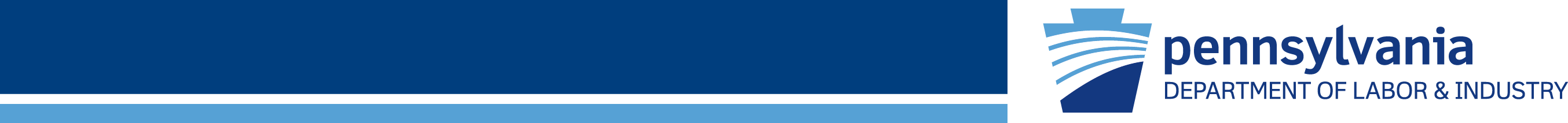 Table A3.2.3 Precautionary Statements
Codification of Response Precautionary Statements (Examples)

  Code	    Resp. Prec.		Hazard Class		Hazard Cat.

     P301       If swallowed  	   Acute Toxicity, oral	     1,2,3,4
				   Skin corrosion	     1A, 1B, 1C 
				   Aspiration hazard	     1,2
     P330       Rinse mouth	   Acute Toxicity, oral	     1,2,3,4
				   Skin corrosion	     1A, 1B, 1C 
     P331       Do NOT induce        Skin corrosion	     1A, 1B, 1C 
	        vomiting	              Aspiration hazard	     1,2
PPT-061-02
63
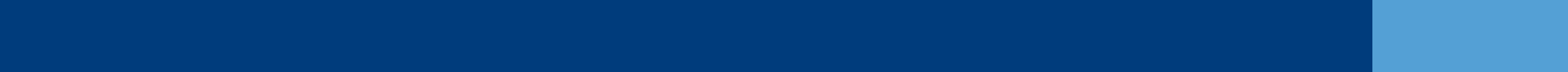 [Speaker Notes: Here are the codified Precautionary Statements as examples.

OSHA adopted all health hazard classes in the GHS program but did NOT adopt the following categories:
Acute toxicity, Category 5
Corrosion/irritation, Category 3
Aspiration hazards, Category 2
You may still find SDS’s and labels containing these ratings.]
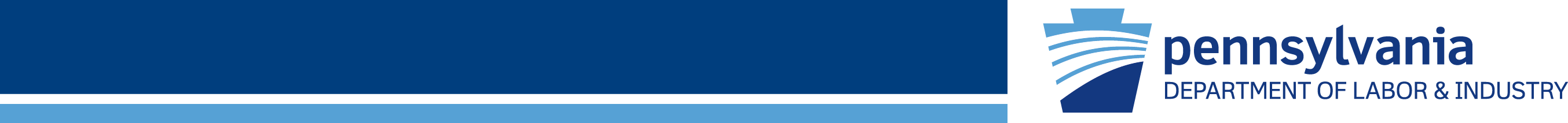 Labels
Chemical manufacturer,
importer or distributor:
ensure each container    of hazardous chemicals
leaving workplace is
labeled, tagged or 
marked with:

 Identity of chemical,
 Hazard warnings, and
 Name and address of 
   manufacturer, distributor       or importer
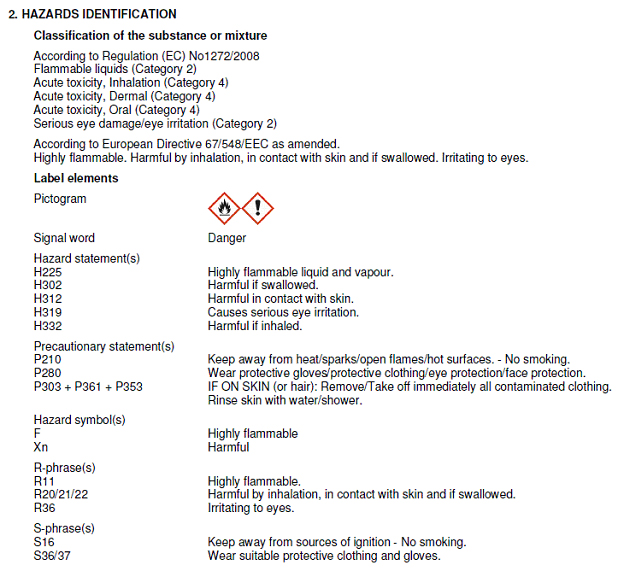 PPT-061-02
64
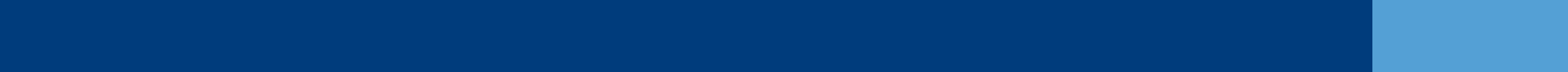 [Speaker Notes: Some were worried they would have to memorize a whole new listing of Hazard and Precautionary Statements. As shown on the slide, the code for both the Hazard and Precautionary Statement will be provided along with the written description. Therefore, as shown with this label, the first Hazard Statement is H225 and immediately to the right is the indication, “Highly flammable liquid and vapor.”]
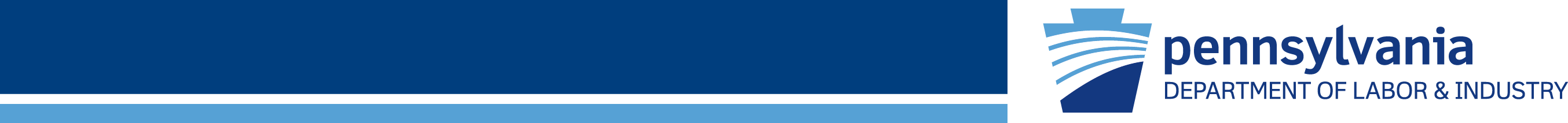 Labels
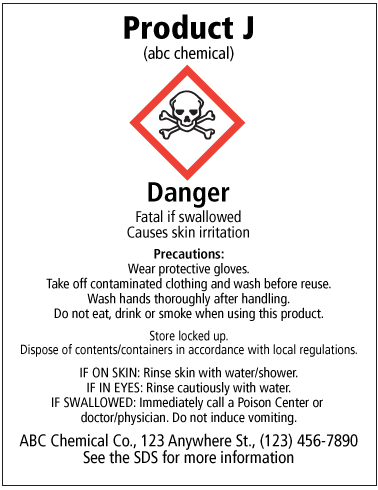 Labeling
Hazardous Substances
Hazardous Mixtures
Chemicals
Chemical Mixtures
Must include identity, manufacturer      identification, phone number & hazard warning
PPT-061-02
65
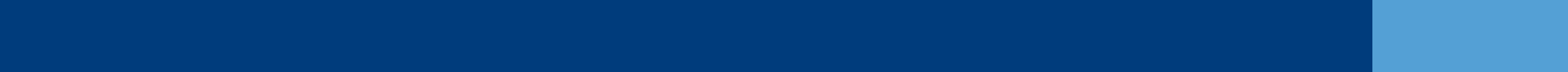 [Speaker Notes: Therefore, Labeling will contain:

Hazardous Substances
Hazardous Mixtures
Chemicals
Chemical Mixtures
Must include identity, manufacturer        identification, phone number & hazard   warning]
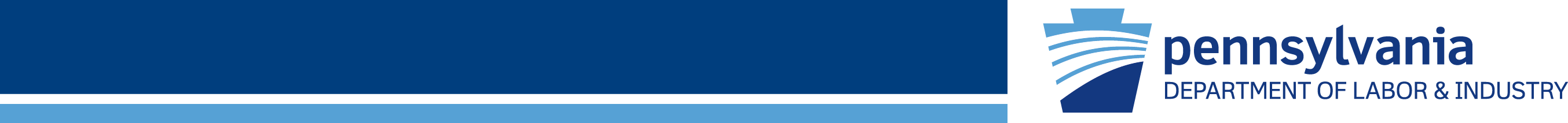 Transporting
For transportation: 
Use pictograms, referred to as labels in transport regulations, prescribed by UN Model Regulations on the Transport of Dangerous Goods
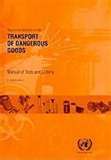 PPT-061-02
66
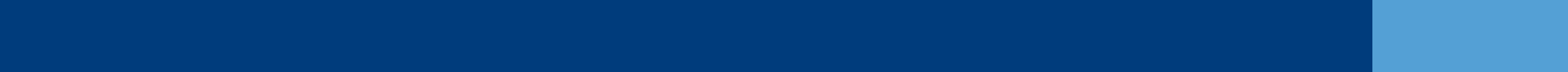 [Speaker Notes: For transportation: 
Use pictograms, referred to as labels in transport regulations, prescribed by UN Model Regulations on the Transport of Dangerous Goods.

The US Department of Transportation (DOT) also has its own requirements which may require DOT Placards fastened to the outside of a vehicle which differ from the UN GHS.

Check DOT regulations is you’re shipping a chemical.]
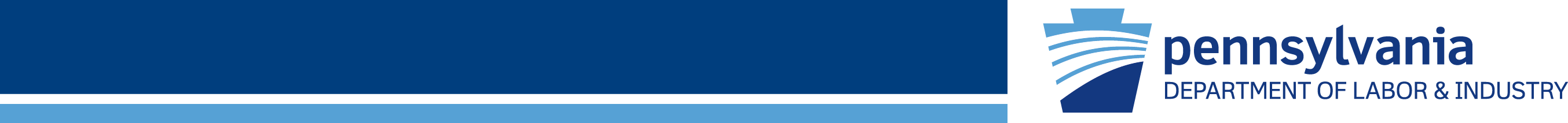 Labels
Labeling Exemptions:

Pesticides – FIFRA

Food, Drugs & Cosmetics

Beverage Alcohols

Hazardous Waste – RCRA & CERCLA
PPT-061-02
67
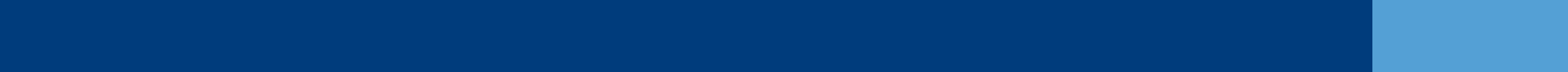 [Speaker Notes: Labeling Exemptions. Labels are not required for materials governed under the following jurisdictions:

Pesticides – FIFRA

Food, Drugs & Cosmetics

Beverage Alcohols

Hazardous Waste – RCRA & CERCLA]
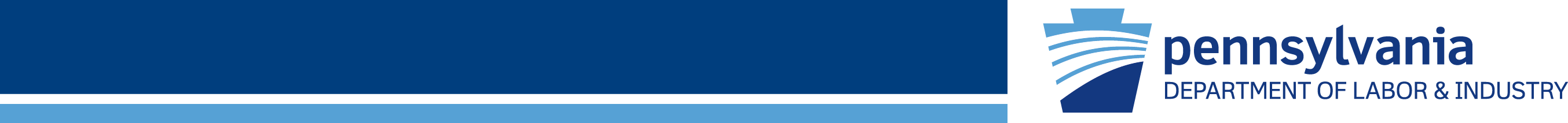 Labels
Ports of Pipelines
Point of Access/Contact with Chemical
Identify by labels at or near ports.	

Exemptions:
Effluents
Water Discharges
Emissions through stacks
Discharge conduits
Fire sprinkler systems
Lines containing only water
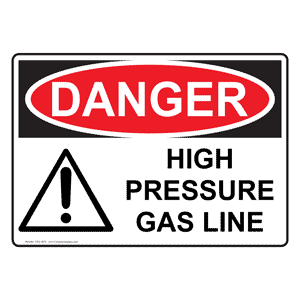 PPT-061-02
68
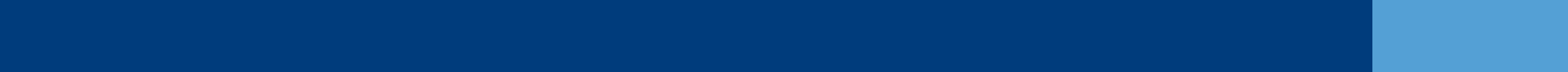 [Speaker Notes: Ports of Pipelines
Point of Access/Contact with Chemical
Identify by labels at or near ports.	

Exemptions. Labels are exempt for the following conditions:
Effluents
Water Discharges
Emissions through stacks
Discharge conduits
Fire sprinkler systems
Lines containing only water]
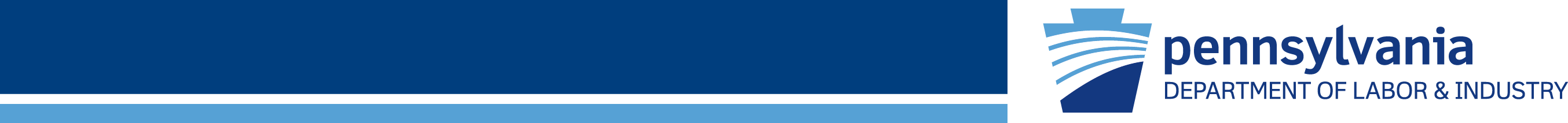 Dangerous Good Label
UN regulations:

This symbol affixed to packaging on a background of contrasting color

Only UN transport markings and labels are required for outer packaging
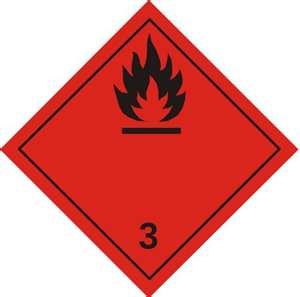 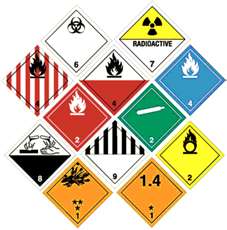 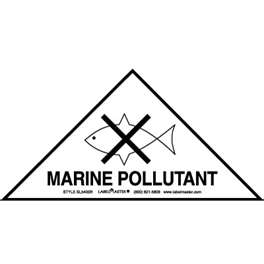 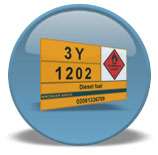 PPT-061-02
69
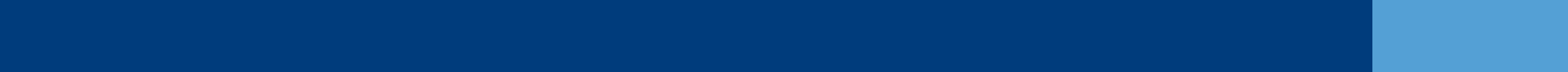 [Speaker Notes: Dangerous Good Labels will also be affixed to some shipped materials.

UN regulations:

This symbol affixed to packaging on a background of contrasting color. Only UN transport markings and labels are required for outer packaging

“As part of the rollout of the GHS rule, OSHA explicitly forbids a package from having a GHS pictogram when the package is already required to have a DOT hazmat label.” This is to reduce confusion. (see 29 CFR 1910.1200, Appendix C.2.3.3)]
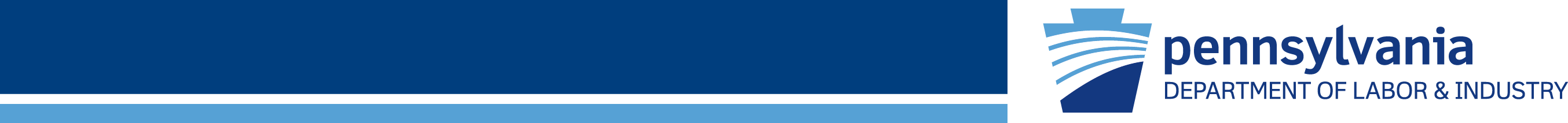 Label Examples
On containers
On shipping boxes
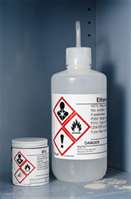 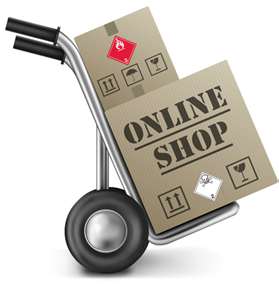 PPT-061-02
70
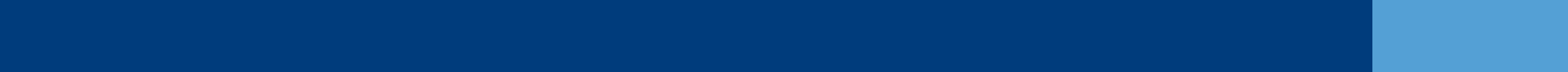 [Speaker Notes: Some of the labels you may expect to find.]
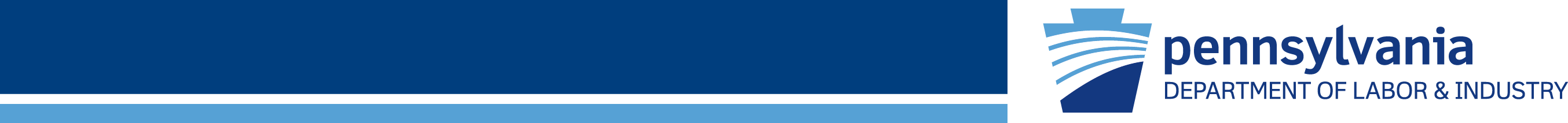 Intermodal Container Markings
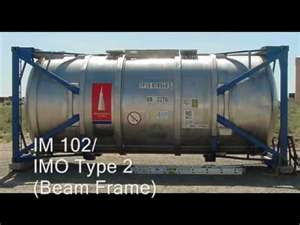 “Hazard Identification Numbers” may be used with intermodal containers

Top panel: 2 or 3 digits coded to group of hazards;

Bottom panel: these numbers can be searched in the Emergency Response Guidebook
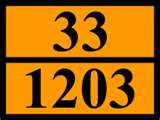 Highly flammable liquid
Gasoline
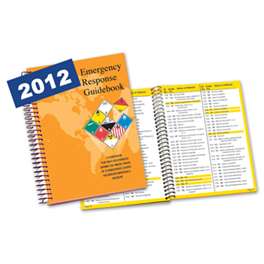 PPT-061-02
71
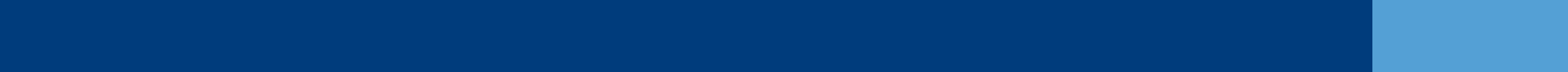 [Speaker Notes: Intermodal containers have their own placarding and hazard codes. These may be found in the most current edition of the Emergency Response Guidebook.

Top panel: 2 or 3 digits coded to the group of hazards;

Bottom panel: these numbers can be searched in the Emergency Response Guidebook in the Yellow pages to provide product names and emergency actions.]
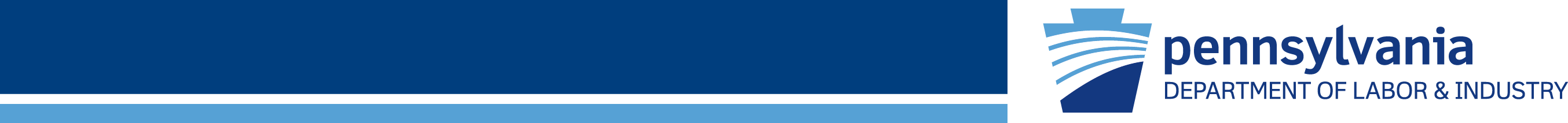 SDS
Under the GHS, MSDSs 
  (material safety data sheets) 
  become SDS (safety data sheets)

 Categories (16) to be listed in a 
  specific order

 Adheres to ANSI standard Z400.1

 GHS requires new SDSs be in 
  uniform format by June 1, 2015

 Information for mixtures not 
  individual chemicals in a mixture
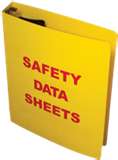 PPT-061-02
72
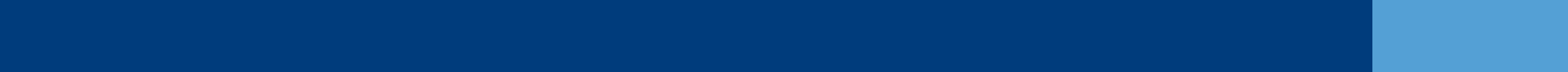 [Speaker Notes: Under the GHS, MSDSs (material safety data sheets) become SDS (safety data sheets).

 Sixteen (16) categories of product information are listed in a specific order.

 The SDS adheres to ANSI standard Z400.1

 GHS requires new SDSs be in uniform format by June 1, 2015.

 SDS information can be provided for mixtures not individual chemicals in a mixture.]
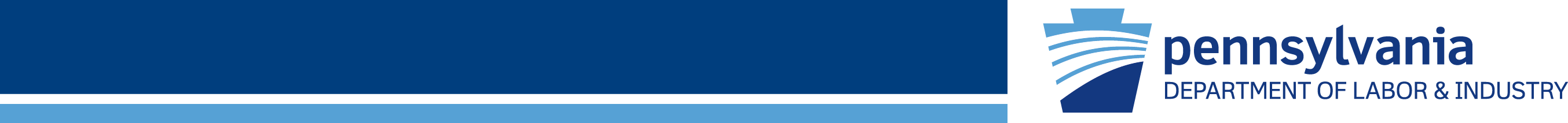 SDS
Safety Data Sheet (PA Code     Chapter  307)

 A written document prepared   by a manufacturer, supplier   or importer for the purpose of   transmitting information   concerning a chemical.

 An SDS must be on hand 
  for each hazardous 
  chemical used

 SDS for mixtures not 
  individual chemicals in    the mixtures
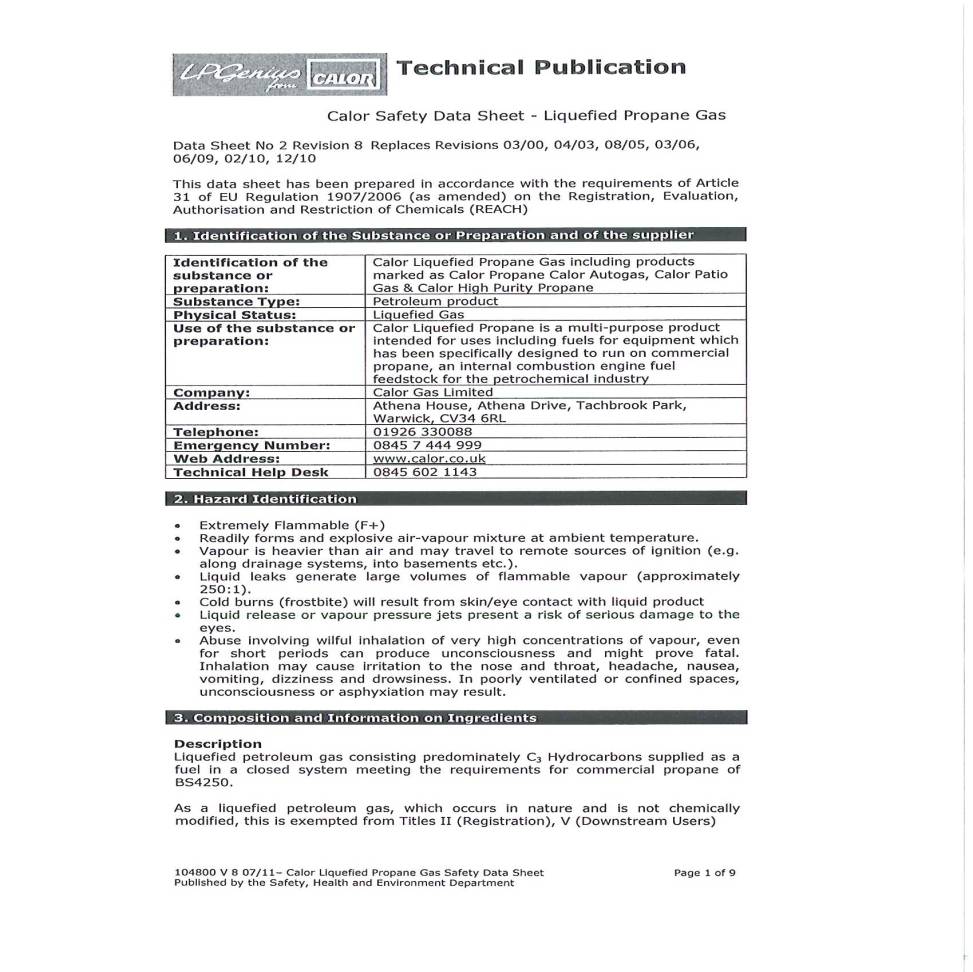 PPT-061-02
73
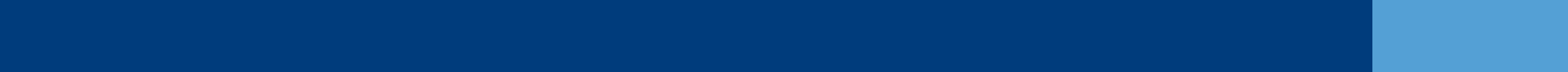 [Speaker Notes: Safety Data Sheet (PA Code Chapter  307)

 A written document prepared by a manufacturer, supplier or importer for the purpose of transmitting information concerning a chemical.

 An SDS must be on hand for each hazardous chemical used

 SDS for mixtures not individual chemicals in the mixtures]
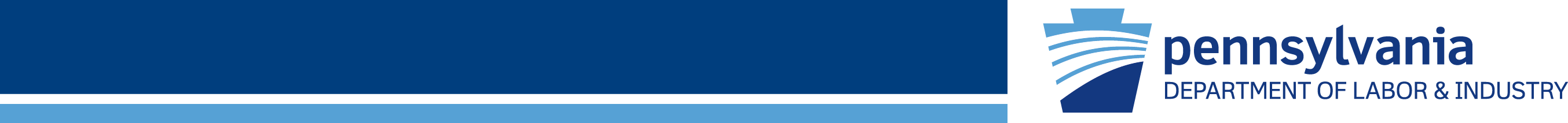 Information on a SDS
Chemical names

 Manufacturer info (name, 
  address and telephone  
  numbers)

 List of chemical ingredients

 Permissible exposure limits 
  (PELs) and threshold limit    
  values (TLVs)
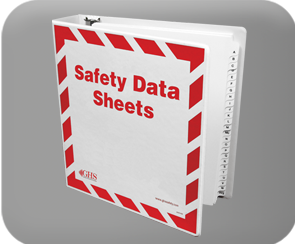 PPT-061-02
74
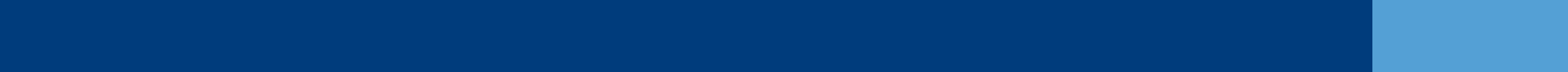 [Speaker Notes: Information on a SDS:

 Chemical names

 Manufacturer info (name, address and telephone numbers)

 List of chemical ingredients

 Permissible exposure limits (PELs) and threshold limit  values (TLVs)]
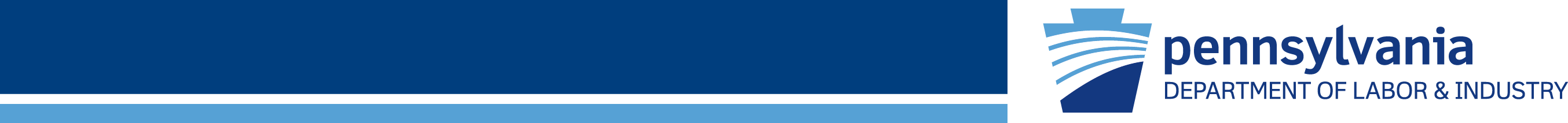 Information on a SDS
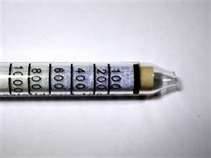 Any other exposure limit used or recommended by chemical manufacturer, importer or employer preparing the SDSs now are required on the SDS
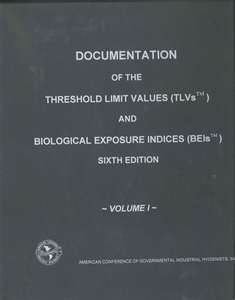 PPT-061-02
75
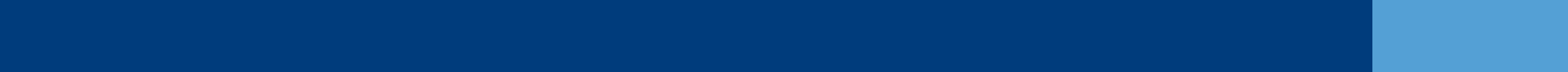 [Speaker Notes: Any other exposure limit used or recommended by chemical manufacturer, importer or employer preparing the SDSs is now required on the SDS.]
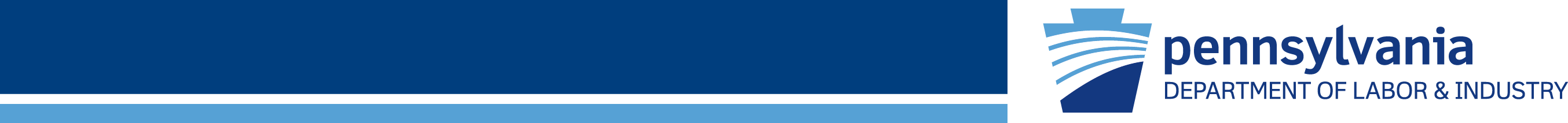 Information on a SDS
Reactions with other chemicals

 Physical appearance

 Date of preparation

 Plus: 

 How to put out a fire caused by a 
   chemical
 How to handle spills
 How to prevent dangerous exposures
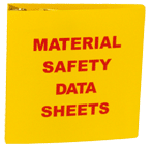 PPT-061-02
76
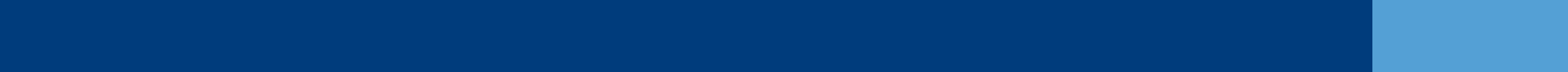 [Speaker Notes: Information on a SDS

 Reactions with other chemicals. This information was/is covered in the NFPA Standard No. 491M Manual of Hazardous Chemical Reactions.
 Physical appearance
 Date of preparation

 Plus: 
 How to put out a fire caused by a chemical
 How to handle spills
 How to prevent dangerous exposures
Other information can be found in the NIOSH Pocket Guide to Chemical Hazards.]
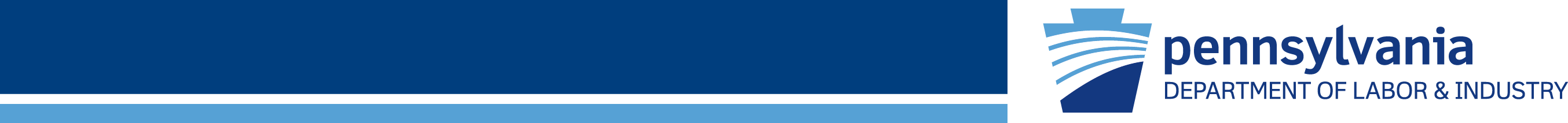 Where are your SDSs?
SDSs:

 Must be readily accessible 
  to employees during their  
  work shift

 Are typically kept in a 
  centralized location

 Must be updated as new 
  information becomes 
  available
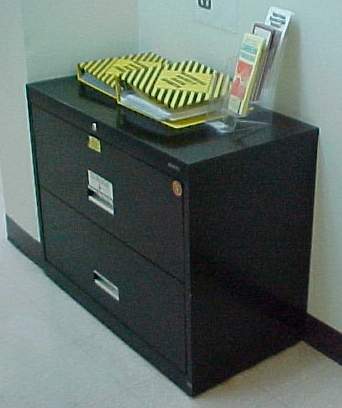 PPT-061-02
77
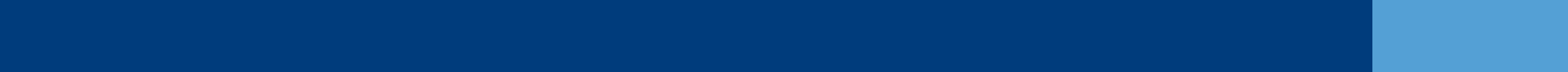 [Speaker Notes: Questions often arise as to the location of the SDS’s (previously MSDS’s). According to the Right to Know requirements, these should be readily accessible to employees during their work shift, “without direct supervisory intervention.” 

 The are typically kept in a centralized location

 They must be updated as new information becomes available

FAQ. Can we keep them on computers? Yes, but you should also have a hard copy backup should the computer crash due to an emergency or incident. That’s the practical and realistic aspect of your program.]
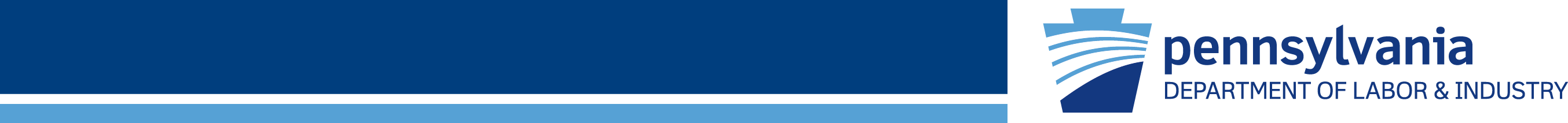 SDS Categories
Section 1: Identification

Section 2: Hazard identification

Section 3: Ingredients

Section 4: First-aid measures 

Section 5: Fire fighting measure

Section 6: Accidental release measures

Section 7: Handling and storage
PPT-061-02
78
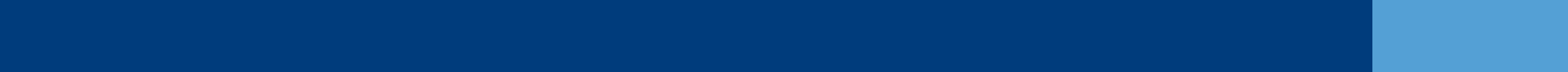 [Speaker Notes: SDS categories include 16 whereas the MSDS system only contained 8. There is also a prescribed sequence of information to standardize the SDS’s.

Section 1: Identification

Section 2: Hazard identification

Section 3: Ingredients

Section 4: First-aid measures 

Section 5: Fire fighting measure

Section 6: Accidental release measures

Section 7: Handling and storage]
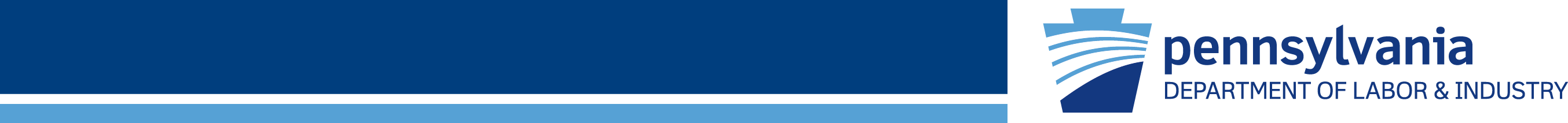 SDS Categories
Section 8: Exposure controls and personal protection
Section 9: Physical and chemical properties
Section 10: Stability and reactivity
Section 11: Toxicological information
Section 12: Ecological information*
Section 13: Disposal considerations*
Section 14: Transport information*
Section 15: Regulatory information*
Section 16: Other information
*OSHA indicated that since other agencies regulate sections 12-15, OSHA will 
  not be enforcing them
PPT-061-02
79
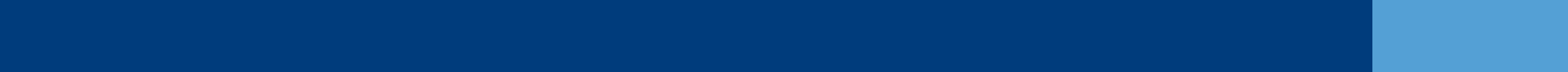 [Speaker Notes: SDS Categories

Section 8: Exposure controls and personal protection
Section 9: Physical and chemical properties
Section 10: Stability and reactivity
Section 11: Toxicological information
Section 12: Ecological information*
Section 13: Disposal considerations*
Section 14: Transport information*
Section 15: Regulatory information*
Section 16: Other information

*OSHA indicated that since other agencies regulate sections 12 through 15, OSHA will not be enforcing them but to be GHS compliant, they must be on the SDS.]
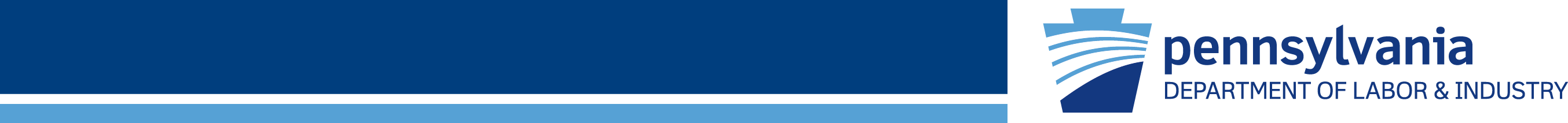 Section 1: Identification
Product identifier used on label

 Other means of identification

 Recommended use of chemical and 
    restrictions on use

 Name, address, telephone number of     
    manufacturer, importer or other 
    responsible party

 Emergency phone number
PPT-061-02
80
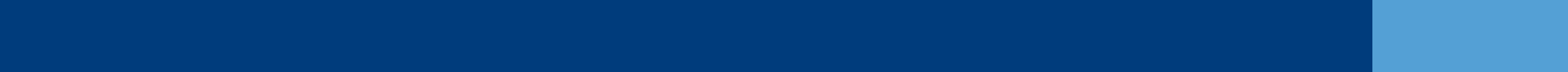 [Speaker Notes: Section 1: Identification

 Product identifier used on label

 Other means of identification

 Recommended use of chemical and restrictions on use

 Name, address, telephone number of manufacturer, importer or other responsible party

 Emergency phone number]
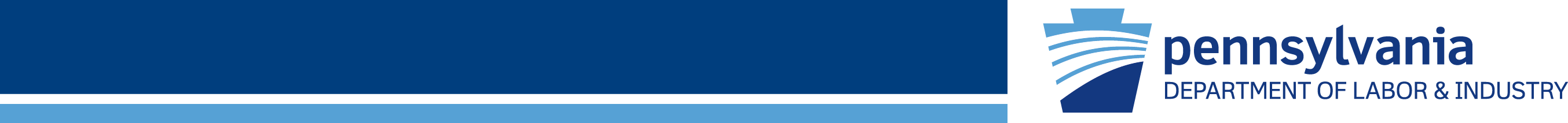 Section 2: Hazard Identification
Instead of hazard determination, employer must 
  classify a hazardous chemical according to changed 
  conditions provided in Appendices A and B

 Pictograms are a new requirement

 Standardized hazard statements

 Signal words

 Precautionary statements are now required

 SDS required for each mixture rather than one for 
  each chemical comprising a mixture

 If one study in 10 indicates material is carcinogenic, 
  but others don’t, must list the one carcinogenic study
PPT-061-02
81
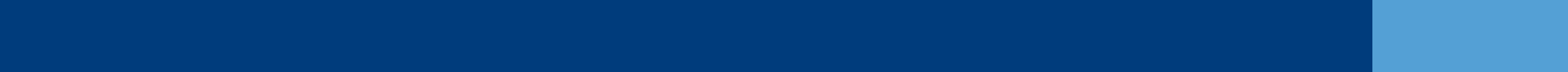 [Speaker Notes: Section 2: Hazard Identification

 Instead of hazard determination, employer must classify a hazardous chemical according to changed conditions provided in Appendices A and B

 Pictograms are a new requirement

 Standardized hazard statements

 Signal words

 Precautionary statements are now required

 SDS required for each mixture rather than one for each chemical comprising a mixture

 If one study in 10 indicates material is carcinogenic, but others don’t, must list the one carcinogenic study]
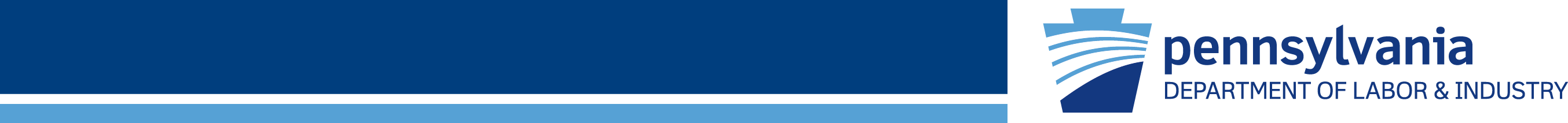 Section 2: Hazard Identification
Classification of chemical

 Signal word, hazard statement(s), symbol(s) and 
  precautionary statement(s) in accordance with 
  paragraph (f) of this section (hazard symbols may be 
  provided as graphical reproductions or the name of 
  the symbol, e.g. flame, skull and crossbones)

 Unclassified hazards (e.g., combustible dust or dust 
  explosion hazard)

 Where an ingredient with unknown acute toxicity is 
  used in a mixture at a concentration > 1 percent, a 
  statement that x percent of mixture consists of 
  ingredient(s) of unknown toxicity is required
PPT-061-02
82
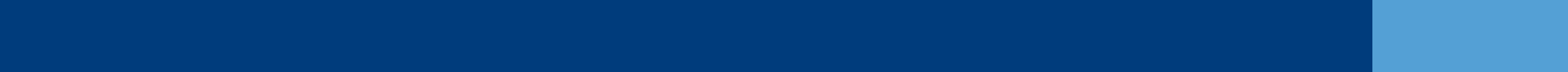 [Speaker Notes: Section 2: Hazard Identification  (cont.)

 Classification of chemical

 Signal word, hazard statement(s), symbol(s) and precautionary statement(s) in accordance with paragraph (f) of this section (hazard symbols may be provided as
  graphical reproductions or the name of the symbol, e.g. flame, skull and crossbones)

 Unclassified hazards (e.g., combustible dust or dust explosion hazard)

 Where an ingredient with unknown acute toxicity is used in a mixture at a concentration > 1 percent, a statement that x percent of mixture consists of 
  ingredient(s) of unknown toxicity is required]
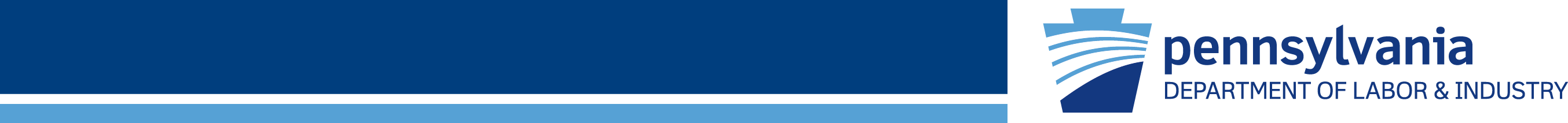 Section 3: Composition
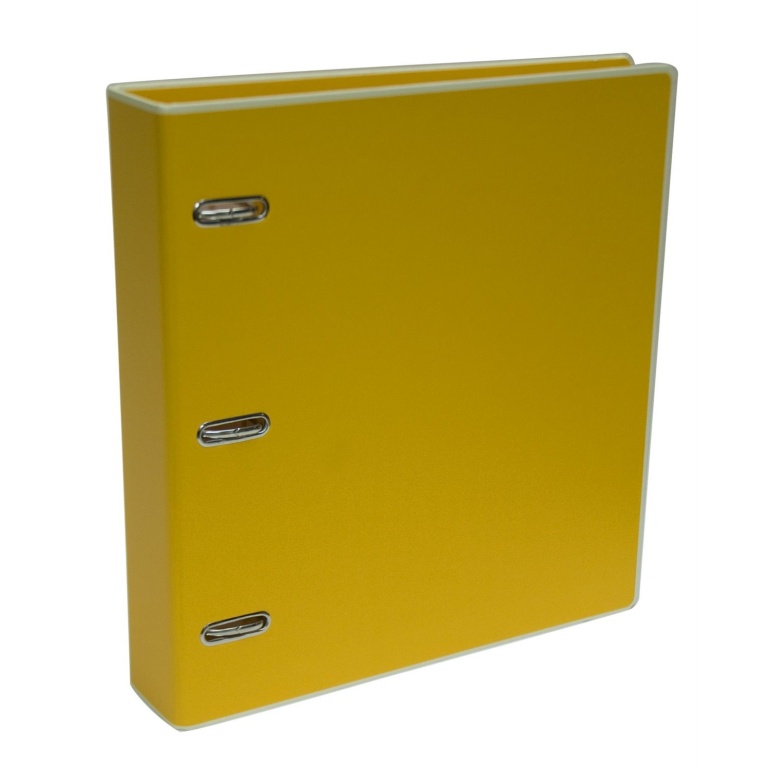 No new requirements other than: 

 Format 

 A separate SDS will be required 
  for each mixture rather than 
  one for each chemical 
  comprising the mixture
SAFETY DATA SHEETS
PPT-061-02
83
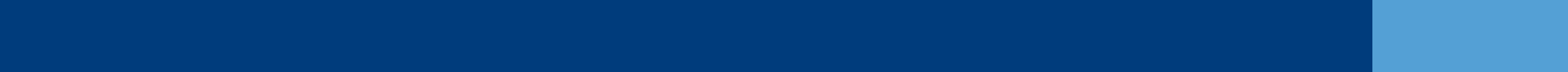 [Speaker Notes: Section 3: Composition

No new requirements other than: 

 Format 

 A separate SDS will be required for each mixture rather than one for each chemical comprising the mixture]
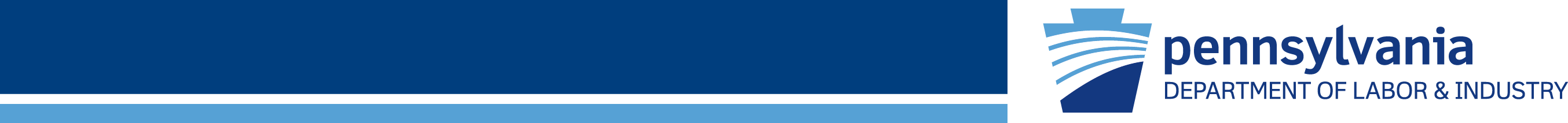 Section 3: Composition
Except as provided in (i) this section on trade secrets pertains to

Substances

 Chemical name

 Common name and synonyms

 CAS number and other unique identifiers

 Impurities and stabilizing additives which are 
  themselves classified and which contribute to the 
  classification of the substance
PPT-061-02
84
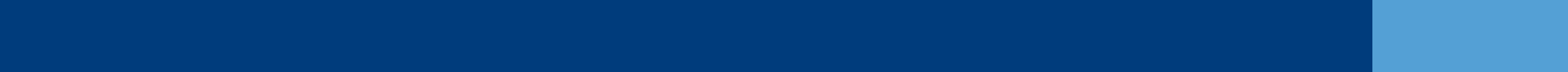 [Speaker Notes: Section 3: Composition (cont.)

Except as provided in (i) this section on trade secrets

For Substances

 Chemical name

 Common name and synonyms

 CAS number and other unique identifiers

 Impurities and stabilizing additives which are themselves classified and which contribute to the classification of the substance]
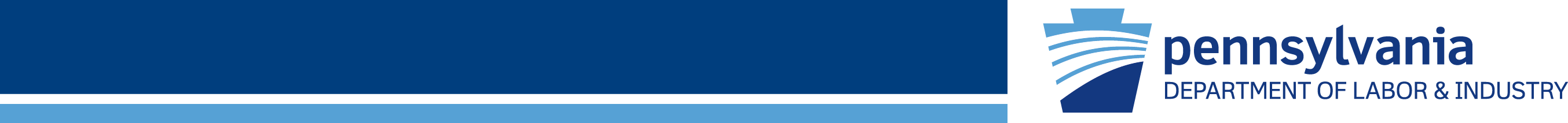 Section 3: Composition
The chemical name and concentration or 
  concentration ranges of all ingredients, which are 
  classified as health hazards in accordance with (d) 
  this section

 For all chemicals where a trade secret is claimed
  Trade Secret per (i) this section, a statement that   
  the specific chemical identity and/or percent of 
  composition has been withheld as a trade secret is  
  required
PPT-061-02
85
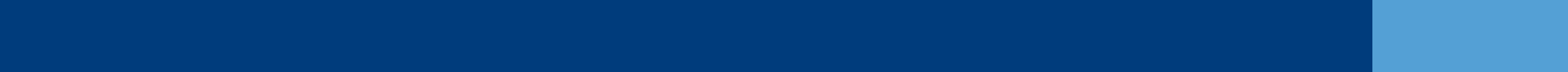 [Speaker Notes: Section 3: Composition (cont.)

 The chemical name and concentration or concentration ranges of all ingredients, which are classified as health hazards in accordance with (d) 
  this section

 For all chemicals where a trade secret is claimed
  Trade Secret per (i) this section, a statement that the specific chemical identity and/or percent of composition has been withheld as a trade secret is required]
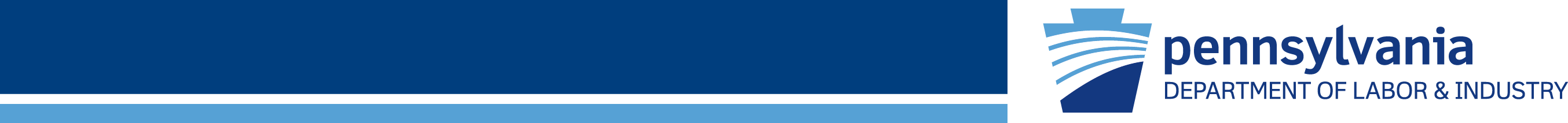 Section 4: First Aid
No new requirements other than format

 Description of necessary measures, subdivided 
  according to the different routes of exposure, i.e. 
  inhalation, skin and eye contact, ingestion

 Most important symptoms/effects, acute             and delayed

 Indication of immediate medical                   attention and special treatment                     needed, if necessary
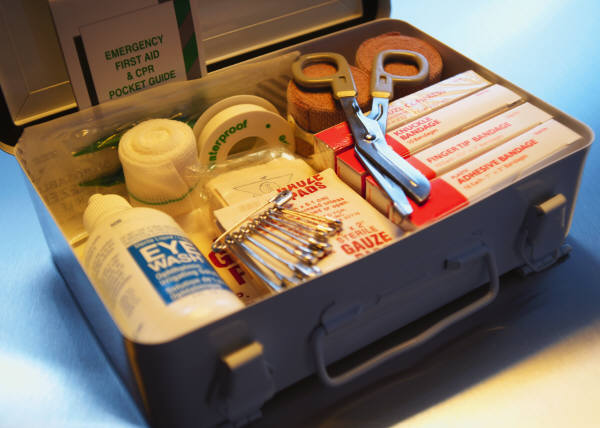 PPT-061-02
86
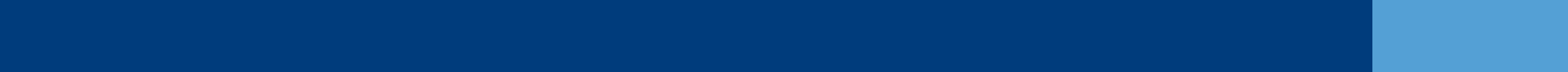 [Speaker Notes: Section 4: First Aid

No new requirements other than format

 Description of necessary measures, subdivided according to the different routes of exposure, i.e. inhalation, skin and eye contact, ingestion

 Most important symptoms/effects, acute and delayed are provided

 Indication of immediate medical attention and special treatment needed, if necessary]
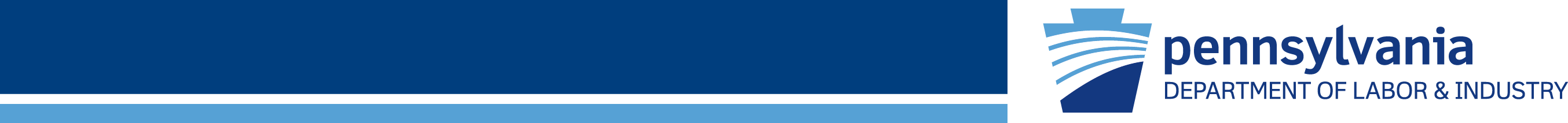 Section 5: Fire-fighting
No new requirements other than format

 Suitable (and unsuitable) extinguishing media

 Specific hazards arising from the chemical (e.g. 
  nature of any hazardous combustion products)

 Special protective equipment and precautions for 
  firefighters
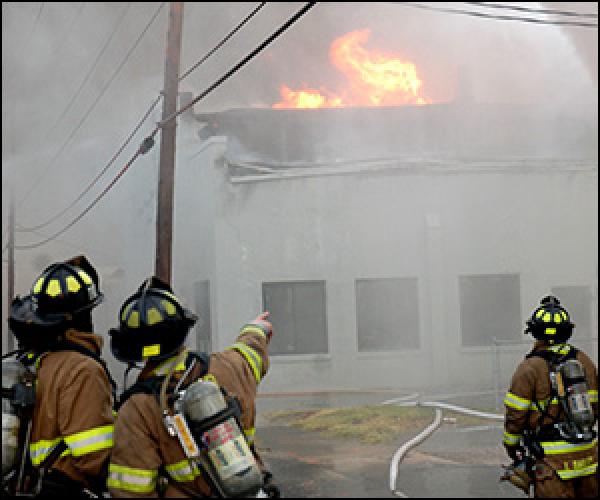 PPT-061-02
87
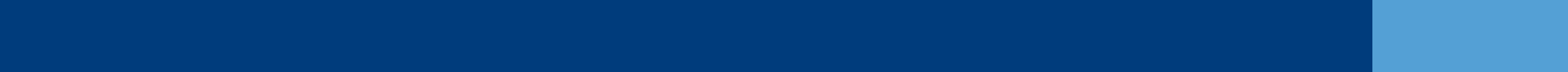 [Speaker Notes: Section 5: Fire-fighting

No new requirements other than format

 Suitable (and unsuitable) extinguishing media

 Specific hazards arising from the chemical (e.g. nature of any hazardous combustion products)

 Special protective equipment and precautions for firefighters]
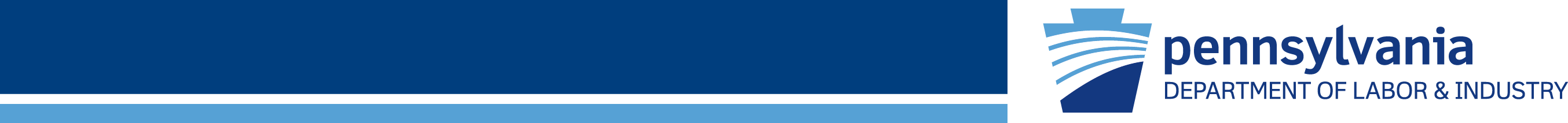 Section 6: Accidental Release
No new requirements other than format

 Personal precautions, protective equipment, 
  emergency procedures

 Methods and materials for containment and clean up
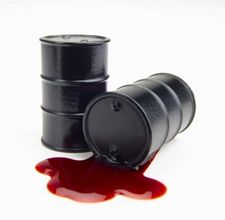 PPT-061-02
88
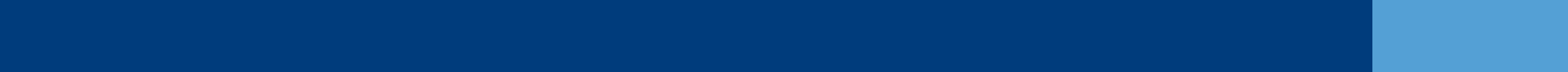 [Speaker Notes: Section 6: Accidental Release

No new requirements other than format

 Personal precautions, protective equipment, emergency procedures

 Methods and materials for containment and clean up]
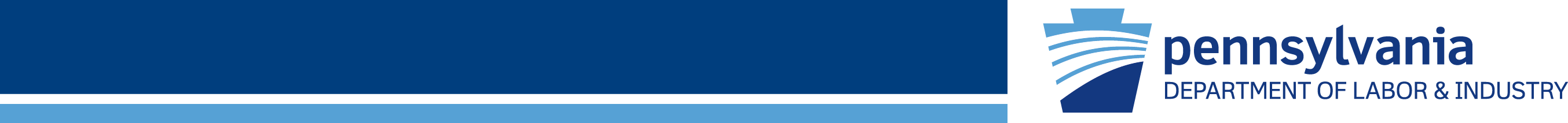 Section 7: Handling & Storage
No new requirements other than format

 Precautions for safe handling

 Conditions for safe storage, including any 
  incompatibilities
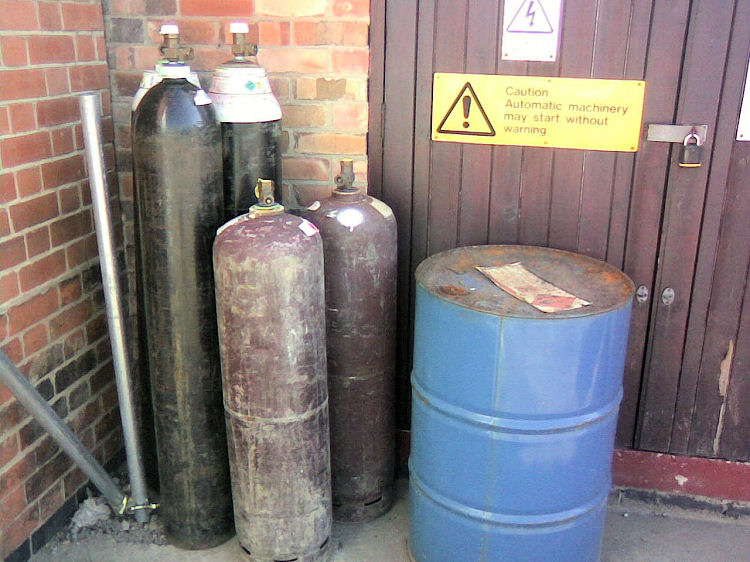 Cylinders unchained; 
Drum not labeled properly; 
No spill containment for drum; 
Materials may be incompatible
Is this safe storage?
NO!
PPT-061-02
89
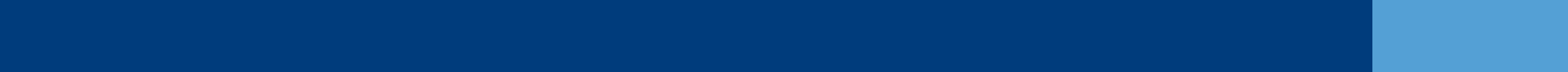 [Speaker Notes: Section 7: Handling & Storage

No new requirements other than format

 Precautions for safe handling

 Conditions for safe storage, including any incompatibilities are indicated.]
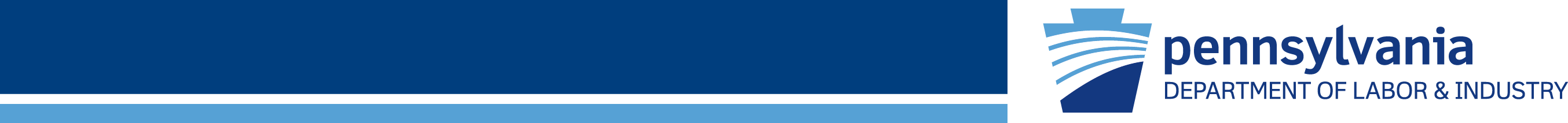 Section 8: Exposure Controls/PPE
No new requirements other than format

 OSHA PEL (permissible exposure limit) and any 
  other exposure limit used or recommended by the  
  chemical manufacturer, importer or employer 
  preparing the SDS

 Appropriate engineering controls

 Individual protection measures, such as PPE
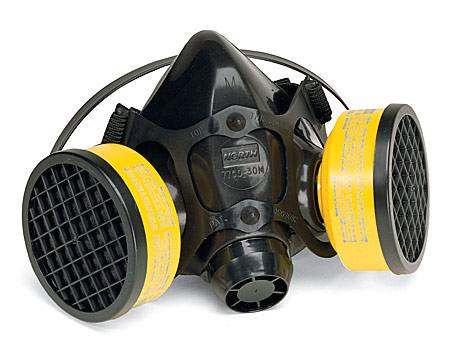 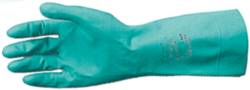 PPT-061-02
90
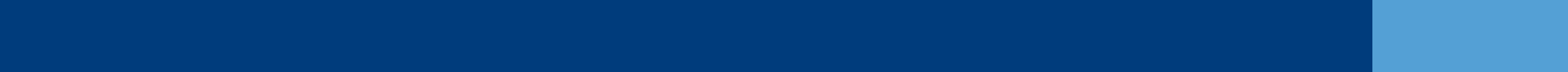 [Speaker Notes: Section 8: Exposure Controls/PPE

No new requirements other than format

 OSHA PEL (permissible exposure limit) and any other exposure limit used or recommended by the chemical manufacturer, importer or employer 
  preparing the SDS

 Appropriate engineering controls

 Individual protection measures, such as PPE]
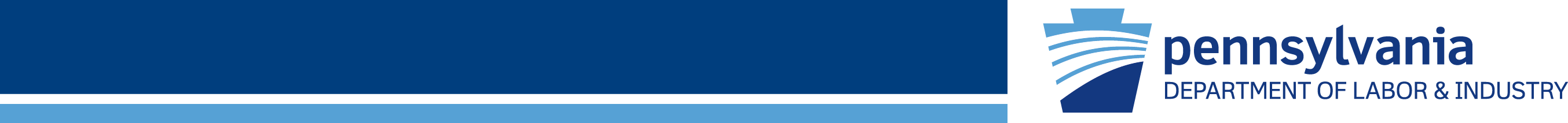 Section 9: Physical, Chemical Properties
No new requirements other than format:

 Appearance (physical 
  state, color, etc)
 Odor
 pH
 Melting point/freezing 
  point
 Initial boiling point and 
  boiling range
 Flash point
Evaporation rate
Flammability (solid, liquid, gas)
Upper/lower flammability or explosive limits
Vapor pressure
Vapor density
Relative density
Solubility
PPT-061-02
91
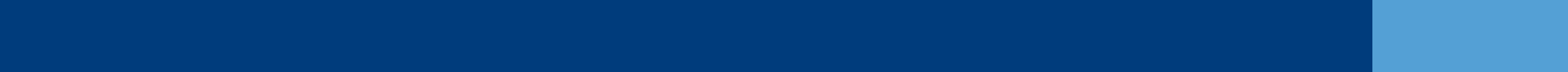 [Speaker Notes: Section 9: Physical, Chemical Properties

No new requirements other than format:

 Appearance (physical state, color, etc)
 Odor (NOT a recommended method to detect the presence of a material)
 pH (How acidic or alkaline: A pH of 7 is neutral; a pH between 1 and 6 is acidic; a pH between 8 and 14 is caustic, basic or alkaline)
 Melting point/freezing point
 Initial boiling point and boiling range
 Flash point
 Evaporation rate
 Flammability (solid, liquid, gas)
 Upper/lower flammability or explosive limits
 Vapor pressure
 Vapor density
 Relative density
 Solubility]
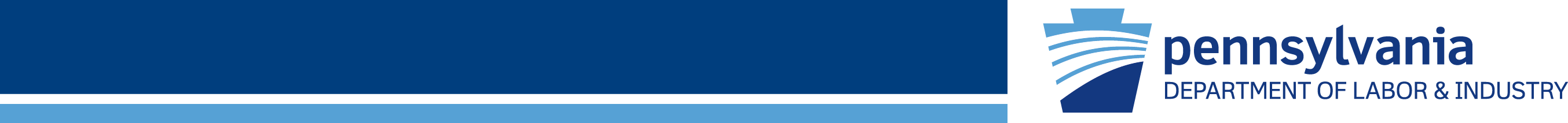 Section 9: Physical, Chemical Properties
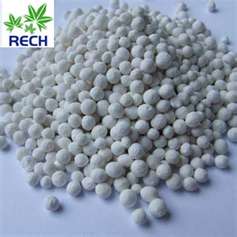 Partition coefficient: 
  n-octanol/water

 Auto-ignition 
  temperature

 Decomposition 
  temperature

 Viscosity
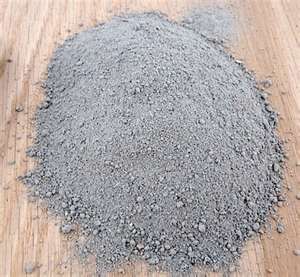 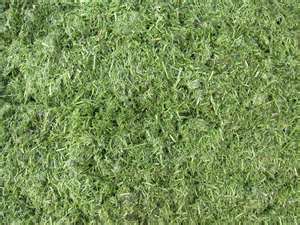 PPT-061-02
92
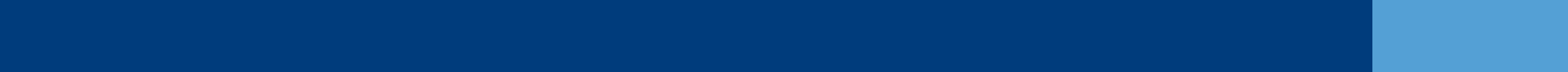 [Speaker Notes: Section 9: Physical, Chemical Properties (cont.)

 Partition coefficient: n-octanol/water (the ratio of the concentrations of a substance in two heterogenous phases in equilibrium with each other.)

 Auto-ignition temperature (also known as autogenious ignition temperature. The ignition temperature required without an outside flaming ignition source.)

 Decomposition temperature

 Viscosity (resistance to flow)]
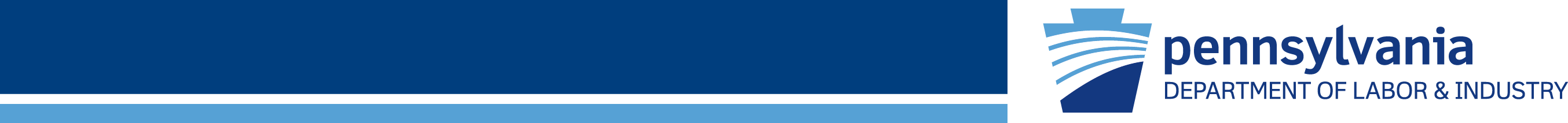 Section 10: Stability and Reactivity
Hazardous Conditions

 New to HCS (as has 
  been required in ANSI 
  Z400.1 standard)

 Reactivity

 Chemical stability

 Possibility of hazardous 
  reactions
Conditions to avoid (static discharge, shock or vibration)

Incompatible materials

Hazardous decomposition products
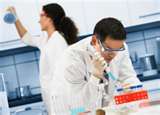 PPT-061-02
93
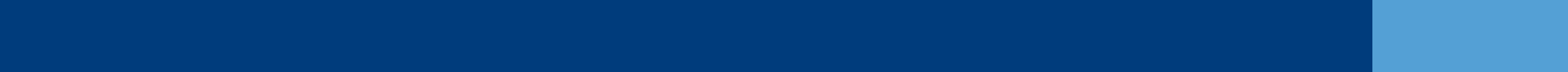 [Speaker Notes: Section 10: Stability and Reactivity

Hazardous Conditions:


New to HCS (as has been required in ANSI Z400.1 standard)

Reactivity

Chemical stability

Possibility of hazardous reactions
Conditions to avoid (static discharge, shock or vibration)

Incompatible materials

Hazardous decomposition products]
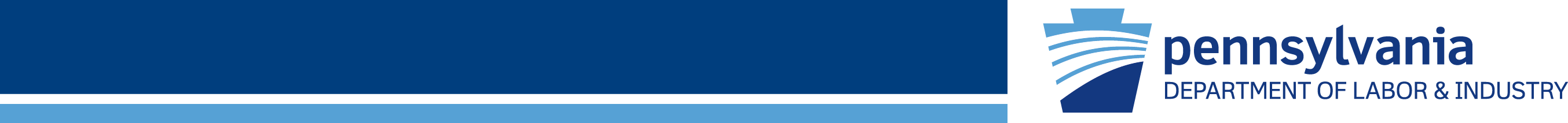 Section 11: Toxicological Information
No new requirements other than format:

 Description of various toxicological effects and 
  available data used to identify those effects,    
  including:

 Likely exposure routes (inhalation, ingestion,      skin and eye contact)
 Symptoms related to the physical, chemical 
   and toxicological characteristics
 Delayed and immediate effects and chronic     effects from short and long term exposure
 Numerical measures of toxicity (such as acute 
   toxicity estimates)
PPT-061-02
94
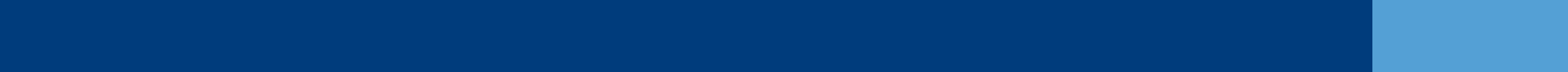 [Speaker Notes: Section 11: Toxicological Information

No new requirements other than format:

 Description of various toxicological effects and available data used to identify those effects, including:

 Likely exposure routes (inhalation, ingestion, skin and eye contact)
 Symptoms related to the physical, chemical and toxicological characteristics
 Delayed and immediate effects and chronic effects from short and long term exposure
 Numerical measures of toxicity (such as acute toxicity estimates)]
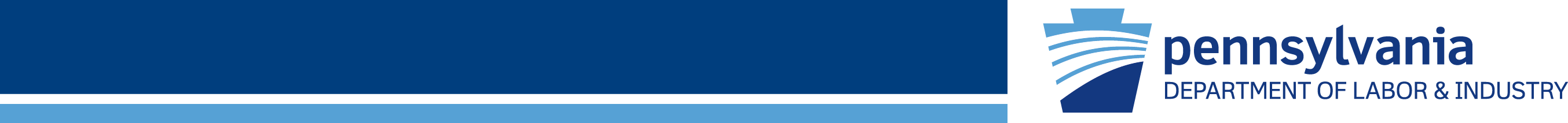 Section 12: Ecological Information
Non-mandatory

 To be GHS-compliant, the requirements for 
 this section would be:

 Ecotoxicity (aquatic and terrestrial, 
   where available)
 Persistence and degradability
 Bioaccumulative potential
 Mobility in soil
 Other adverse effects
PPT-061-02
95
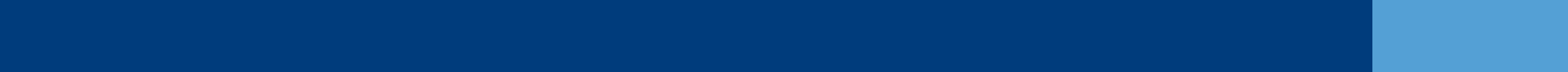 [Speaker Notes: Section 12: Ecological Information

Non-mandatory. Although OSHA will not enforce, to be GHS-compliant, the requirements for this section would be:

 Ecotoxicity (aquatic and terrestrial, where available)
 Persistence and degradability
 Bioaccumulative potential
 Mobility in soil
 Other adverse effects]
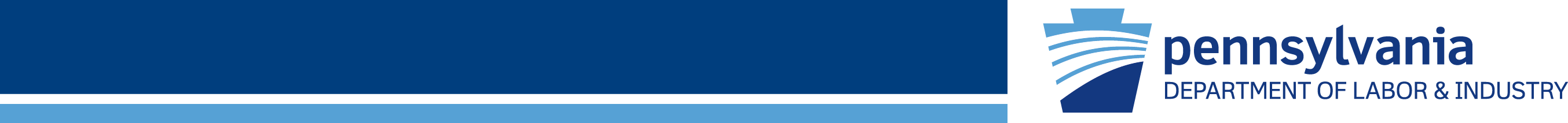 Section 13: Disposal Considerations
To be GHS compliant, this section is provided, but  
  compliance is outside OSHA jurisdiction

 However, OSHA may enforce provisions associated   
  with safe handling and use, including appropriate  
  hygienic practices (see Section 7, above)

 Description of waste residues and information on 
  their safe handling

 Methods of disposal

 Disposal of any contaminated packaging
PPT-061-02
96
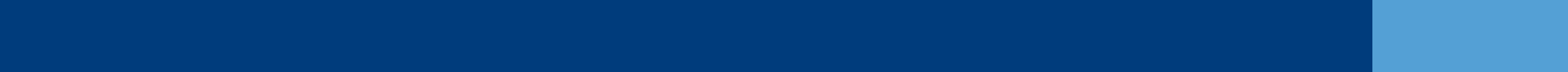 [Speaker Notes: Section 13: Disposal Considerations

 To be GHS compliant, this section is provided, but compliance is outside OSHA jurisdiction

 However, OSHA may enforce provisions associated with safe handling and use, including appropriate hygienic practices (see Section 7, above)

 Description of waste residues and information on their safe handling

 Methods of disposal

 Disposal of any contaminated packaging]
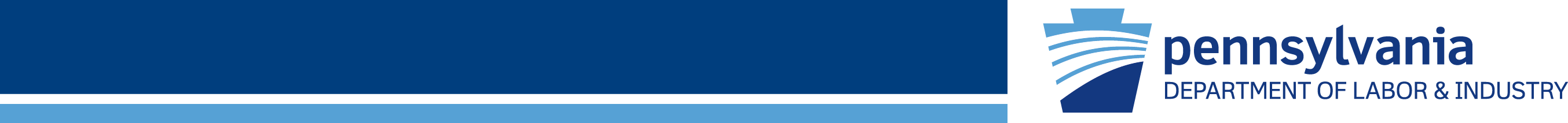 Section 14: Transportation Information
To be GHS compliant, this section is provided, but 
  compliance is outside OSHA jurisdiction.

 UN number

 UN proper shipping name

 Transport hazard classes

 Packing group, if applicable

 Environmental hazards such as marine pollutant (yes/no)

 Transport in bulk (per Annex II of MARPOL 73/78 
  and IBC Code)

 Special precautions which a user needs to be aware of or  
  needs to comply with, in connection with transport or 
  conveyance either within or outside their premises
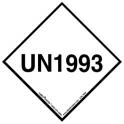 PPT-061-02
97
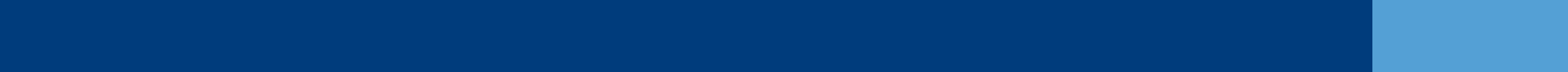 [Speaker Notes: Section 14: Transportation Information

 To be GHS compliant, this section is provided, but compliance is outside OSHA jurisdiction.

 UN number

 UN proper shipping name

 Transport hazard classes

 Packing group, if applicable

 Environmental hazards such as marine pollutant (yes/no)

 Transport in bulk (per Annex II of MARPOL 73/78 and IBC Code)

 Special precautions which a user needs to be aware of or needs to comply with, in connection with transport or conveyance either within or outside their premises]
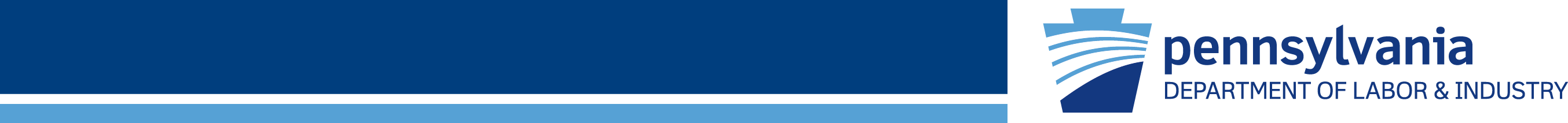 Section 15: Regulatory Information
To be GHS compliant, this section is provided,     but compliance is outside OSHA jurisdiction

 Safety

 Health

 Environmental regulations specific to product
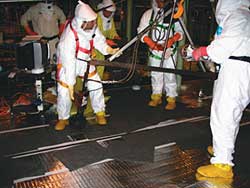 PPT-061-02
98
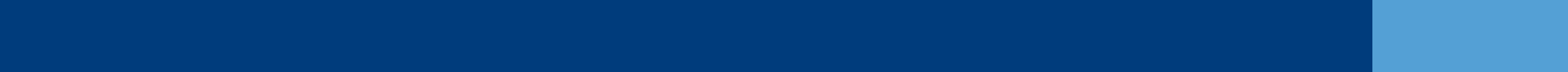 [Speaker Notes: Section 15: Regulatory Information

 To be GHS compliant, this section is provided, but compliance is outside OSHA jurisdiction

 Safety

 Health

 Environmental regulations specific to product]
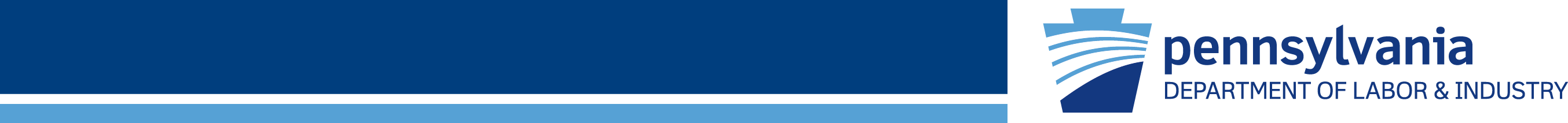 Section 16: Other Information
No new requirements other than format

 Date of preparation of SDS or last revision date
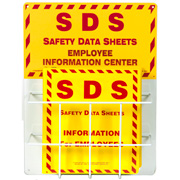 PPT-061-02
99
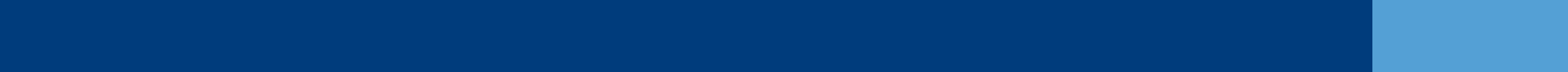 [Speaker Notes: Section 16: Other Information

 No new requirements other than format

 Date of preparation of SDS or last revision date]
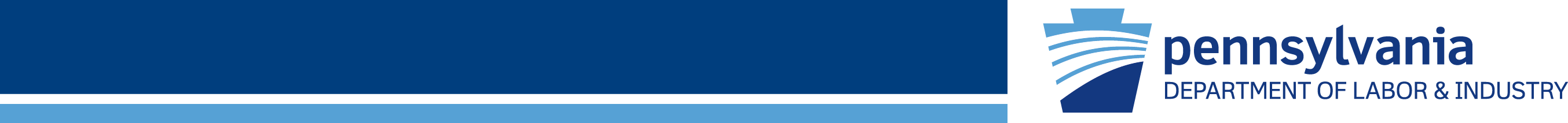 Contractor Requirements
Contractors must abide by the 
  applicable provisions of federal,                state and local hazard communication         and right to know laws/regulations

 Any contractor found not 
  meeting the provisions of the 
  laws or contractor requirements 
  may be required to cease work                  until compliance is achieved
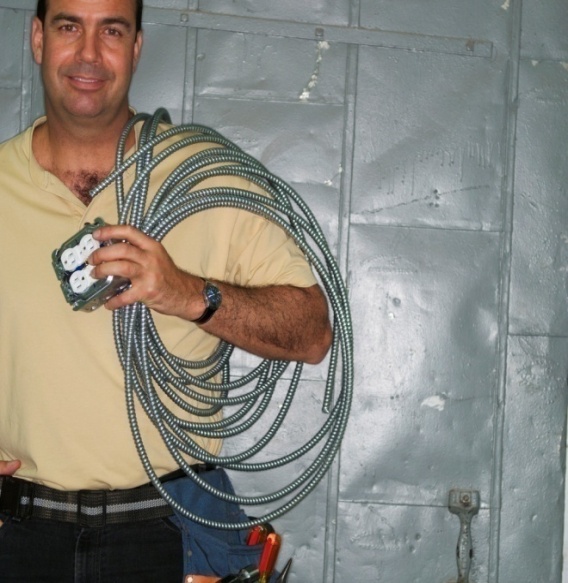 PPT-061-02
100
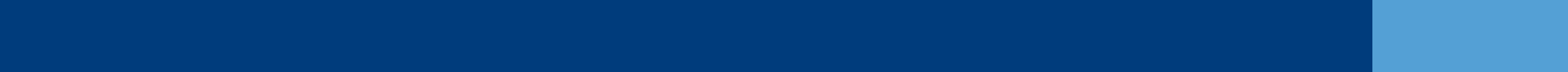 [Speaker Notes: Contractor Requirements

 Contractors must abide by the applicable provisions of federal, state and local hazard communication and right to know laws/regulations

 Any contractor found not meeting the provisions of the laws or contractor requirements may be required to cease work until compliance is achieved.]
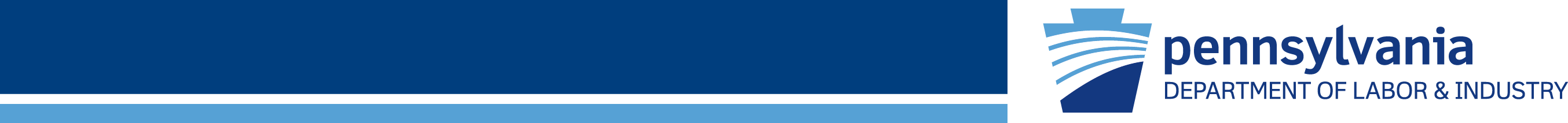 Contractor Requirements
The company will review and provide SDSs                     
  for any hazardous chemicals

 The contractor will maintain a copy of the 
  hazard communication program

 The contractor will certify that it has met the 
  provisions of applicable laws

 The contractor will notify the host safety 
  department

 The contractor will state where chemicals will 
  be used or stored
PPT-061-02
101
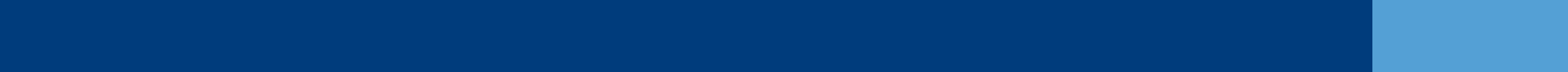 [Speaker Notes: Contractor Requirements (cont.)

 The company will review and provide SDSs for any hazardous chemicals

 The contractor will maintain a copy of the hazard communication program

 The contractor will certify that it has met the provisions of applicable laws

 The contractor will notify the host safety department

 The contractor will state where chemicals will be used or stored]
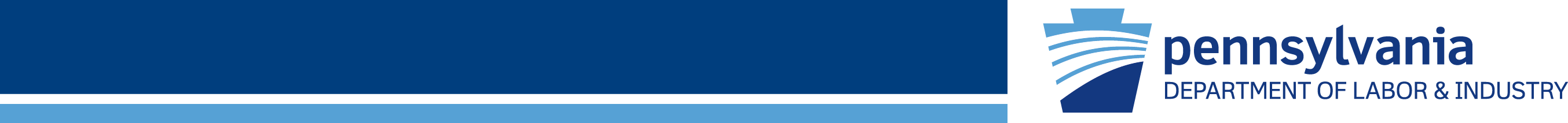 Enforcement & Penalties
PA Code Chapter 321

Public Sector employees can file a complaint

Inspections are conducted only if warranted
PPT-061-02
102
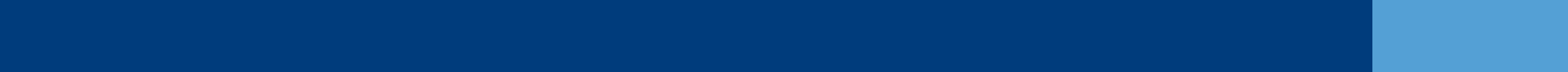 [Speaker Notes: Enforcement and Penalties for the PA Right to Know program

PA Code Chapter 321

Public Sector employees can file a complaint

Inspections are conducted only if warranted]
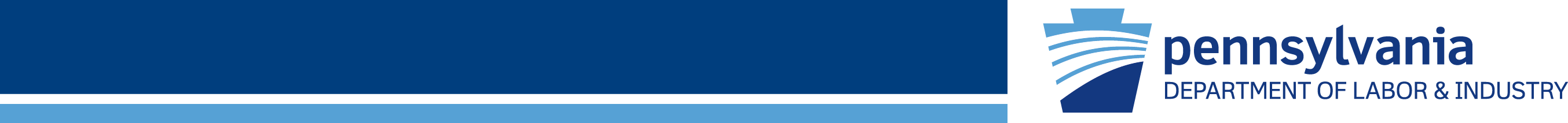 Complaint & Investigation Procedure
A person may file a complaint within180 days of the violation.
Within 30 days after receiving the complaint the Department will notify the respondent in writing and permit them to demonstrate compliance.
If failure to comply within 14 days of the mailing notification the Department will conduct an investigation.
The Department of L&I  may obtain a warrant if denied entry.
PPT-061-02
103
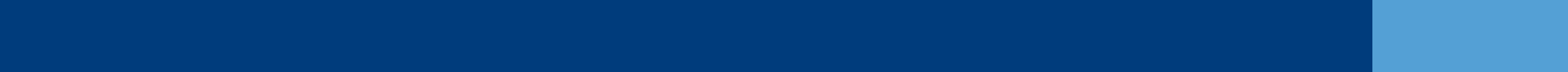 [Speaker Notes: Complaint and Investigation Procedure

A person may file a complaint within 180 days of the violation.
Within 30 days after receiving the complaint the Department will notify the respondent in writing and permit them to demonstrate compliance.
If failure to comply within 14 days of the mailing notification, the Department will conduct an investigation.
The Department of L&I may obtain a warrant if denied entry.]
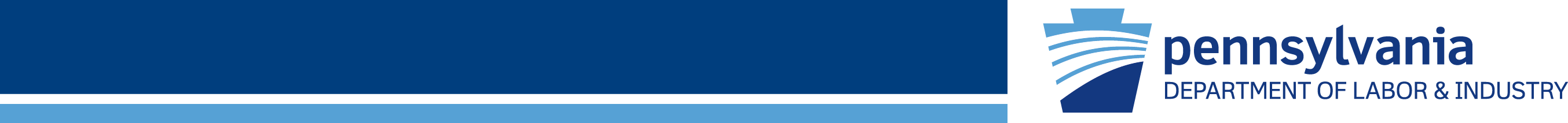 Penalties
The Department has the authority to assess civil penalties from $500 to $10,000 for each violation.

Calculation of Penalties	
	Four Criteria	
Size of Business
Gravity of Violation
History of Previous Violations
Good Faith of Respondent
PPT-061-02
104
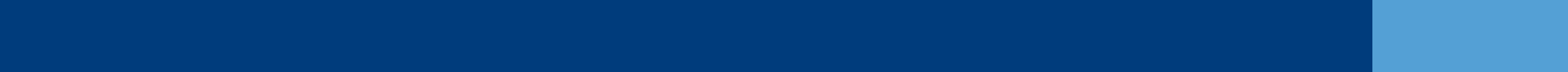 [Speaker Notes: Penalties

The Department has the authority to assess civil penalties from $500 to $10,000 for each violation.

Calculation of Penalties will be based on Four Criteria:
	
Size of Business
Gravity of Violation
History of Previous Violations
Good Faith of Respondent]
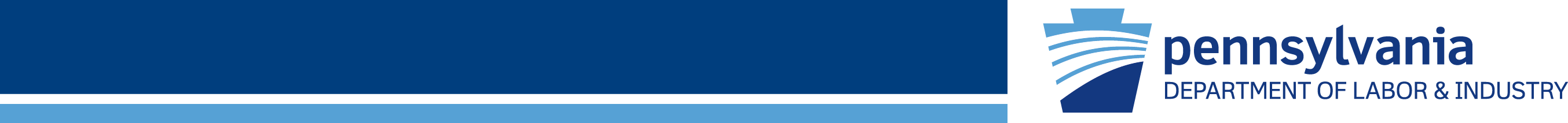 Chemical Removal
Glenn W. Mitzel | Solid Waste Program Specialist
Division of Hazardous Waste ManagementDepartment of Environmental ProtectionRachel Carson State Office Building400 Market Street | Harrisburg, PA 17101Phone: 717.783.9448 | Fax: 717.787.0884
www.depweb.state.pa.us
PPT-061-02
105
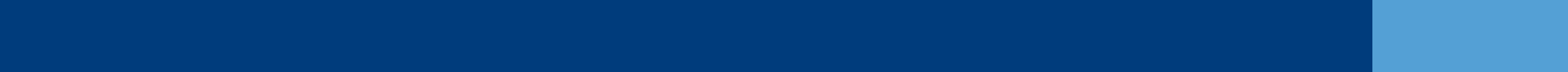 [Speaker Notes: Chemical Removal concerns should be communicated to DEP at:

Glenn W. Mitzel | Solid Waste Program Specialist
Division of Hazardous Waste ManagementDepartment of Environmental ProtectionRachel Carson State Office Building400 Market Street | Harrisburg, PA 17101Phone: 717.783.9448 | Fax: 717.787.0884
www.depweb.state.pa.us]
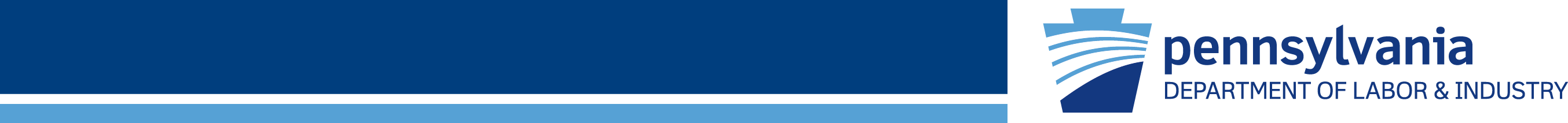 GHS- to Comply
Find good source for relevant/compliant SDSs

Ensure accurate inventory of products and find corresponding new SDS

Current classifications, labels, and packaging need to be noted for comparison

Ensure new SDSs are in place and accessible

Ensure all containers properly labeled including secondary containers

Ensure all concerned are appropriately trained
PPT-061-02
106
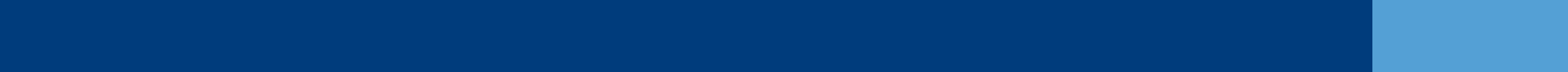 [Speaker Notes: To comply with the Globally Harmonized System (GHS), the following aspects are involved:

Find good source for relevant/compliant SDSs
Ensure accurate inventory of products and find corresponding new SDS
Current classifications, labels, and packaging need to be noted for comparison
Ensure new SDSs are in place and accessible
Ensure all containers properly labeled including secondary containers
Ensure all concerned are appropriately trained]
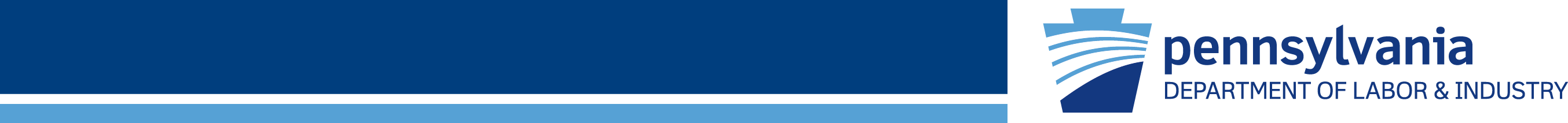 Preparing your Facility
Suggestions for making
the transition:

Assemble new GHS
	information

2. Check implementation dates for:

Your country, and
Out-of-country clients

3. Plan the transition
4. Inventory in-house chemicals

5. Make a plan to:

Acquire,
Update, and
Manage SDS documents

6. Update workplace labels

7. Schedule/conduct employee training
PPT-061-02
107
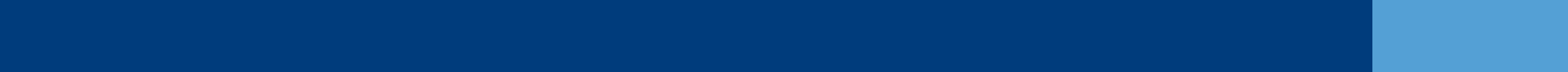 [Speaker Notes: Prepare your facility for making the transition with the following actions:

1. Assemble new GHS information

2. Check implementation dates for:

Your country, and
Out-of-country clients

3. Plan the transition
4. Inventory in-house chemicals

5. Make a plan to:

Acquire,
Update, and
Manage SDS documents

6. Update workplace labels

7. Schedule/conduct employee training]
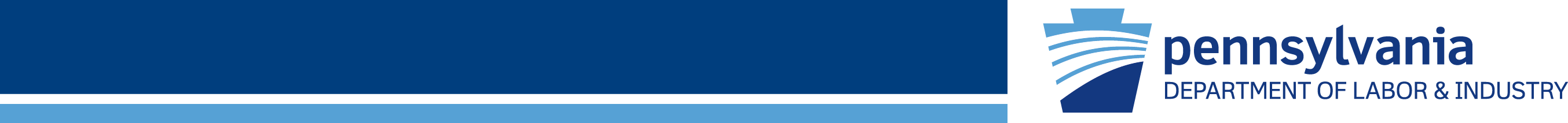 Summary
All facilities should have a Right to Know   program plan and train their employees on that   plan.

 All hazardous products should be labeled and 
  all employees should be aware of what and 
  where they are

 SDSs should be available and accessible for all 
  hazardous products
PPT-061-02
108
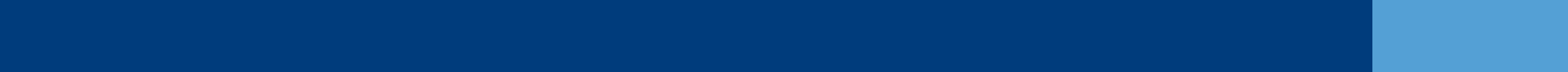 [Speaker Notes: In summary,

 All facilities should have a Right to Know program plan and train their employees on that plan.

 All hazardous products should be labeled and all employees should be aware of what and where they are

 SDSs should be available and accessible for all hazardous products]
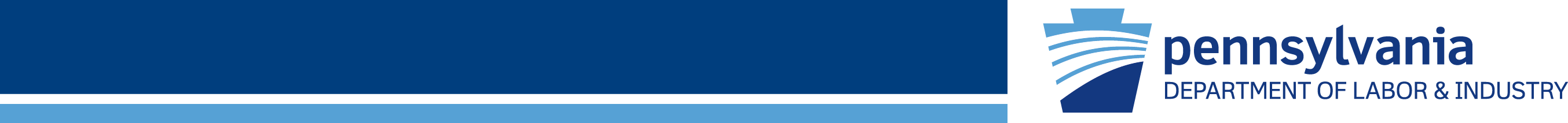 Now that You’ve Been Through the Presentation:
Do you see any problems here?
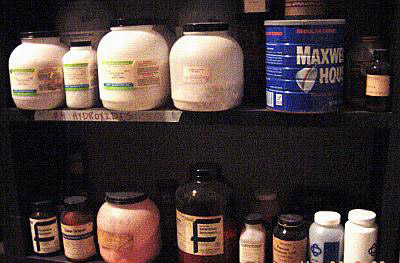 Large containers balanced on edge of shelf- not safe
If chemical, coffee can is not proper type of storage container
Maybe improperly labeled container- what’s in the coffee can?  Coffee not allowed with chemicals; if chemical, not labeled properly
PPT-061-02
109
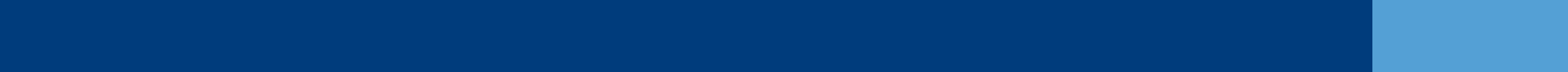 [Speaker Notes: How many deficiencies under either PA Right to Know or the GHS program can you find in the slide?]
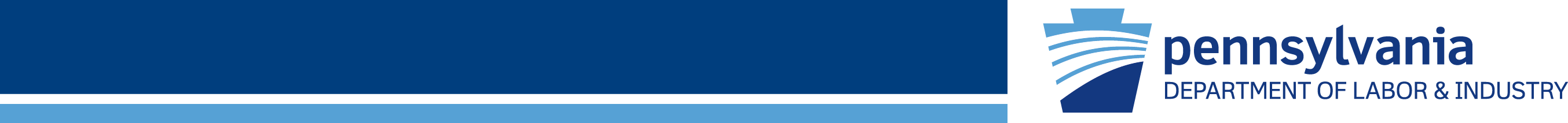 Contact Information
Health & Safety Training Specialists
1171 South Cameron Street, Room 324
Harrisburg, PA 17104-2501
(717) 772-1635
RA-LI-BWC-PATHS@pa.gov
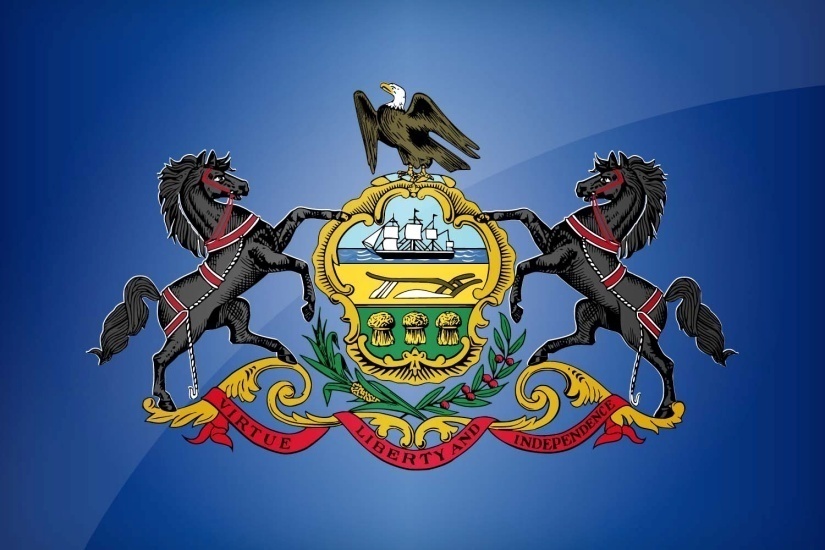 Like us on Facebook!  - https://www.facebook.com/BWCPATHS
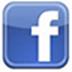 PPT-061-02
110
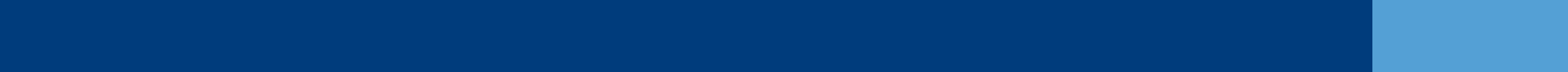 [Speaker Notes: We invite you to contact us for other free power point programs which you can use for your in-house programs. Also, please feel invited to contact us to conduct training for your staff at your location. Other downloadable programs can be found at www.dli.state.pa.us/PATHS under training resources.]
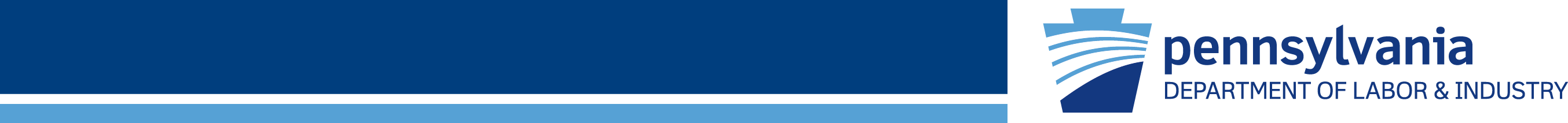 Questions
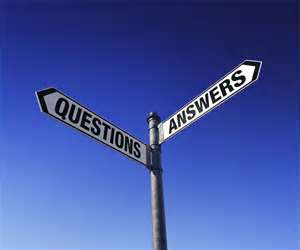 PPT-061-02
111
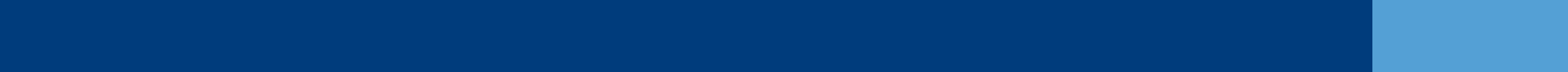